My foreign friends
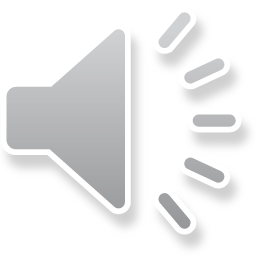 Unit 3
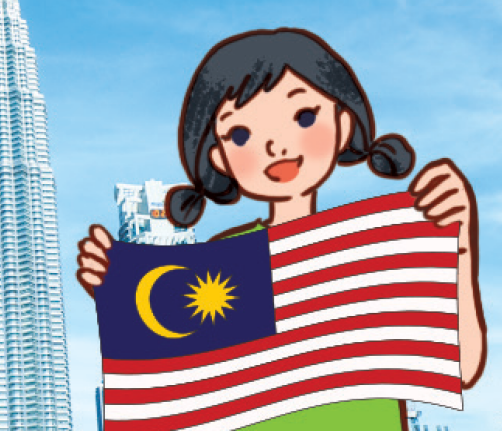 Lesson 1 – Period 1
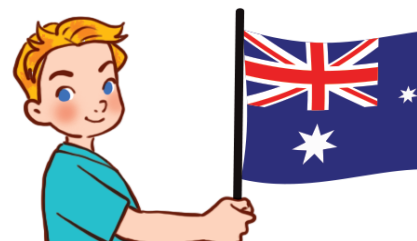 TRẦN MINH TÂM – TIẾNG ANH  5
Table of contents
01
Warm-up
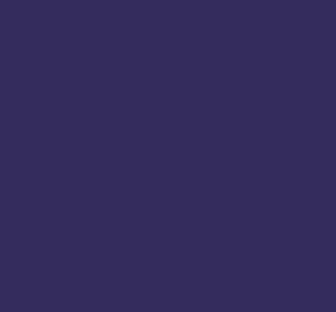 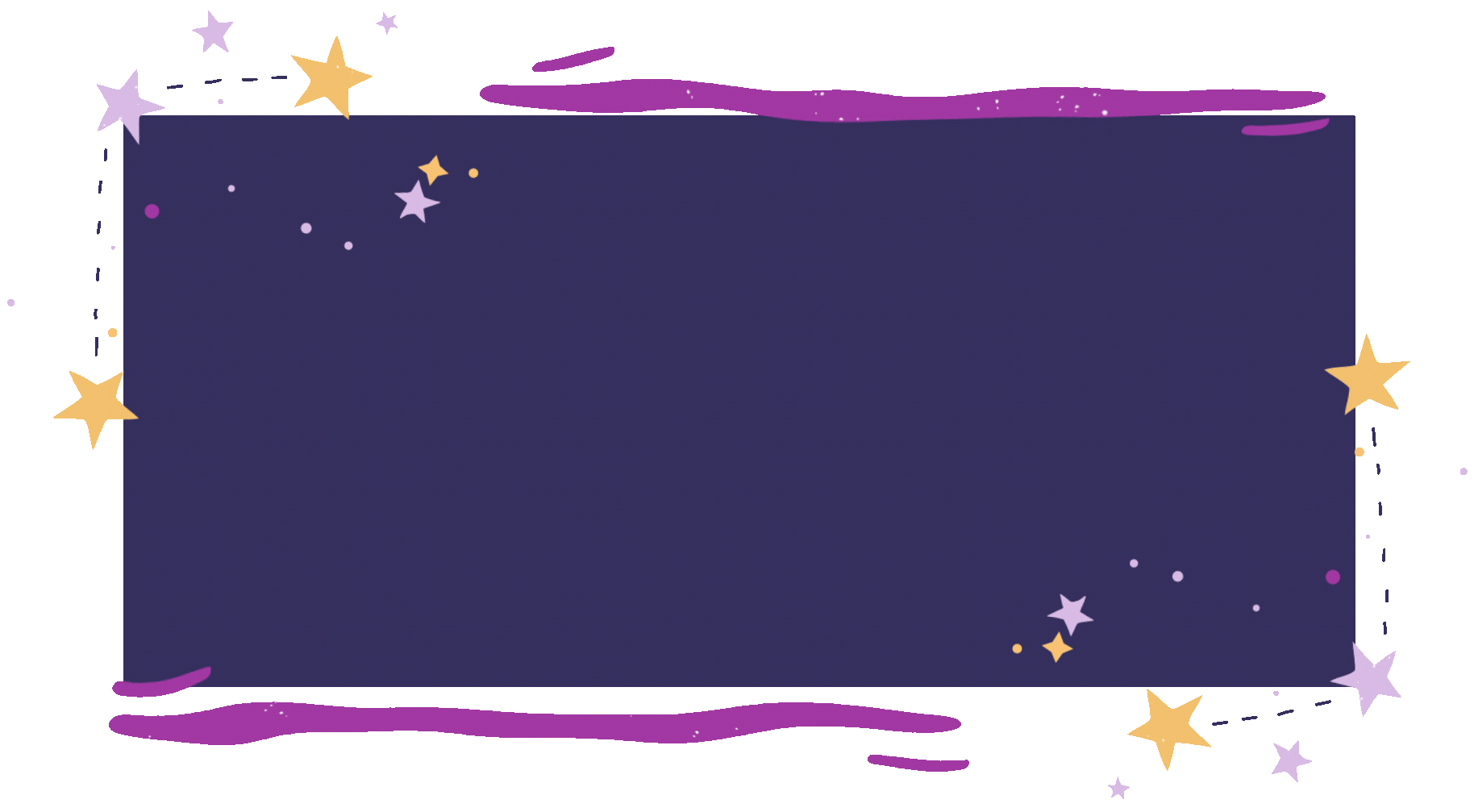 Slow Reveal!
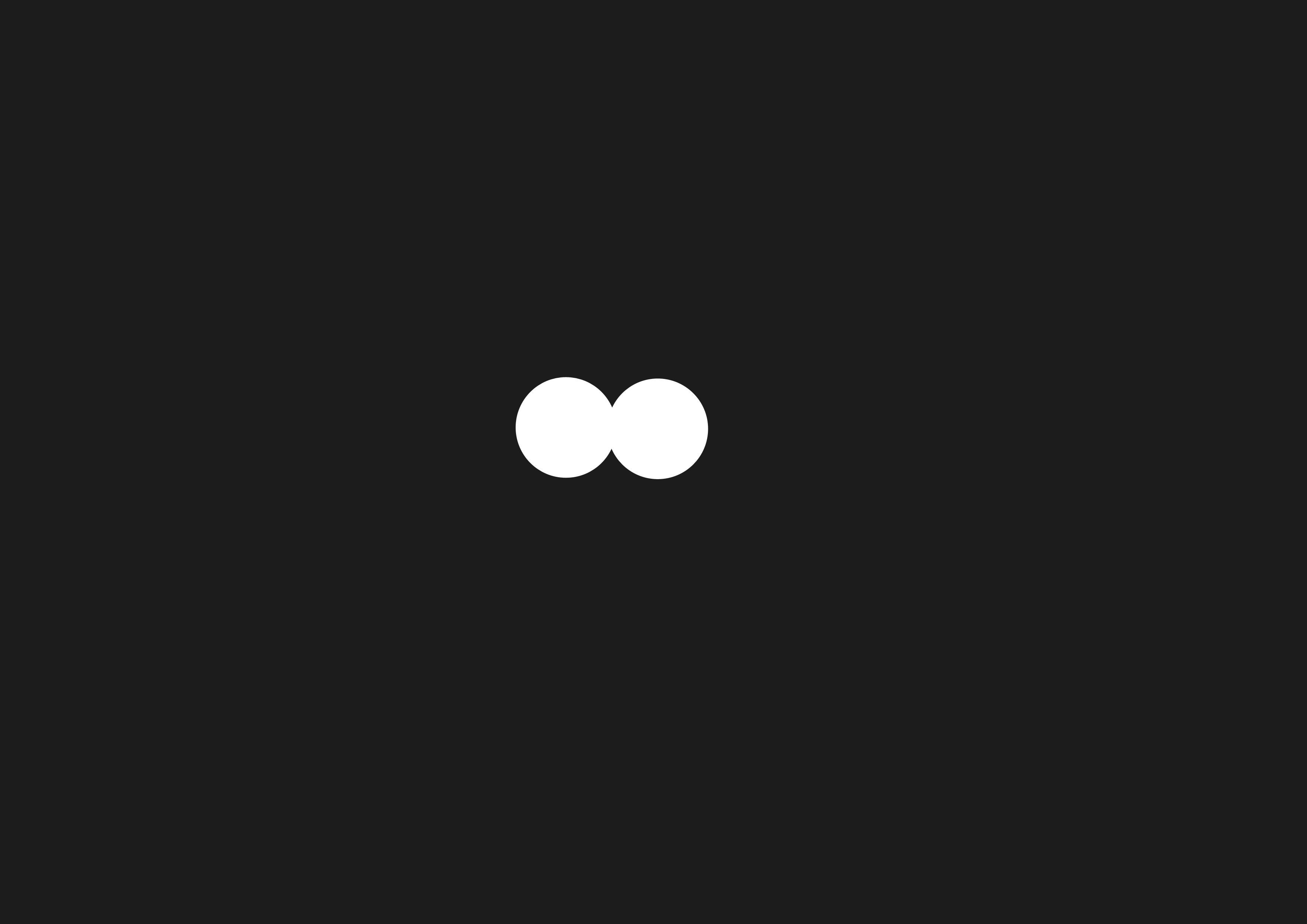 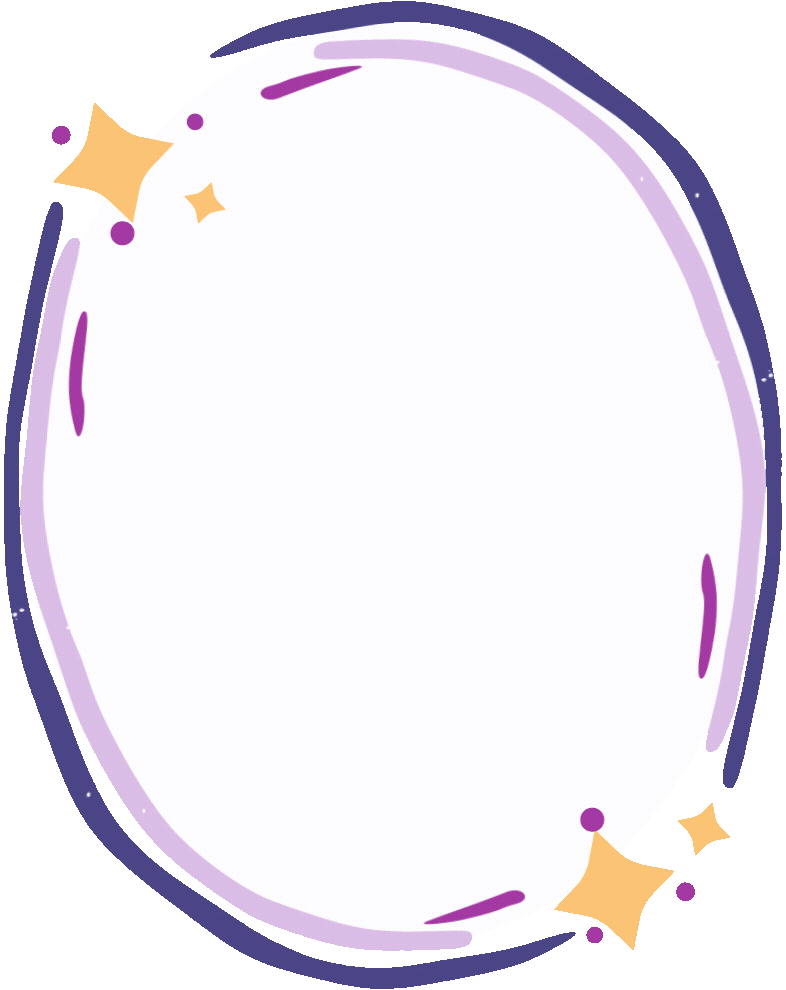 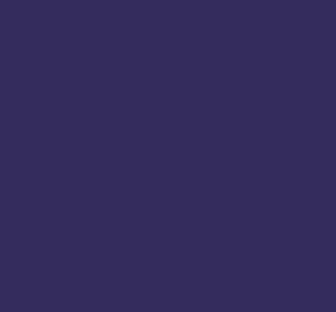 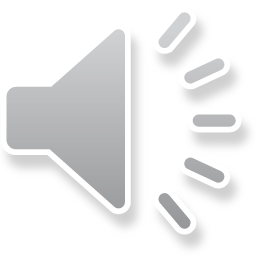 Where are you from?
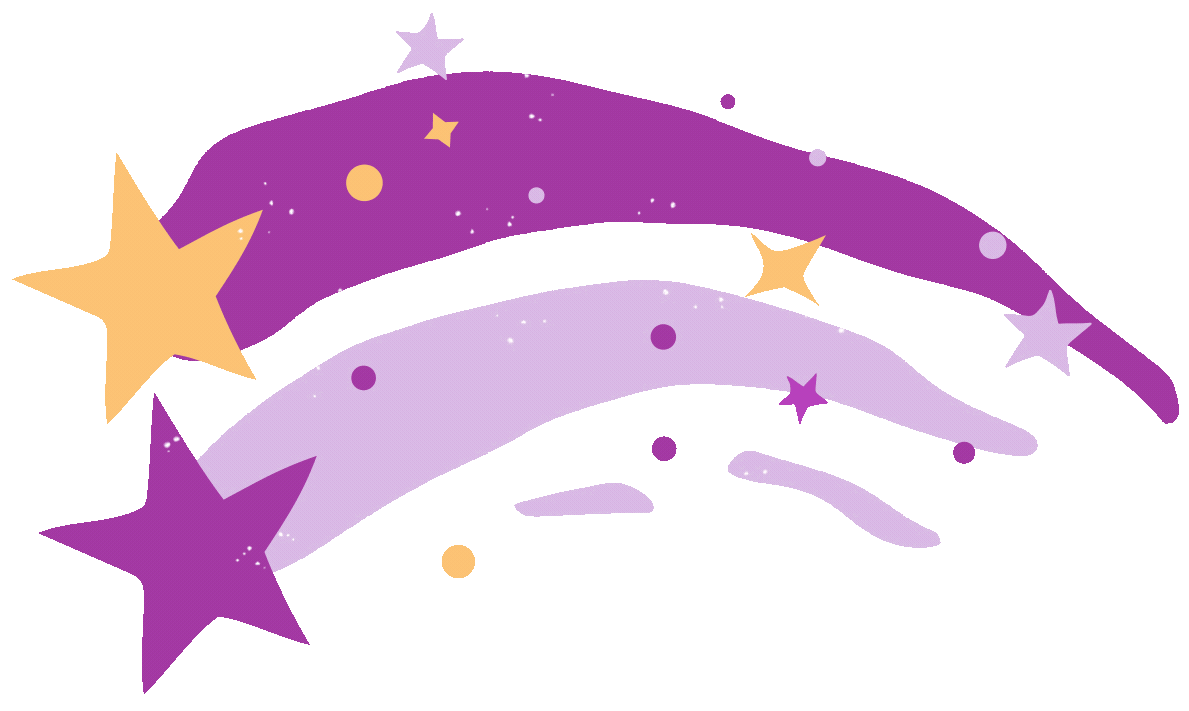 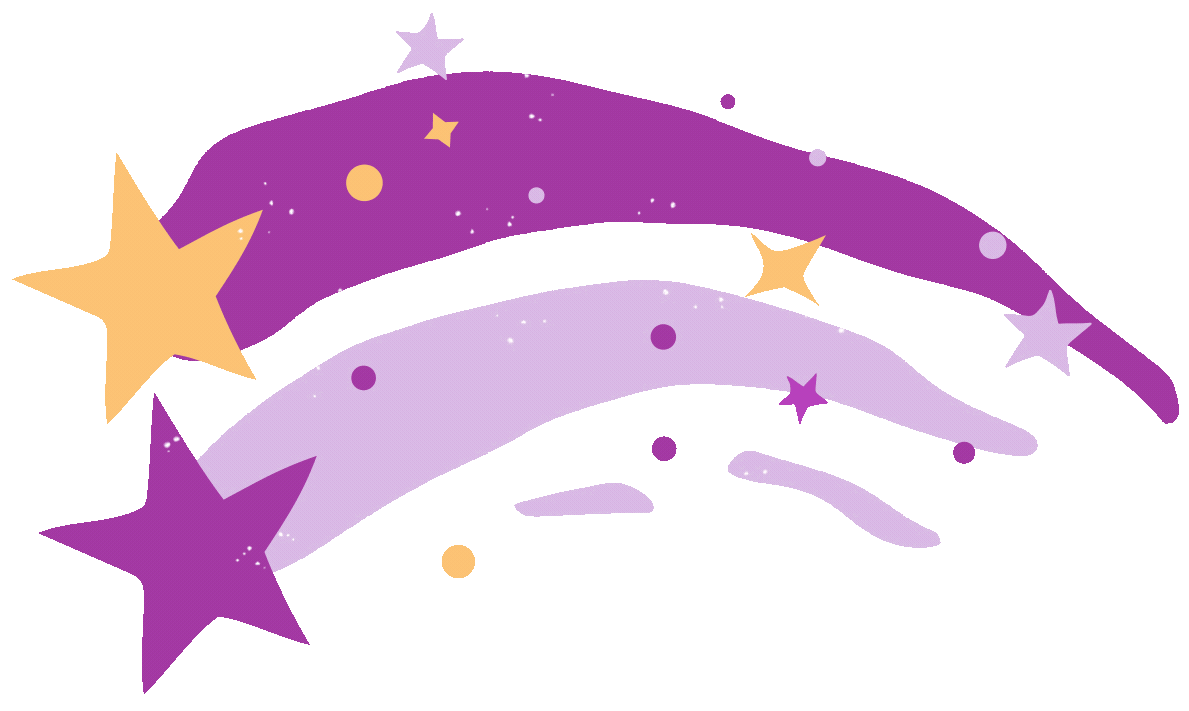 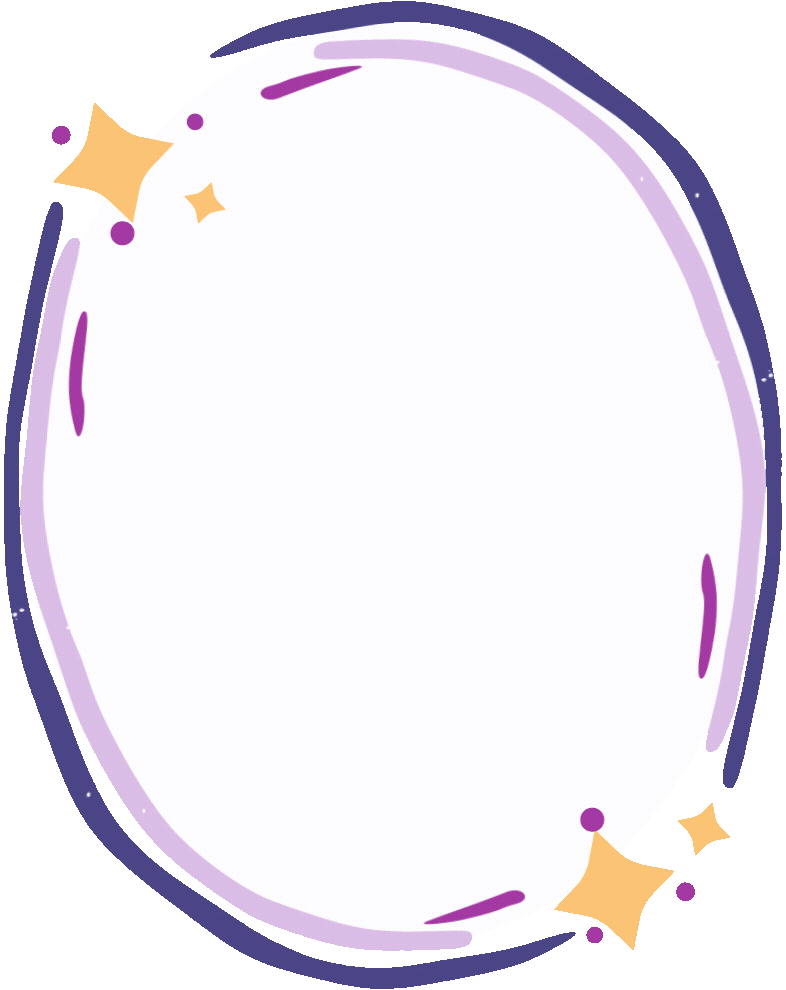 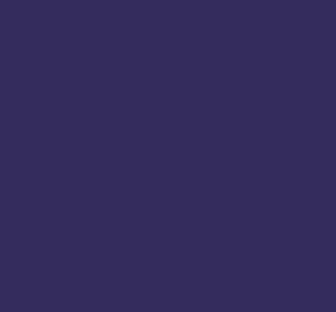 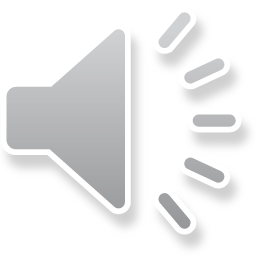 I’m from ___.
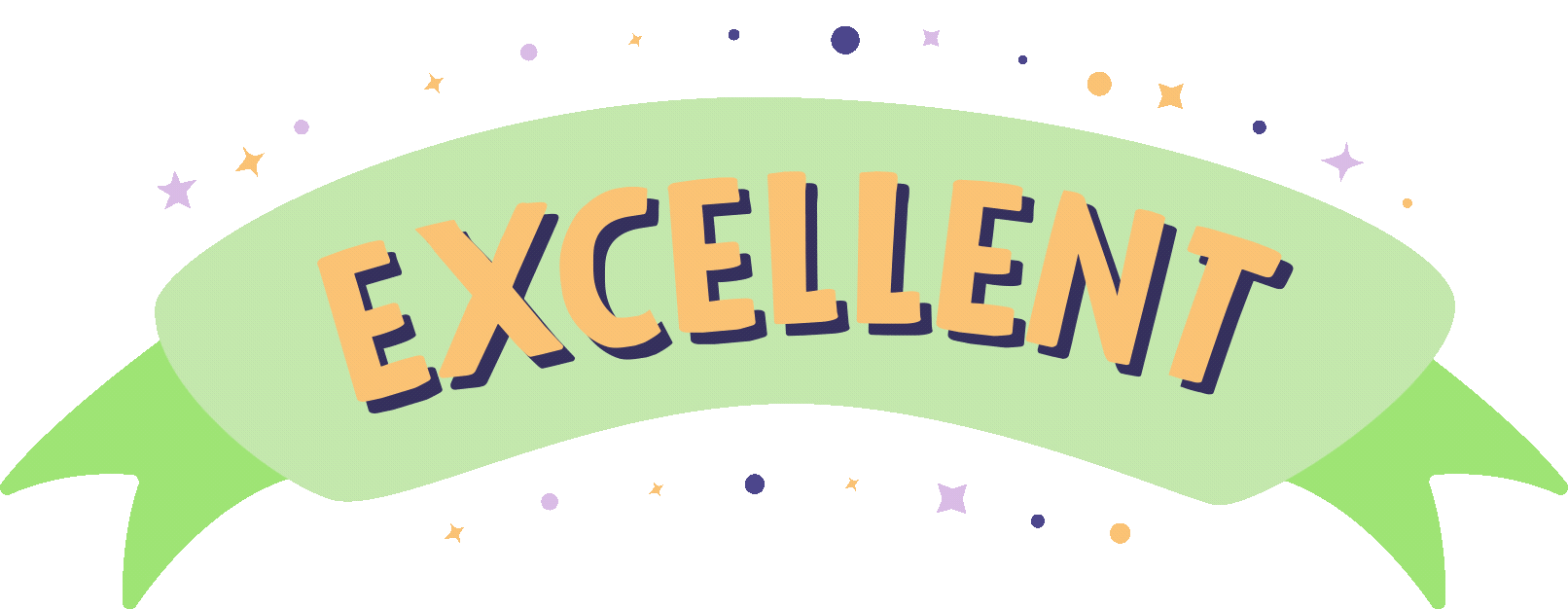 Australia
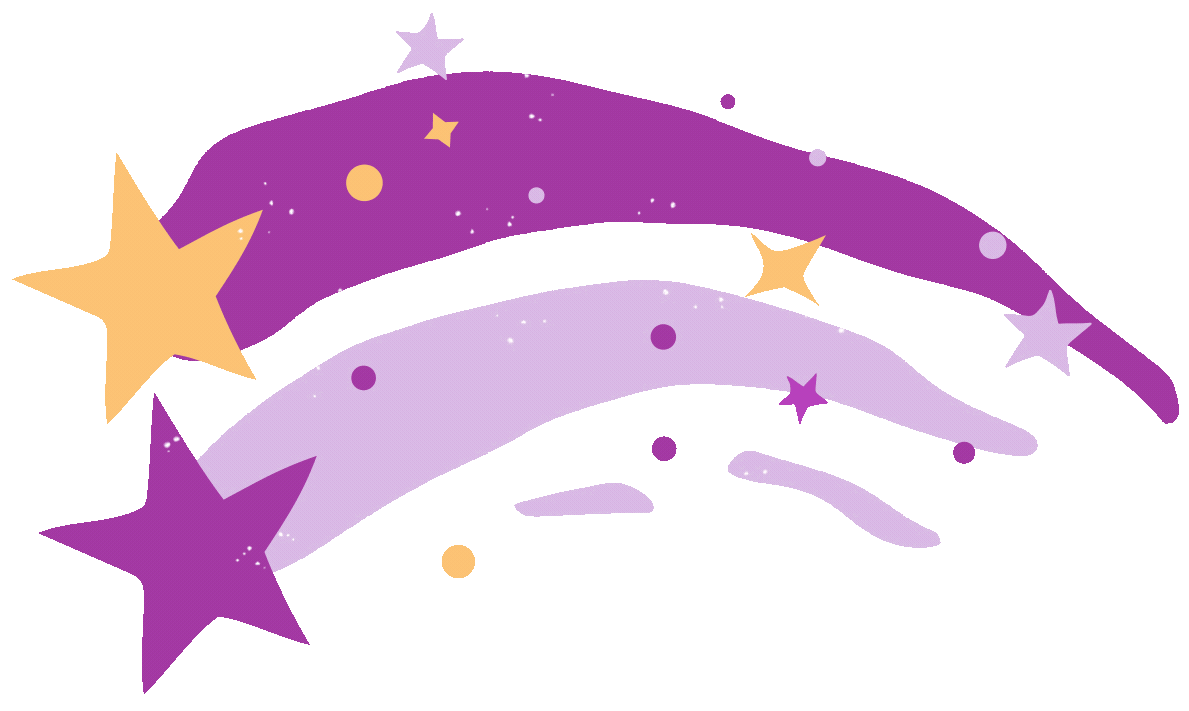 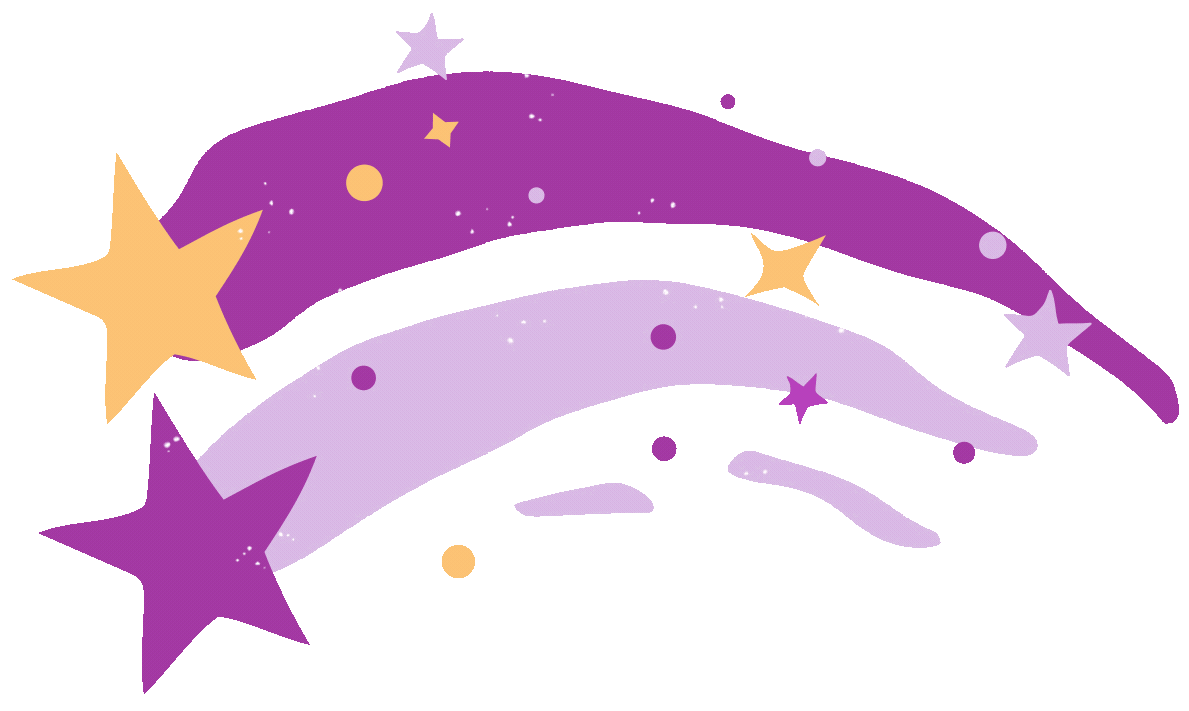 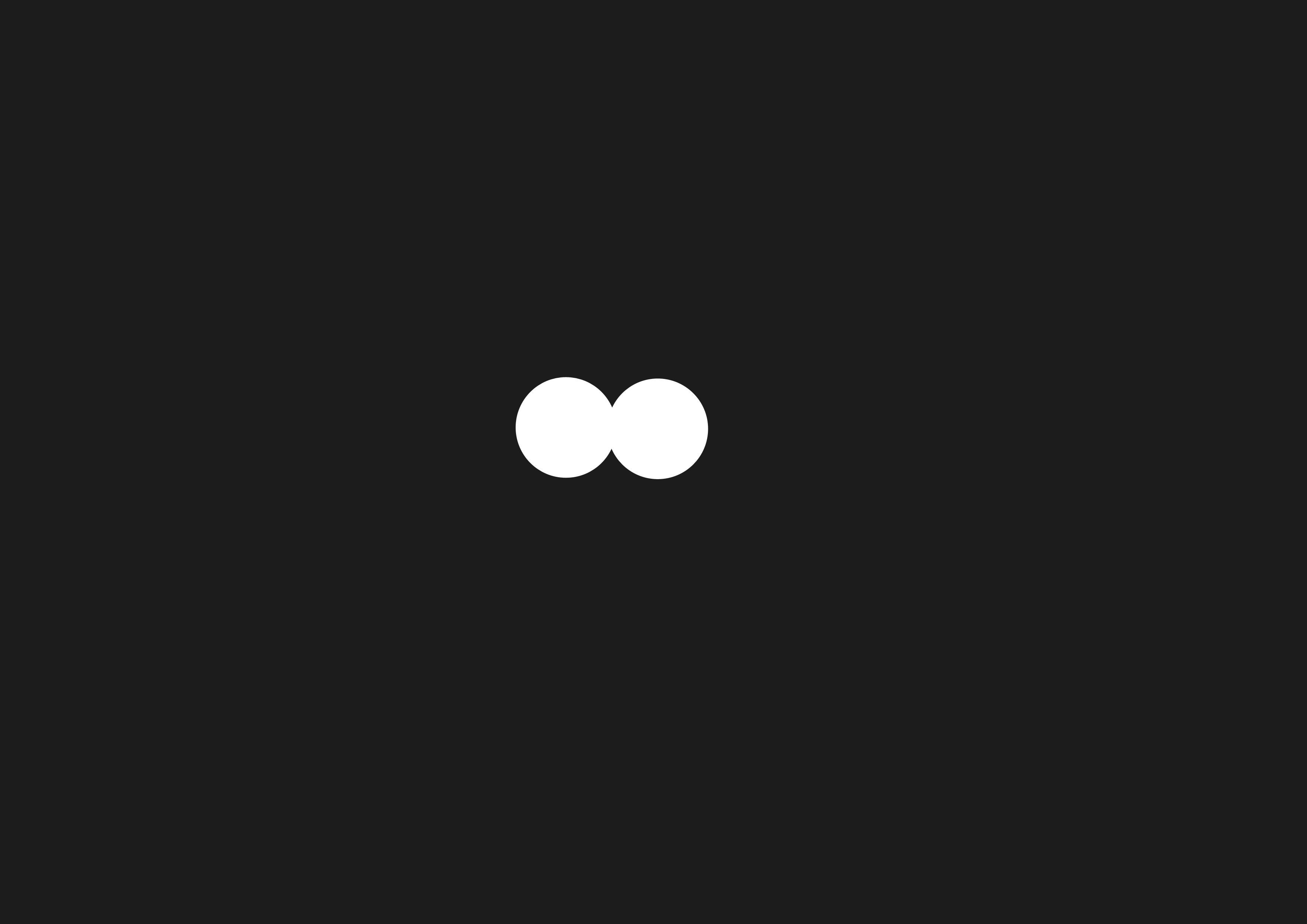 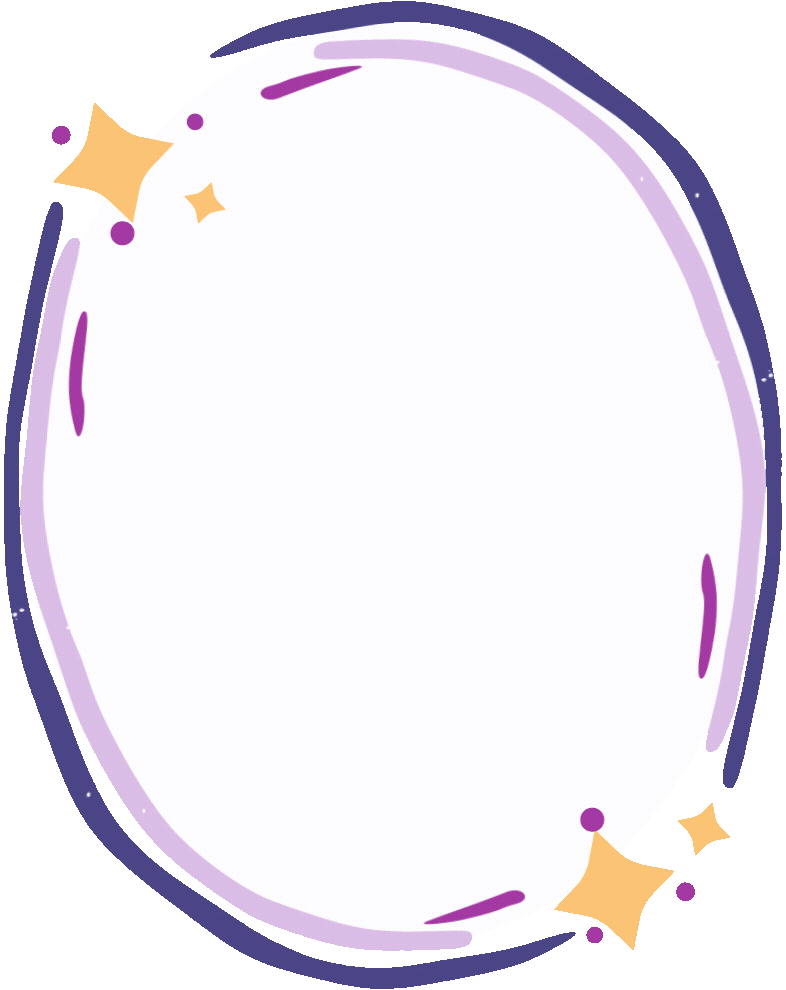 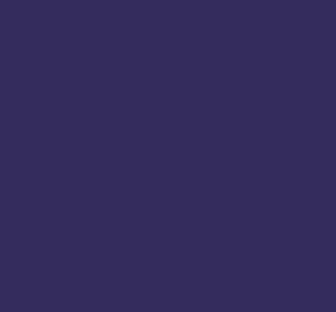 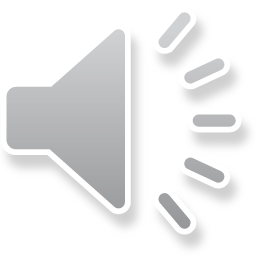 Where are you from?
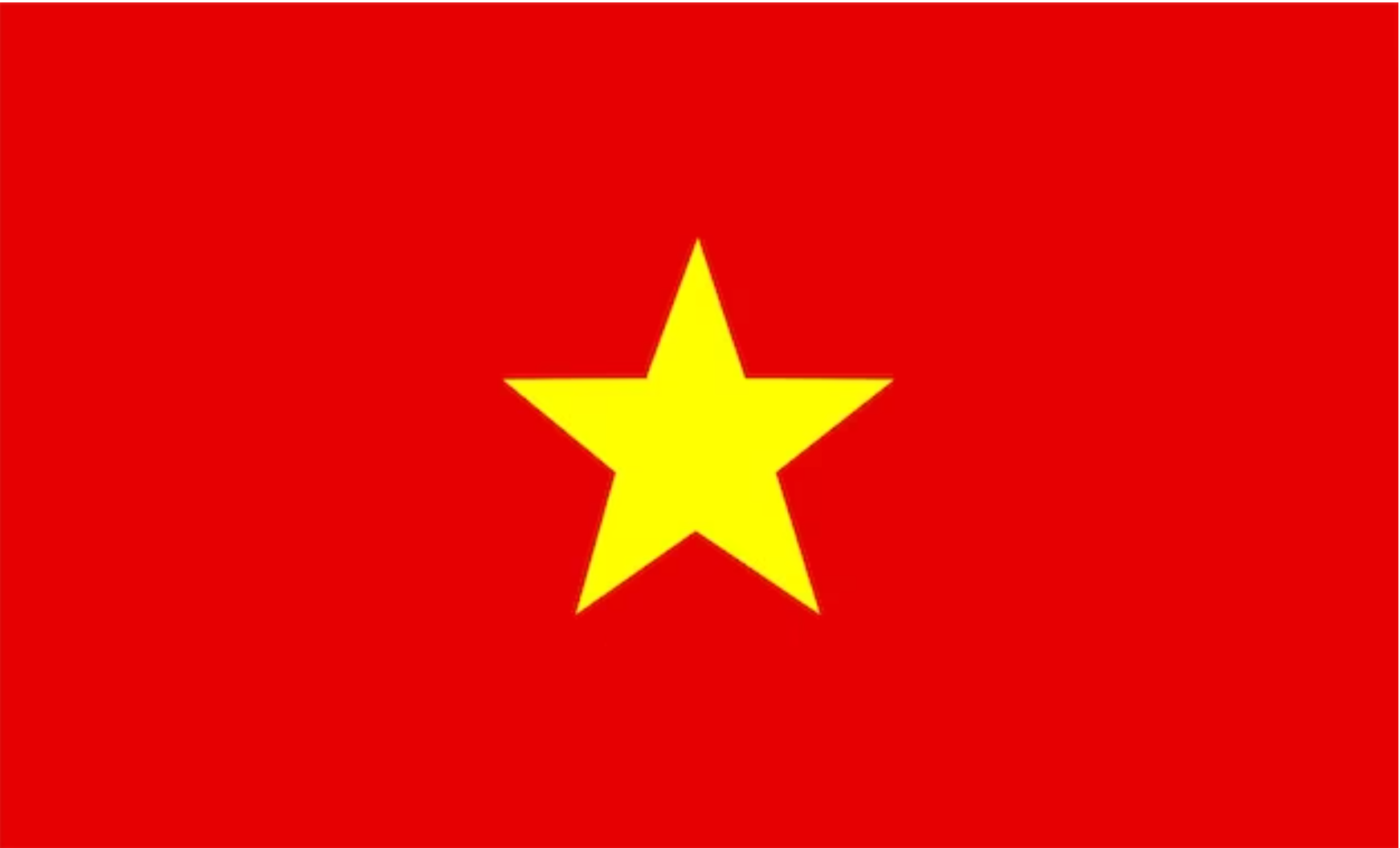 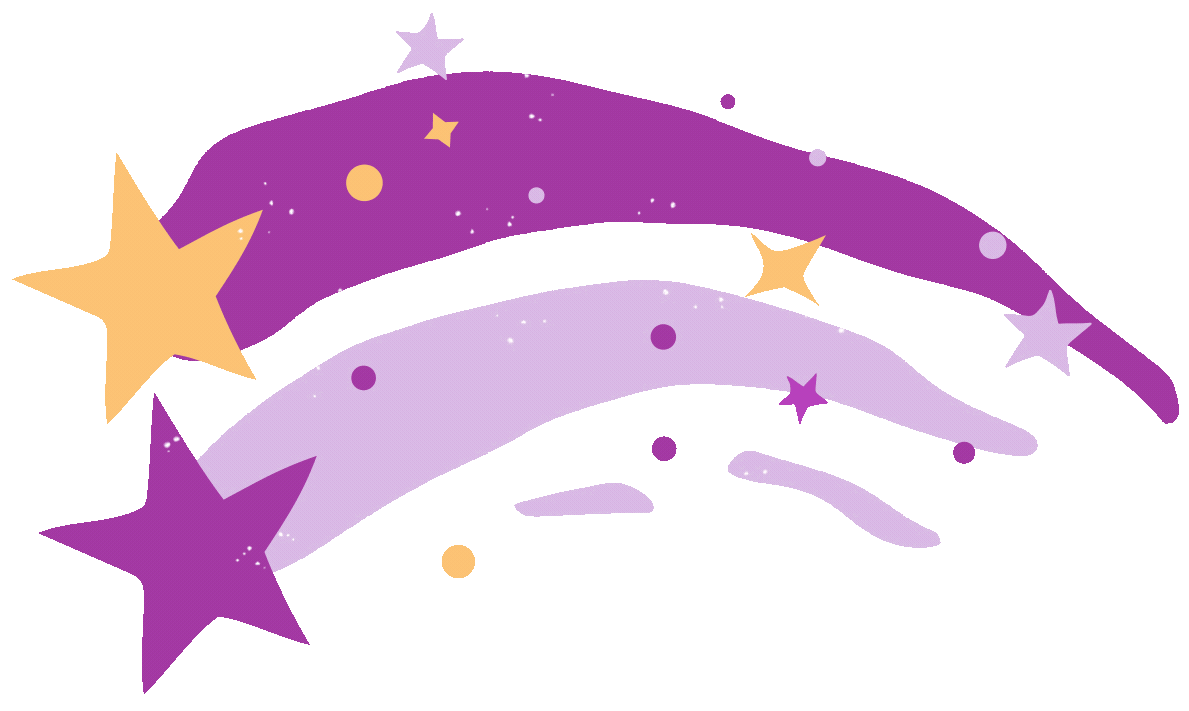 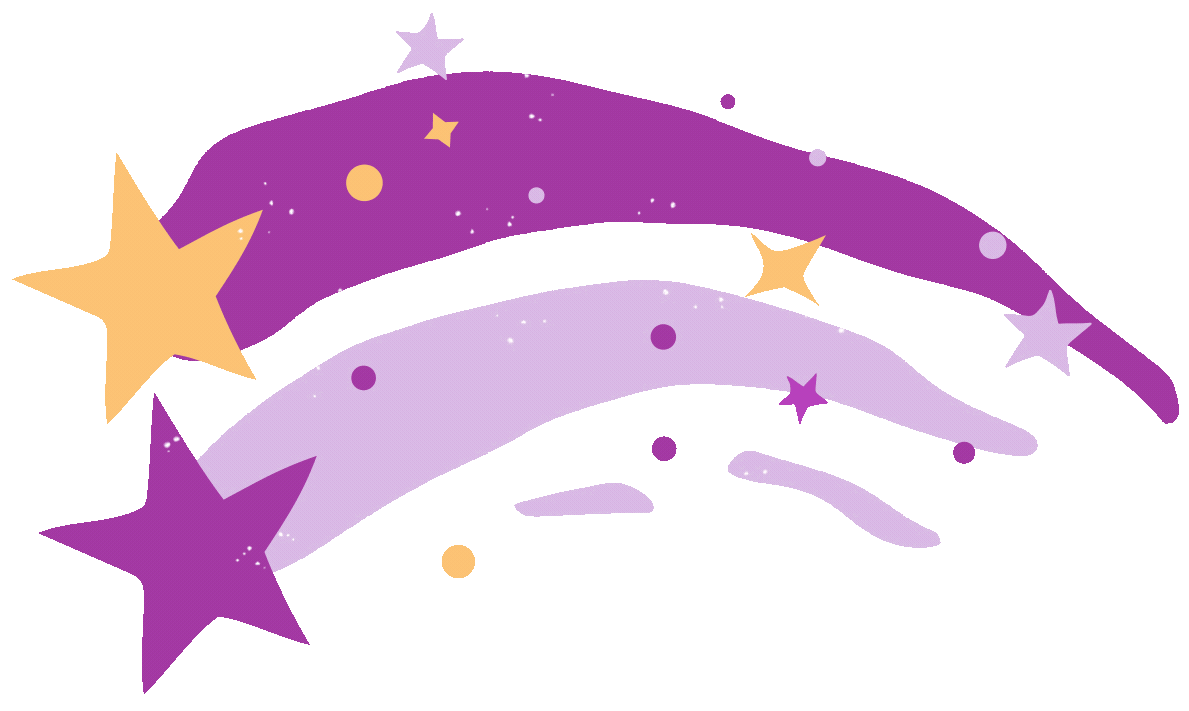 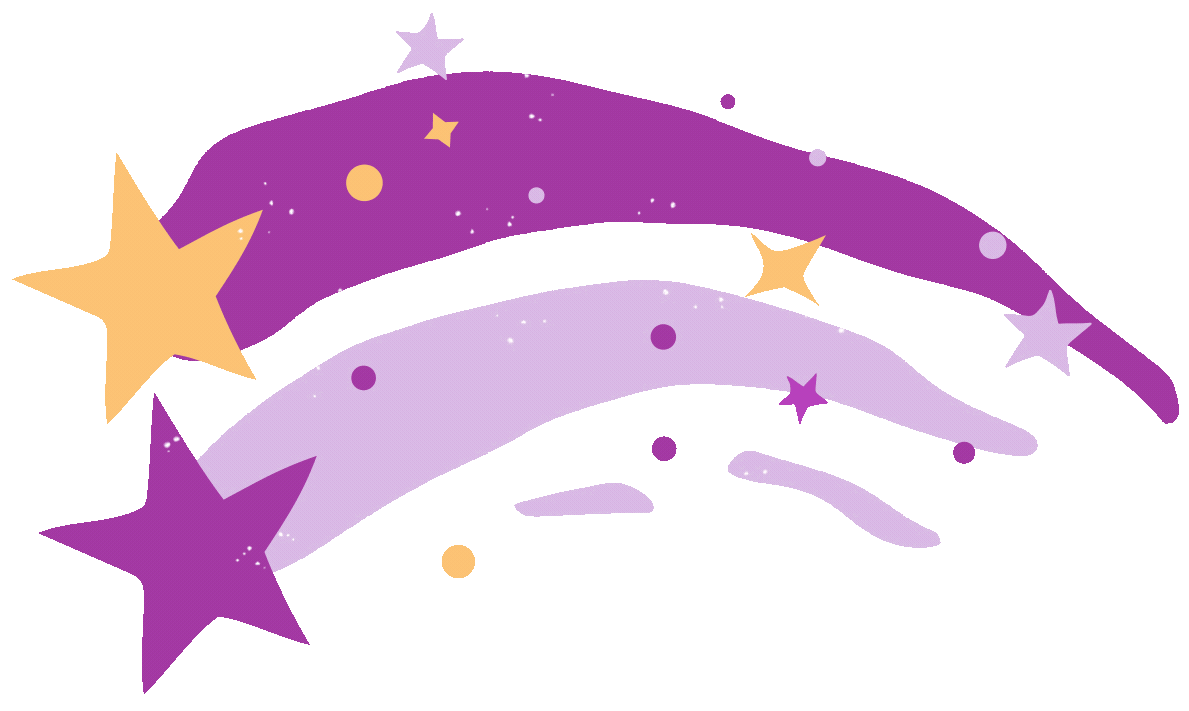 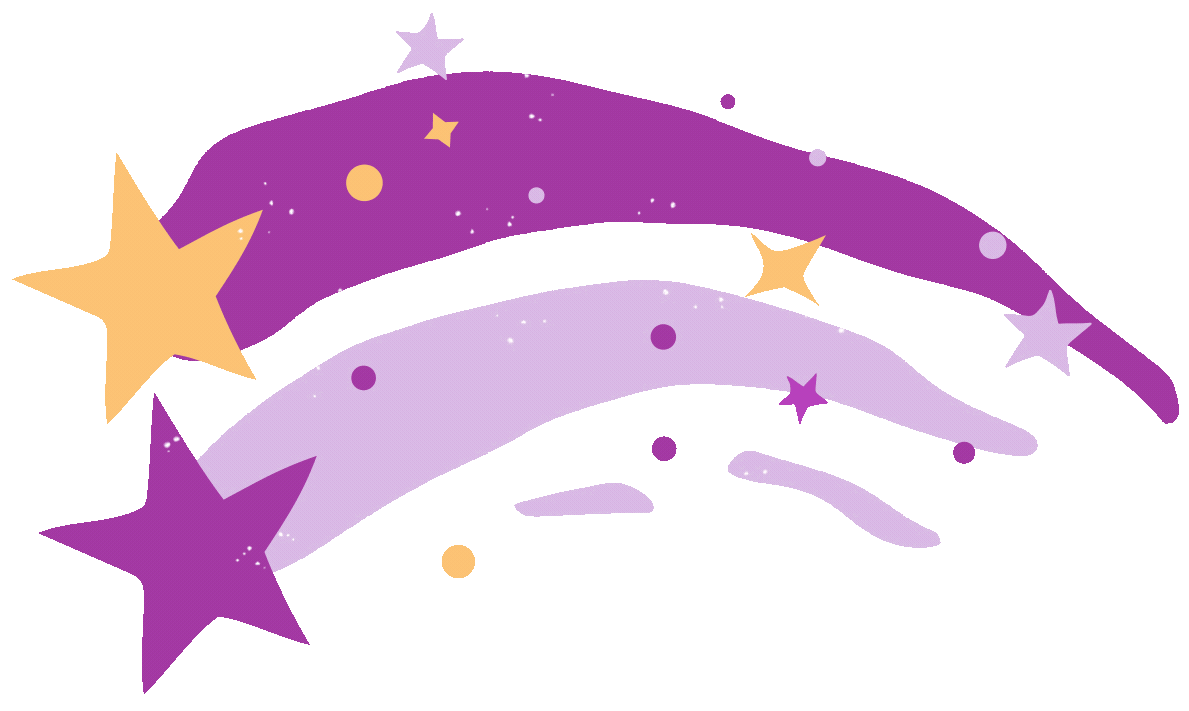 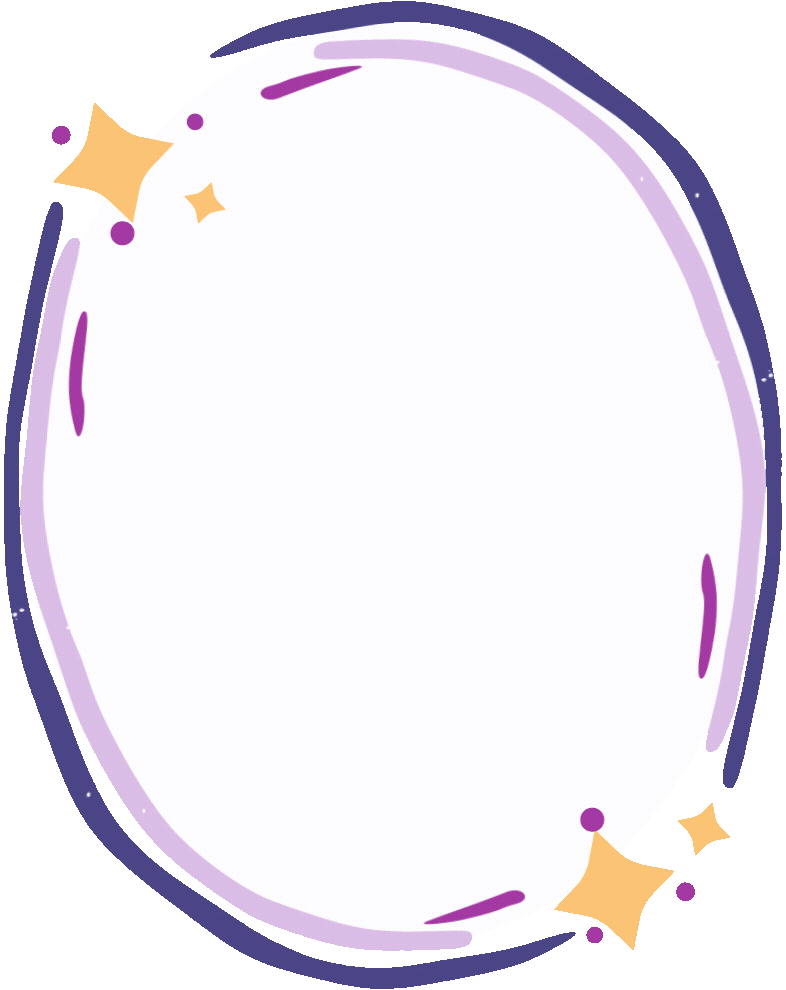 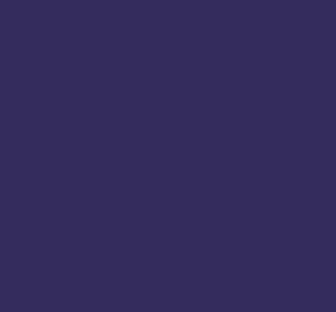 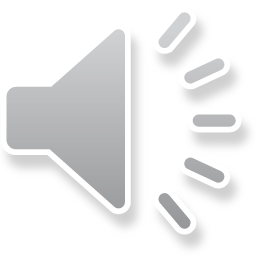 I’m from ____.
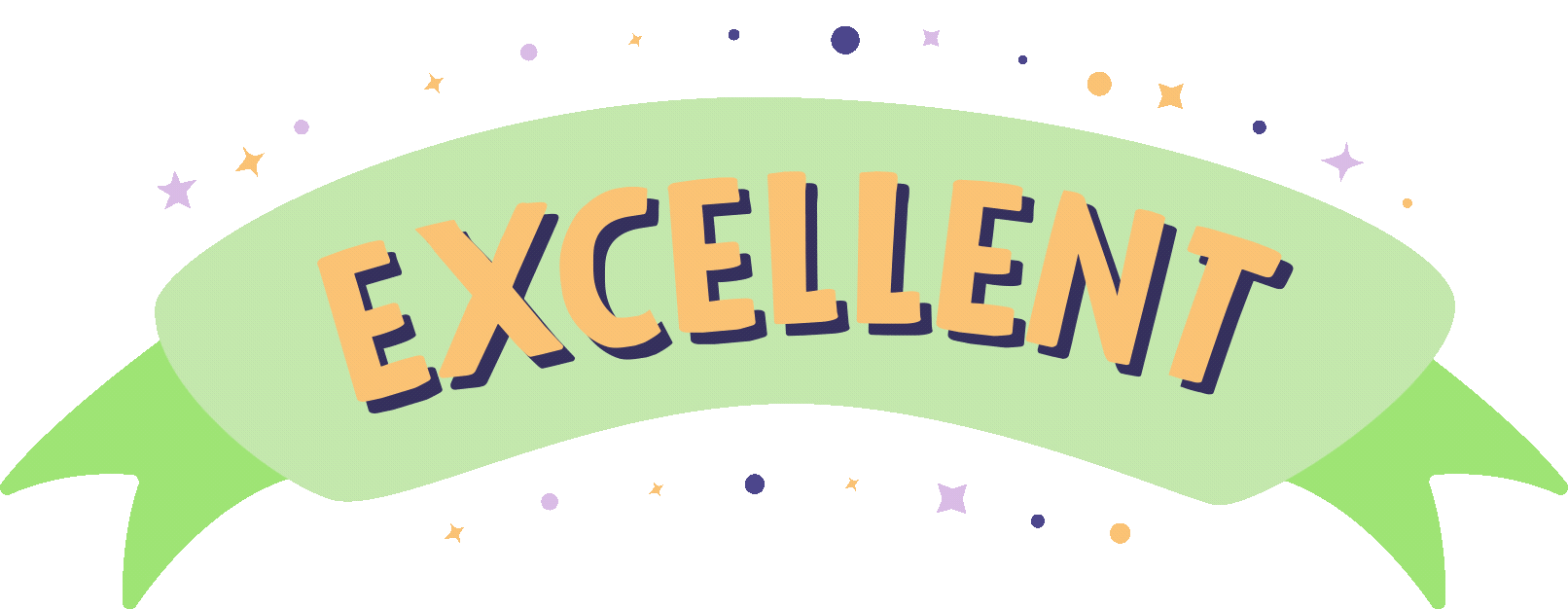 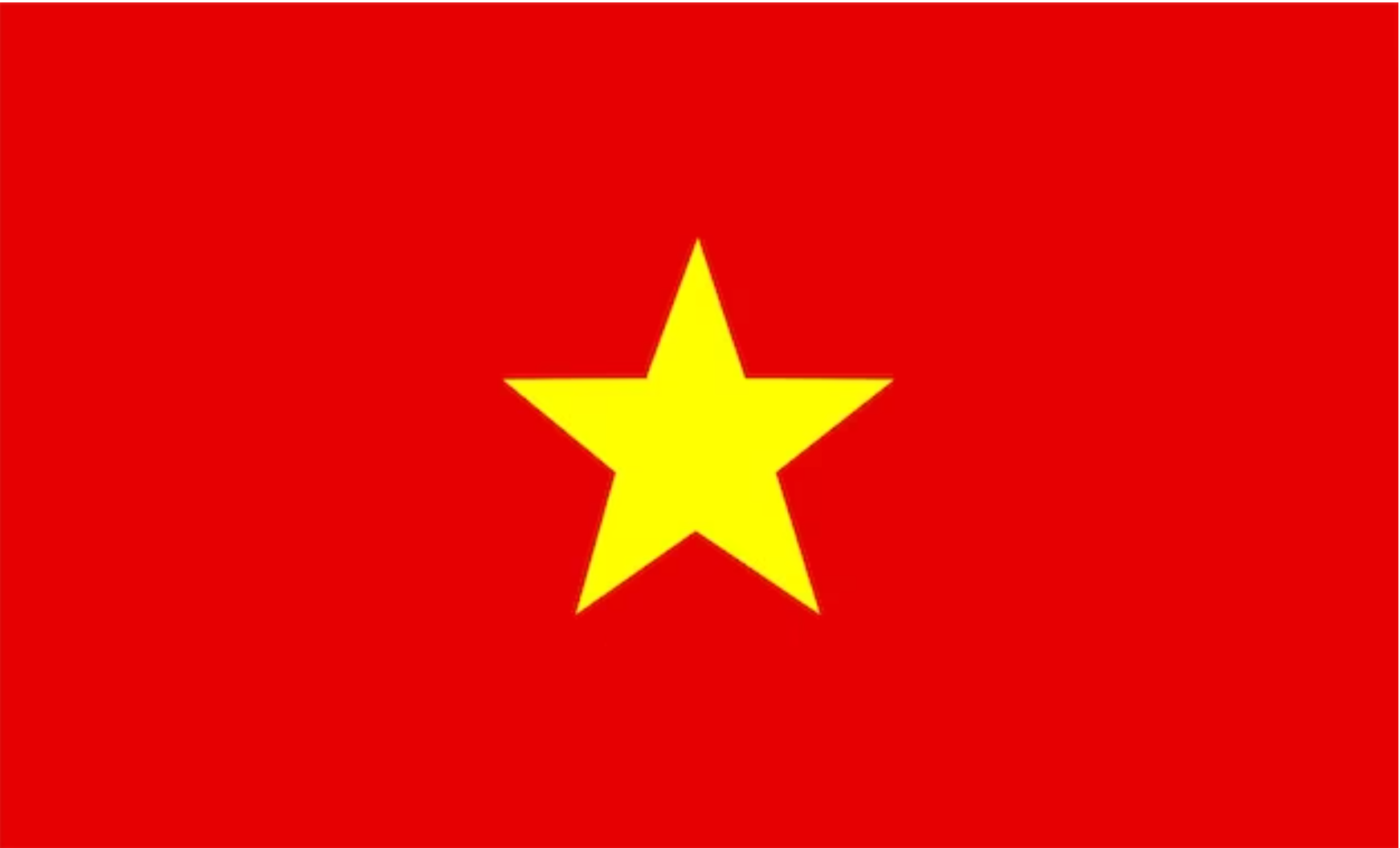 Viet Nam
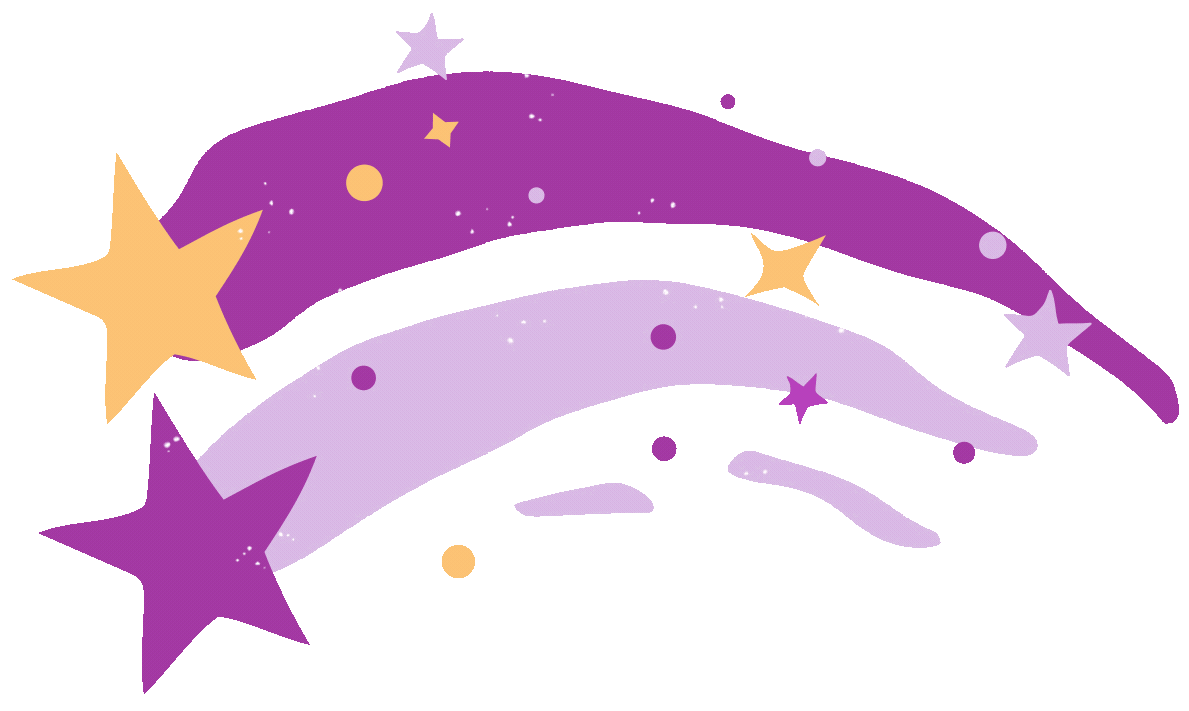 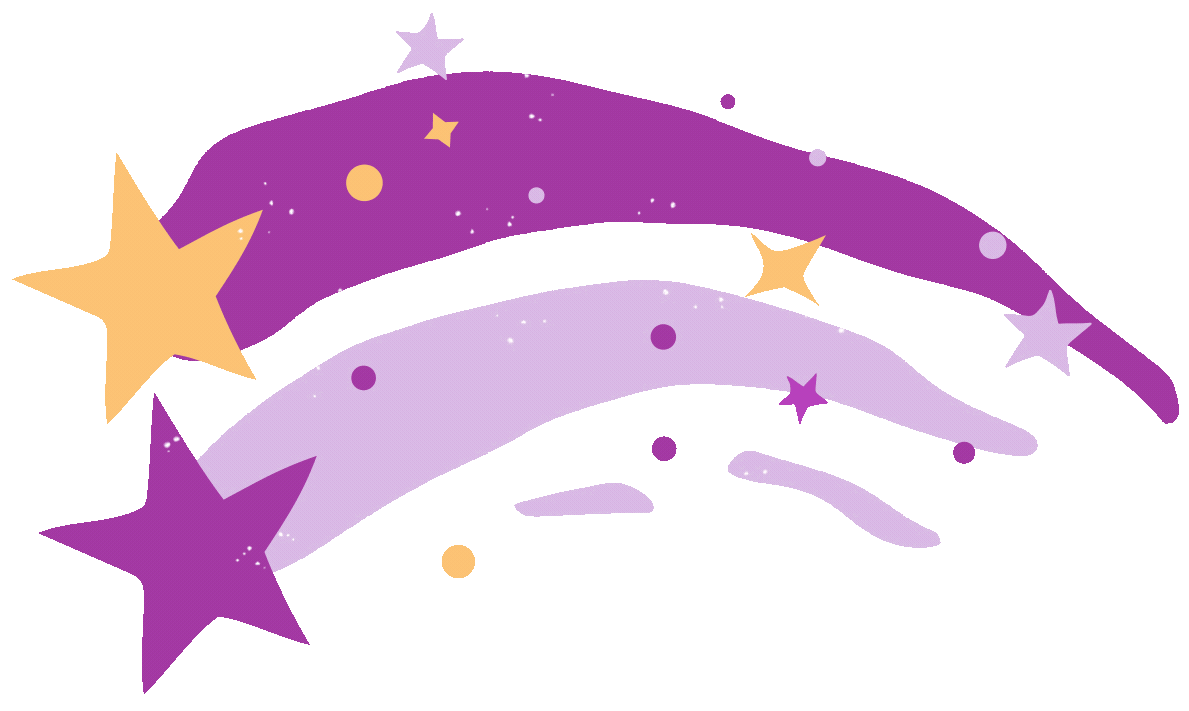 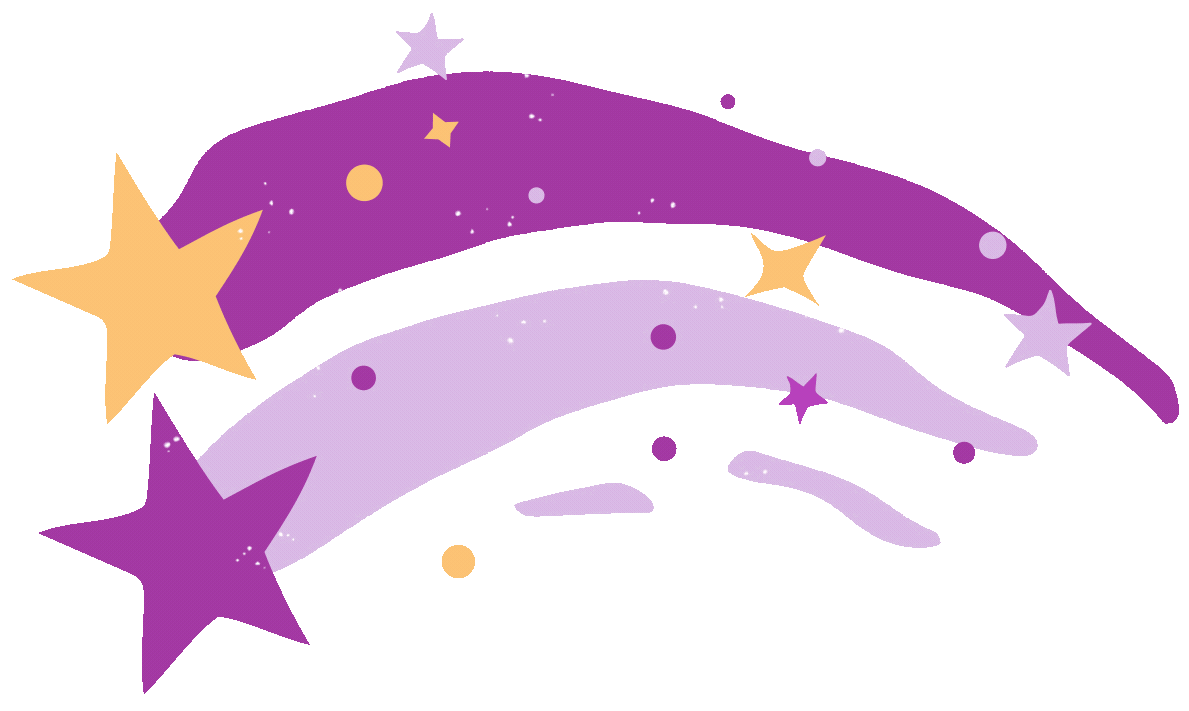 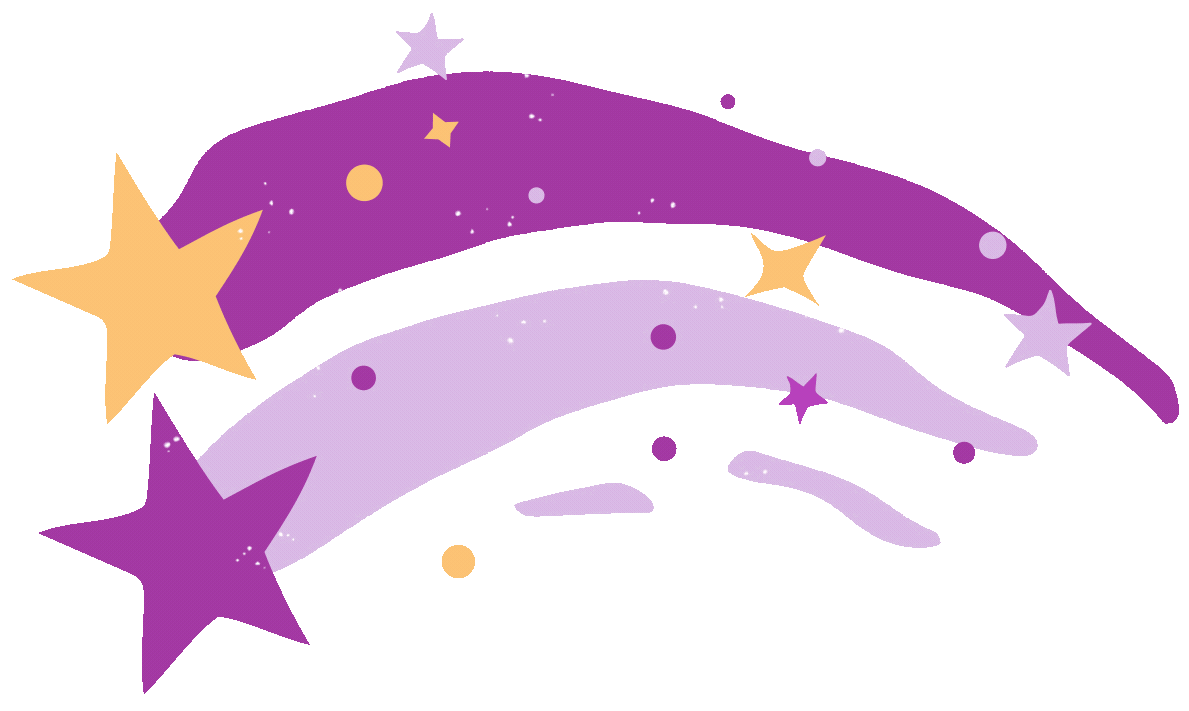 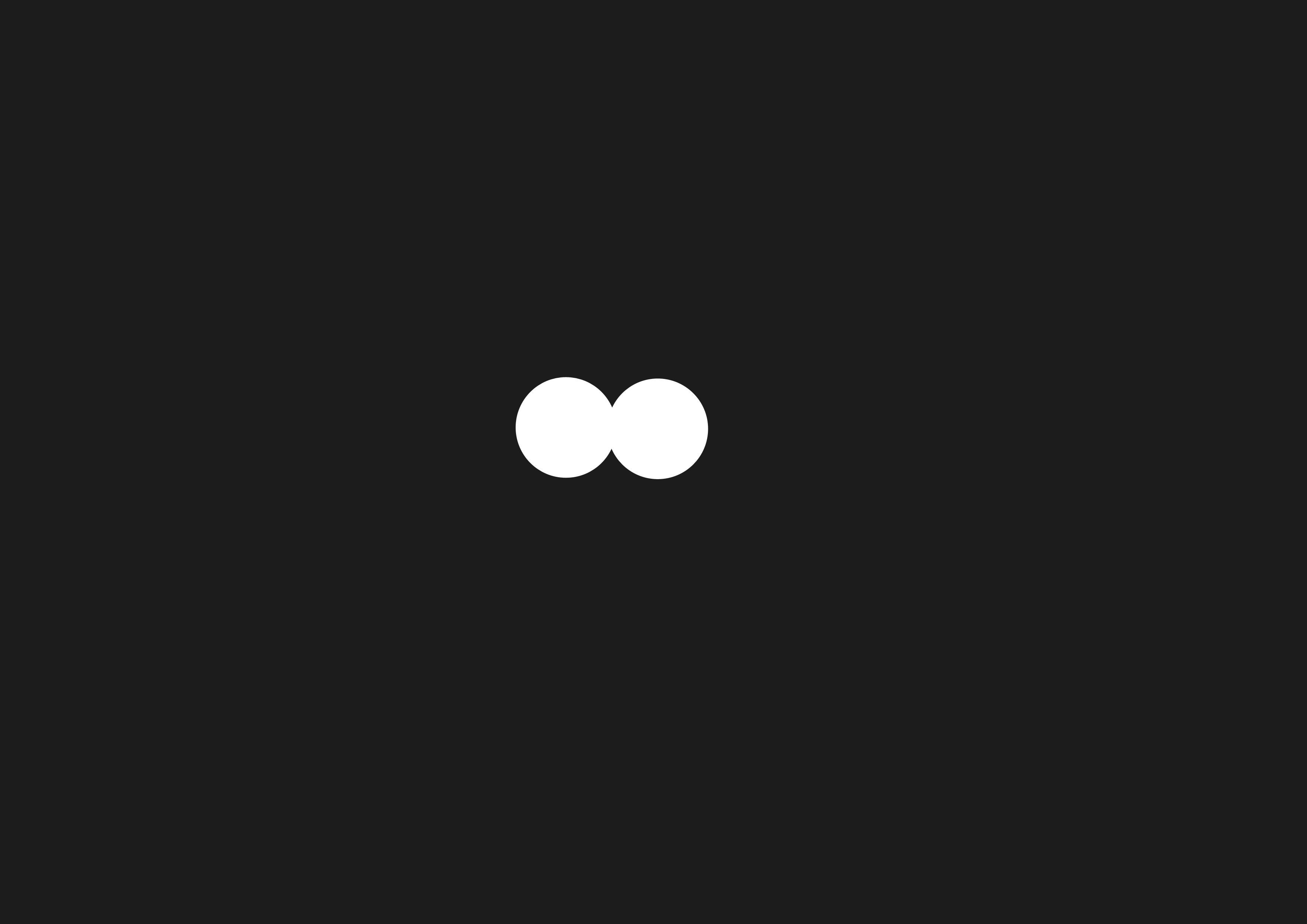 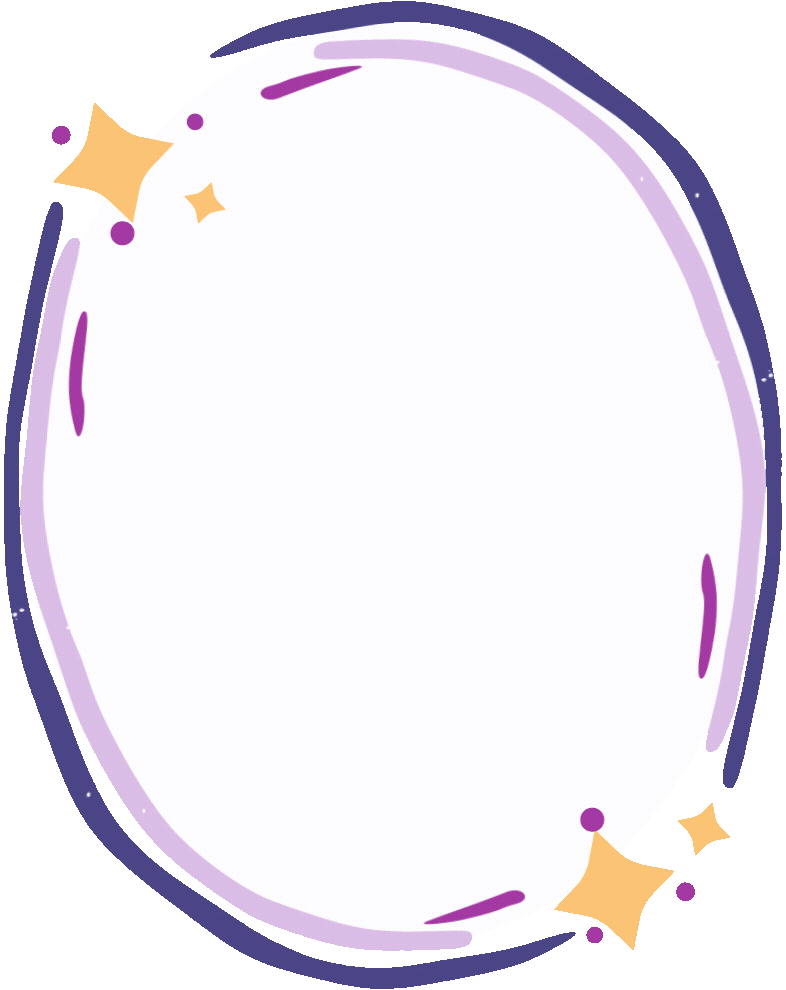 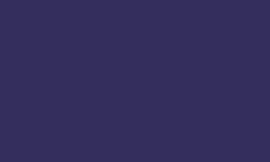 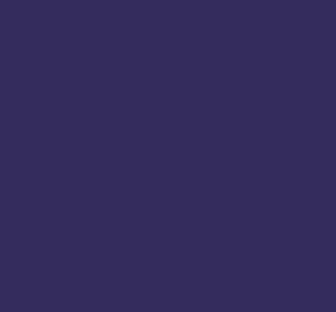 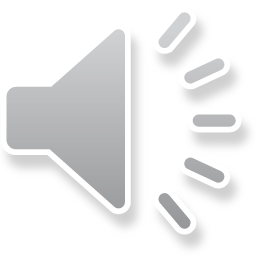 Where are you from?
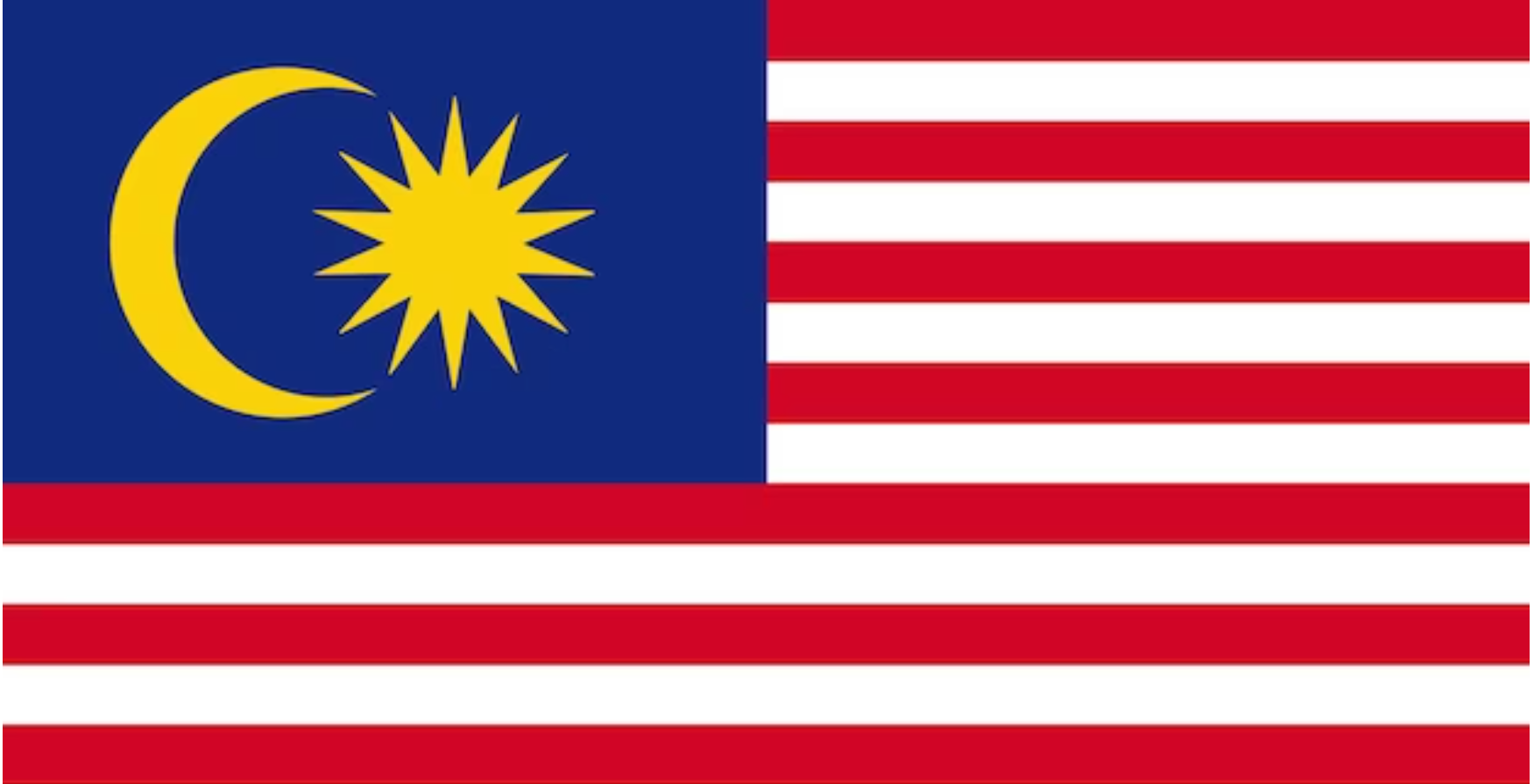 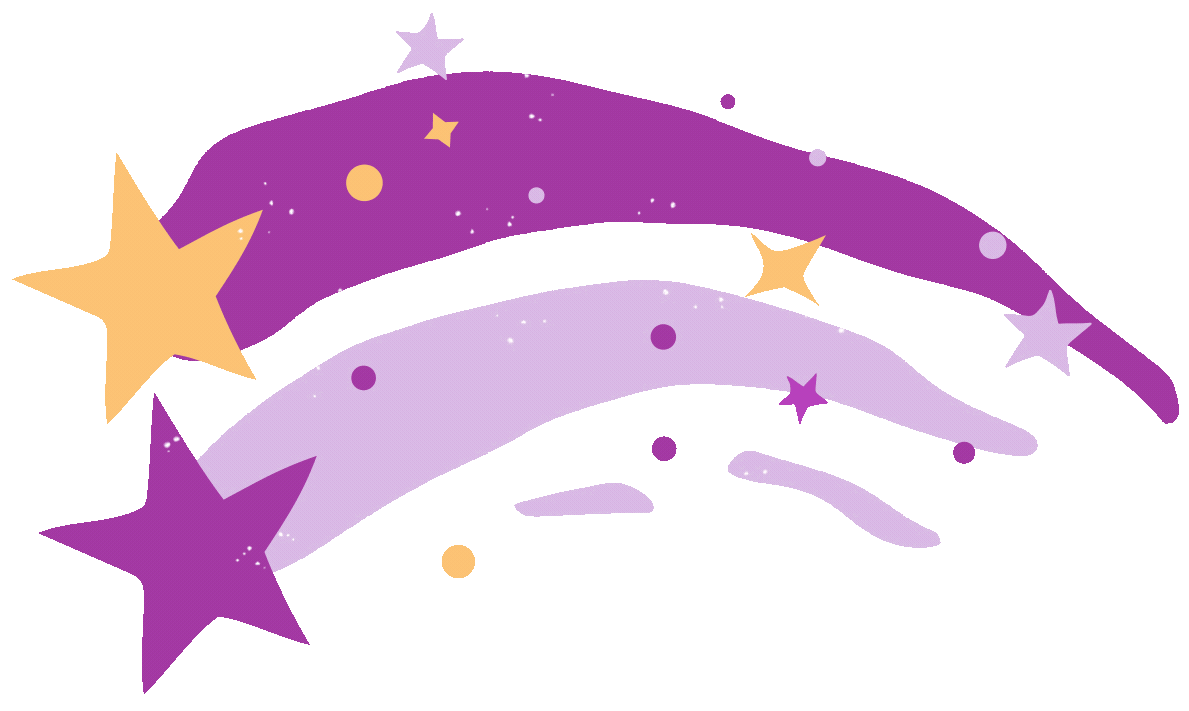 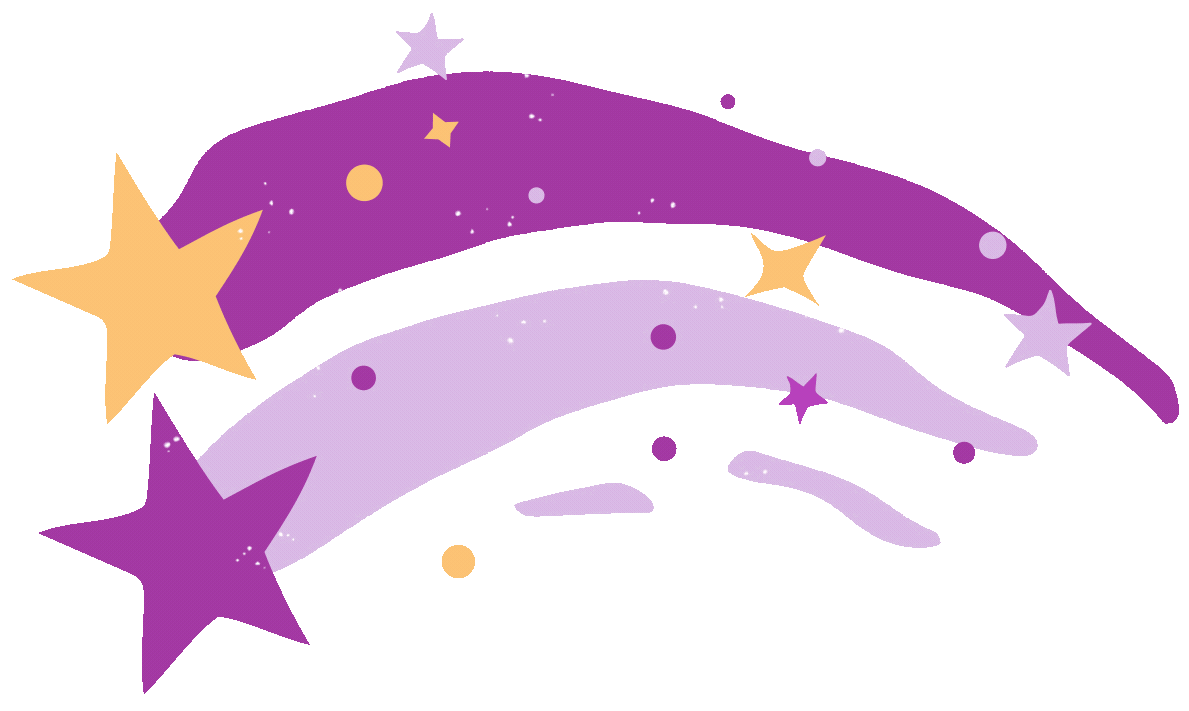 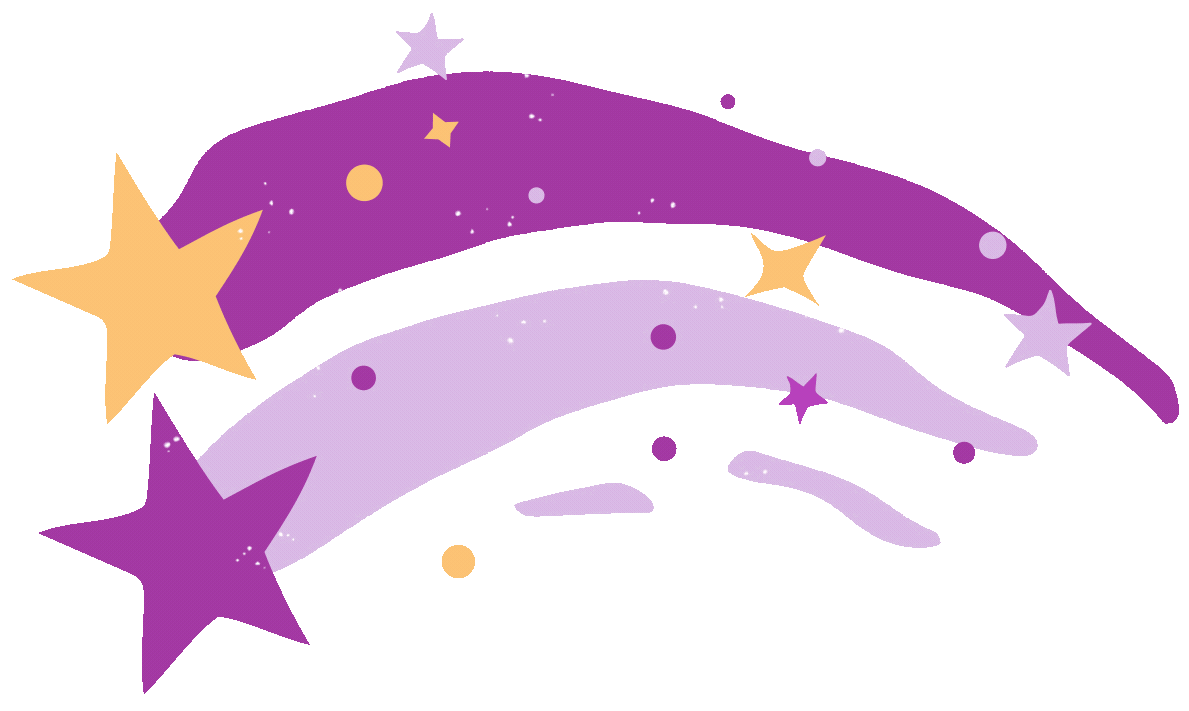 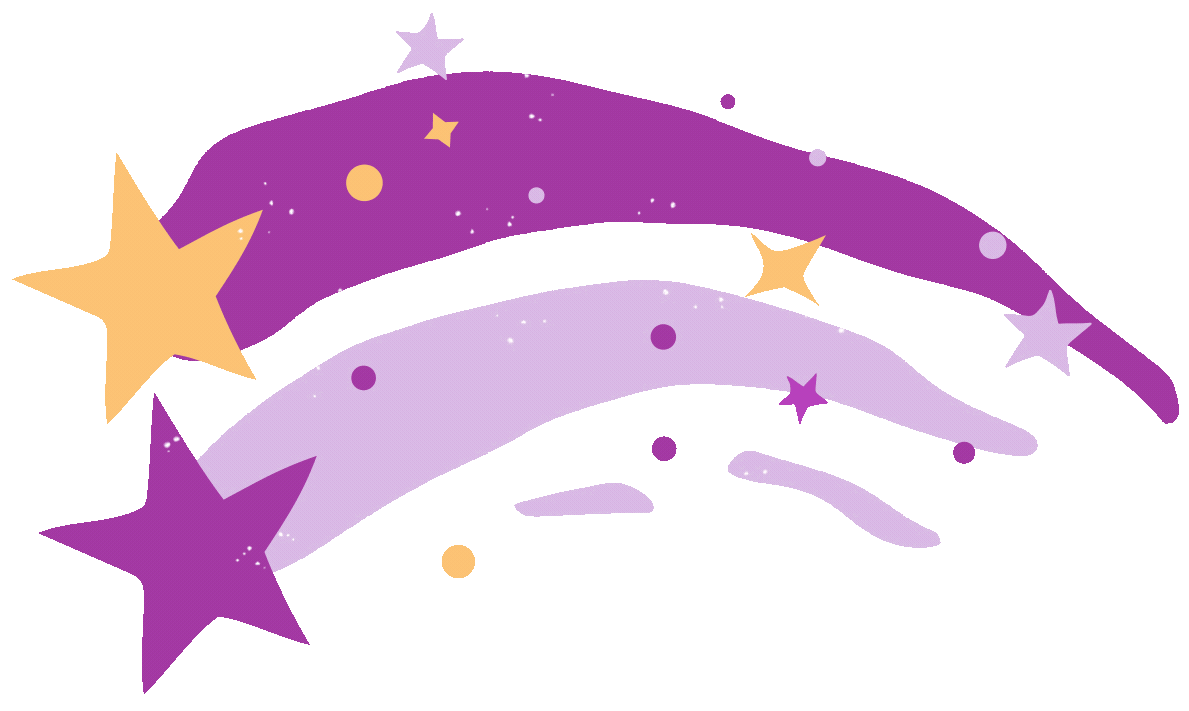 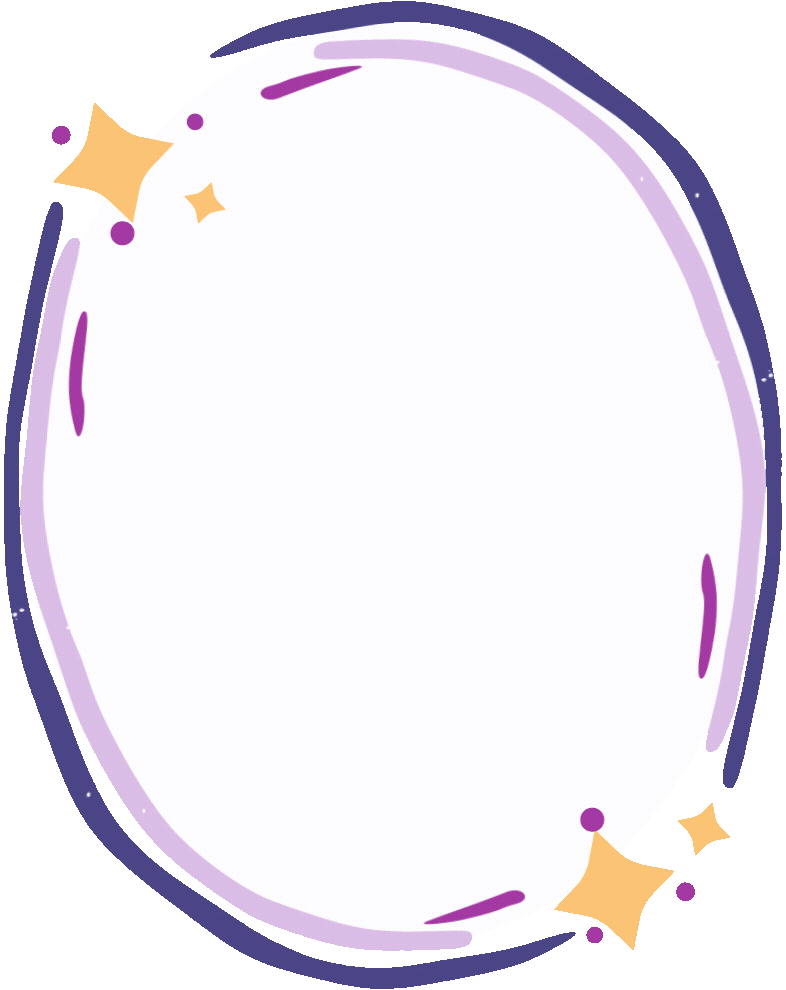 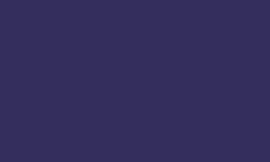 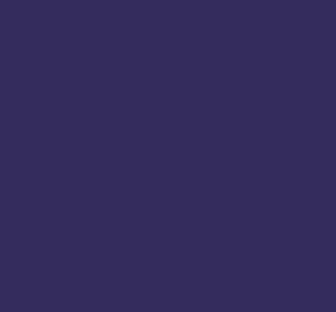 I’m from ___.
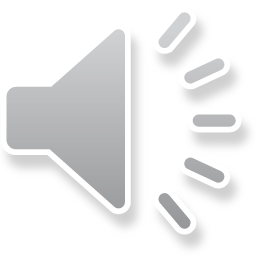 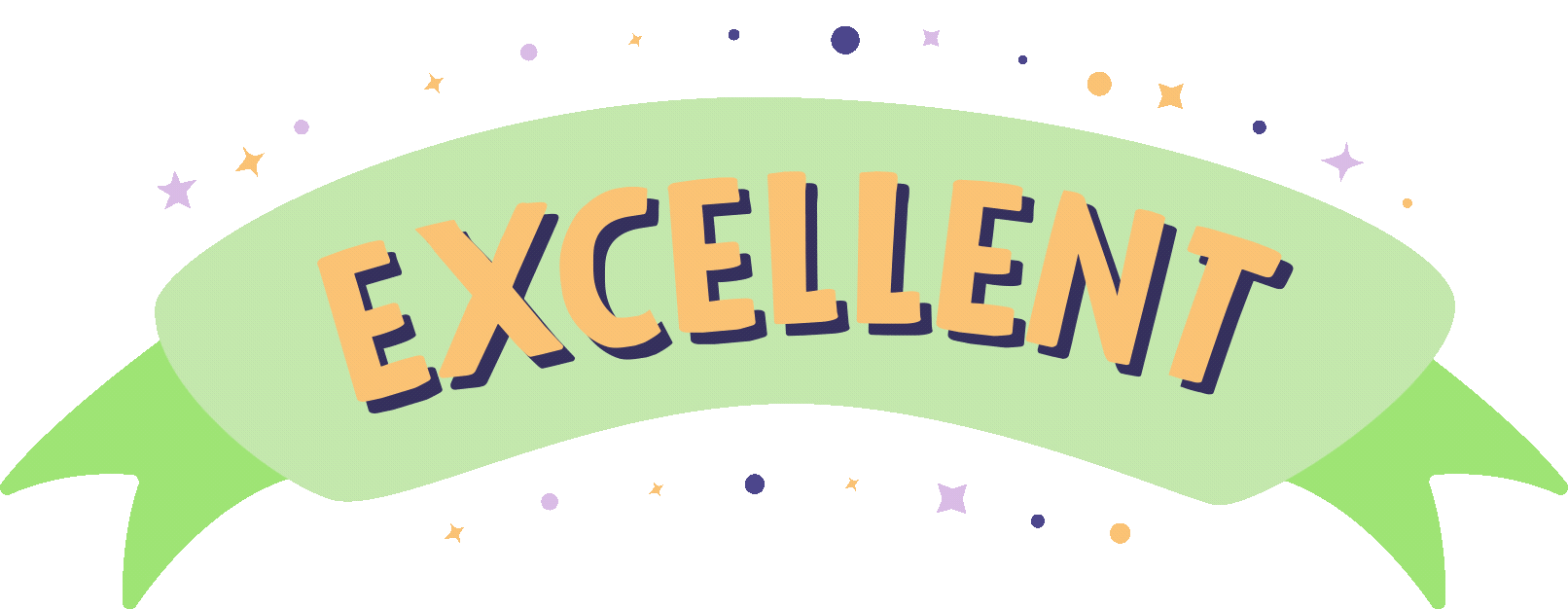 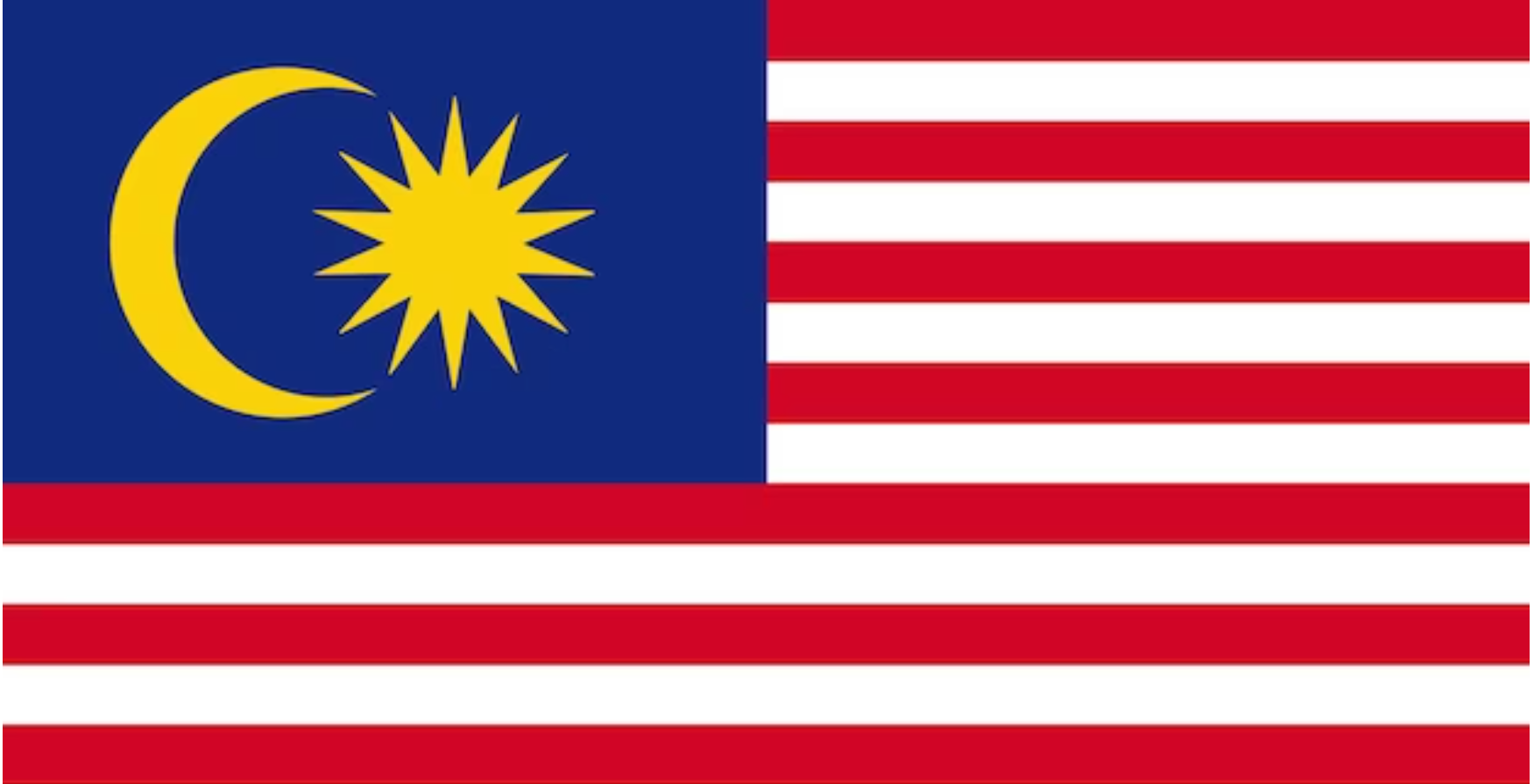 Malaysia
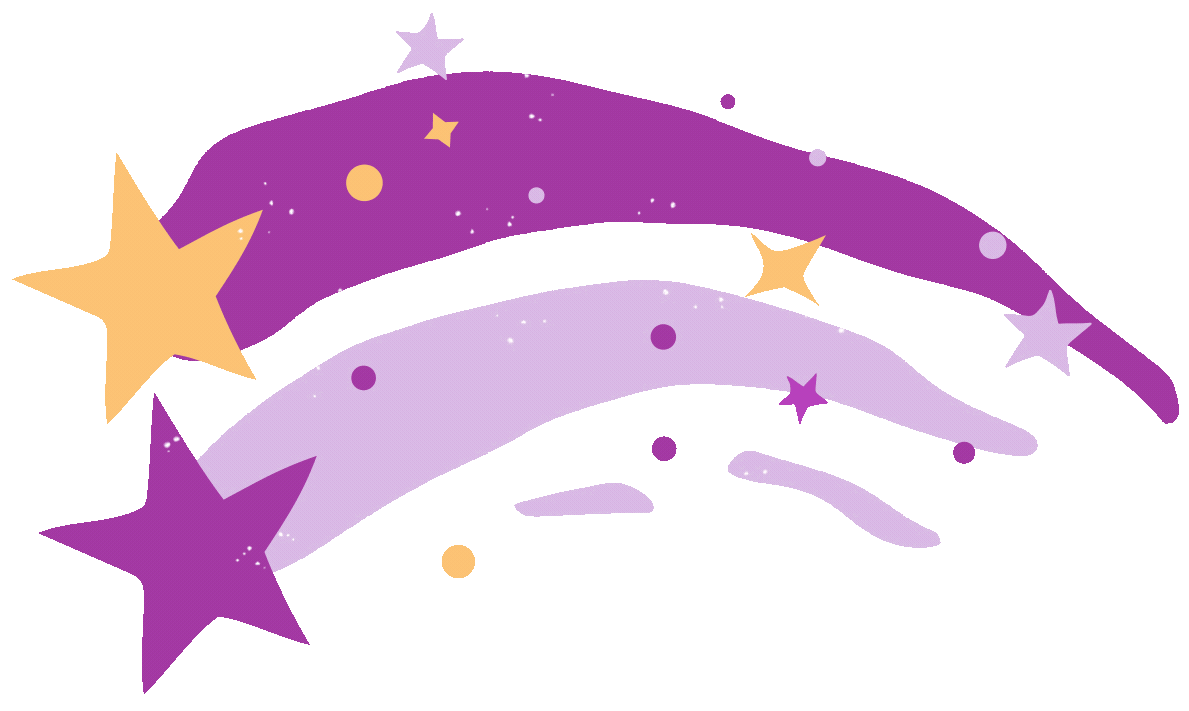 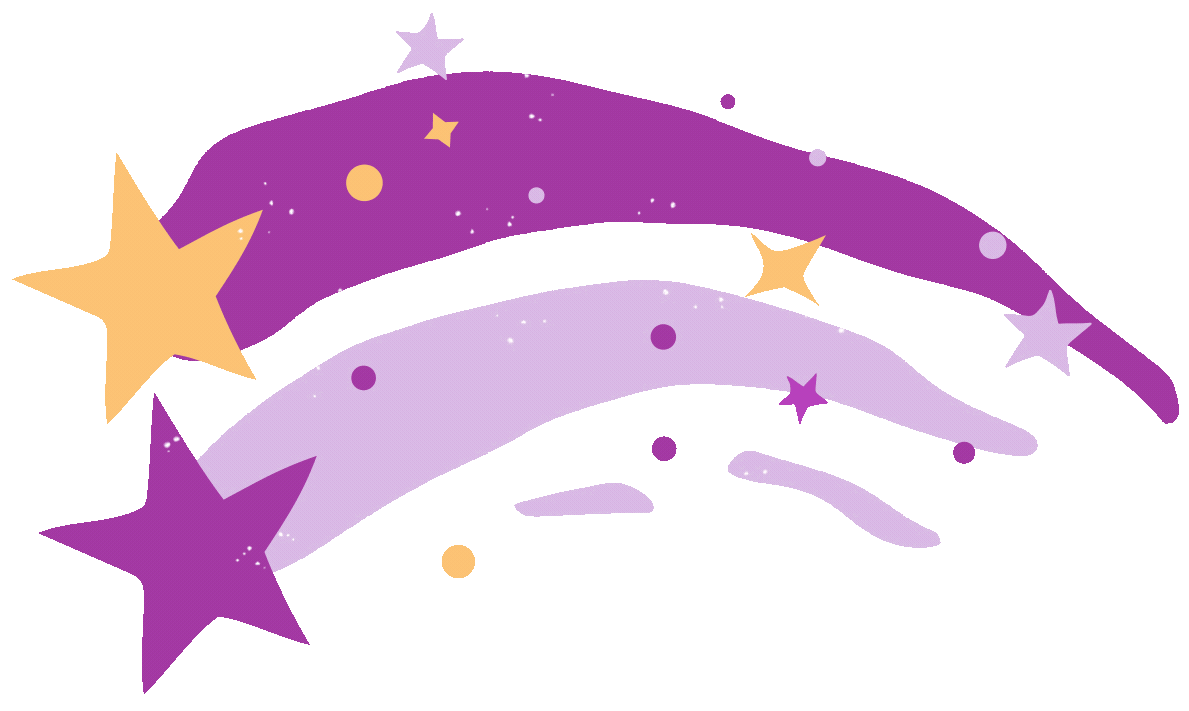 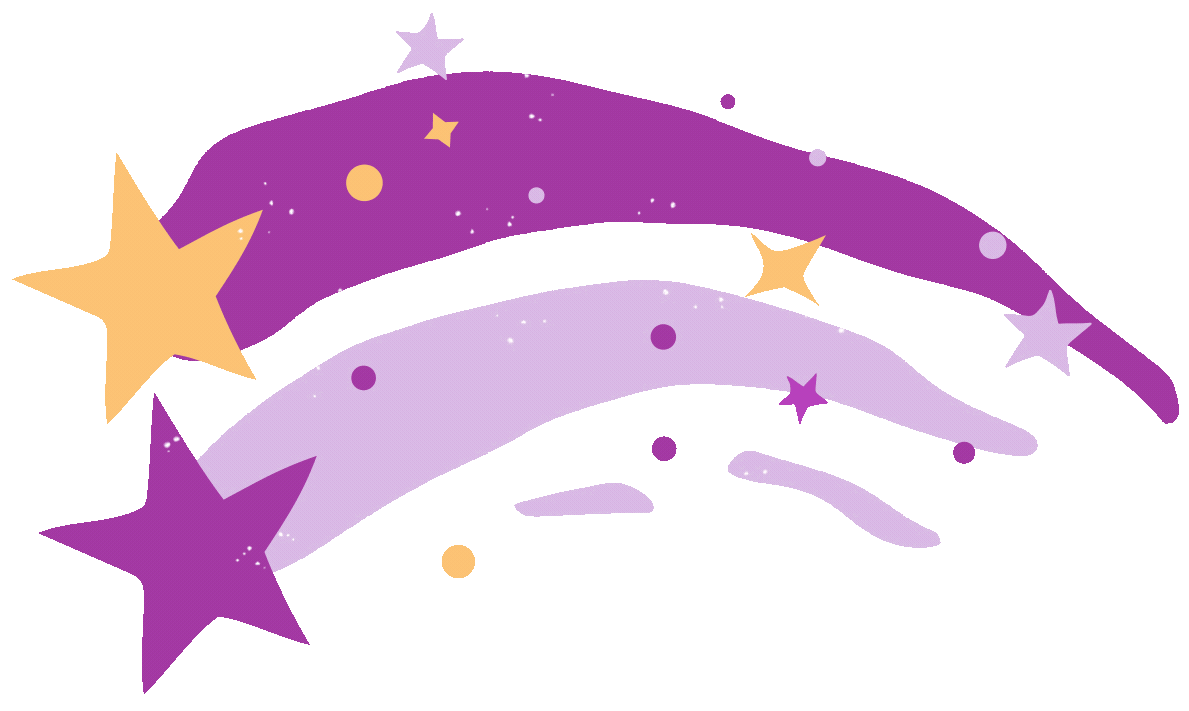 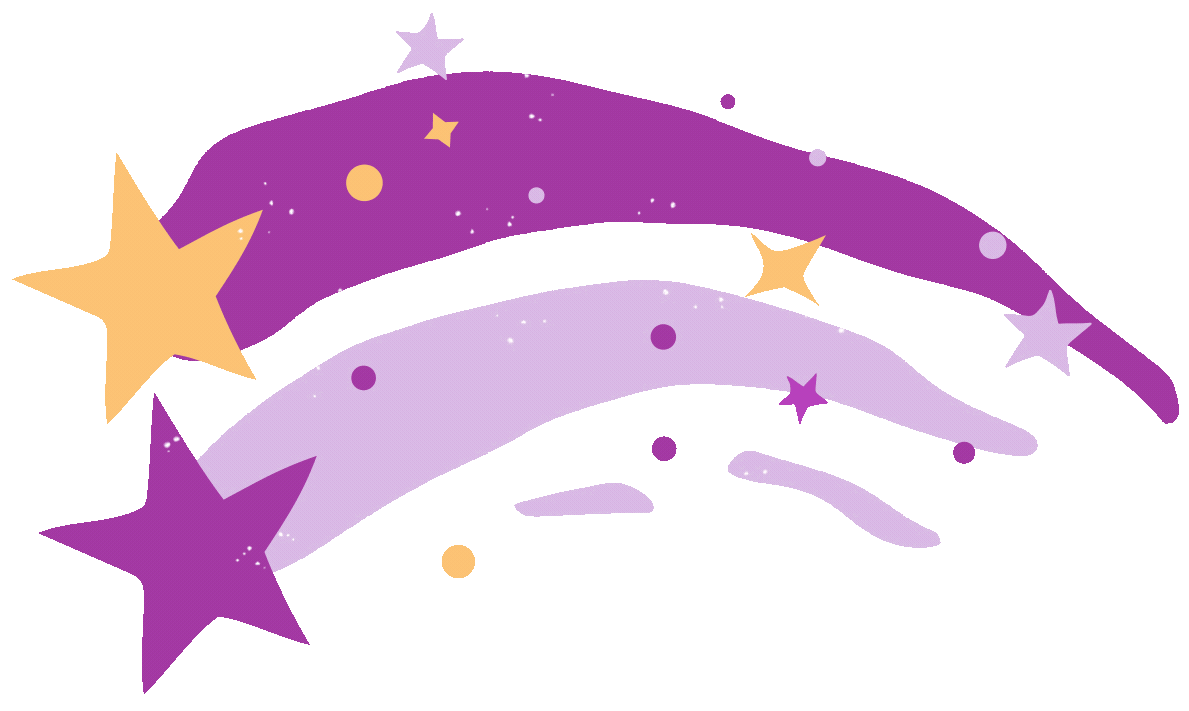 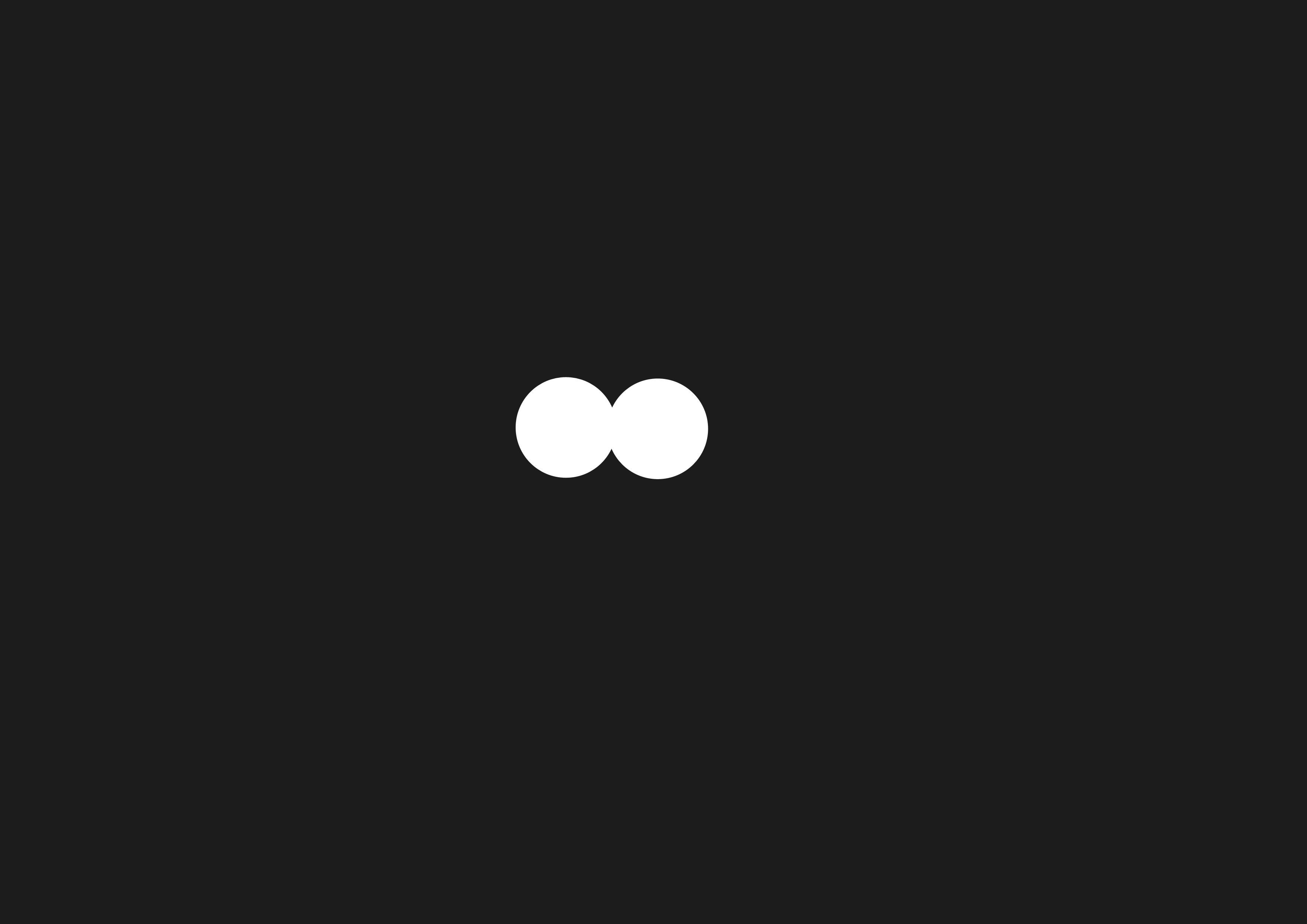 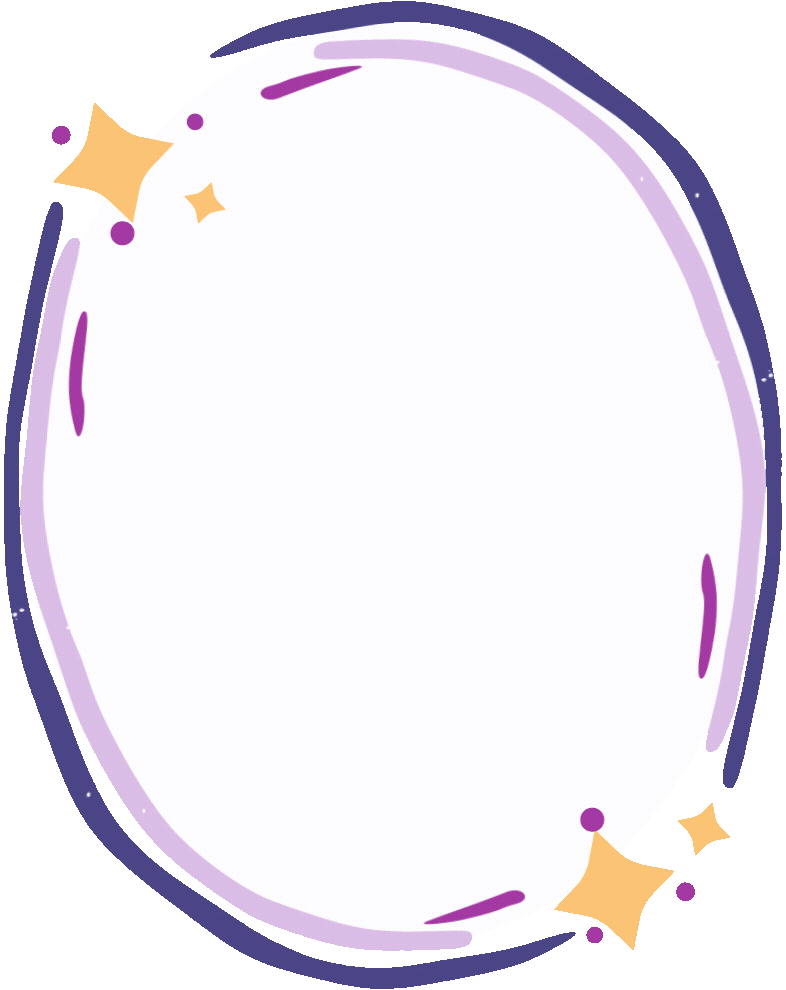 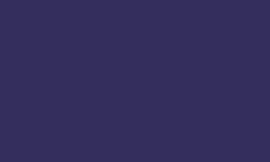 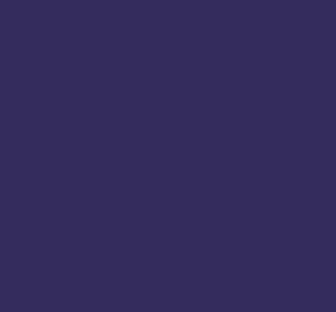 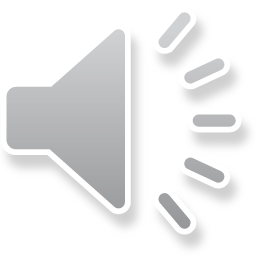 Where are you from?
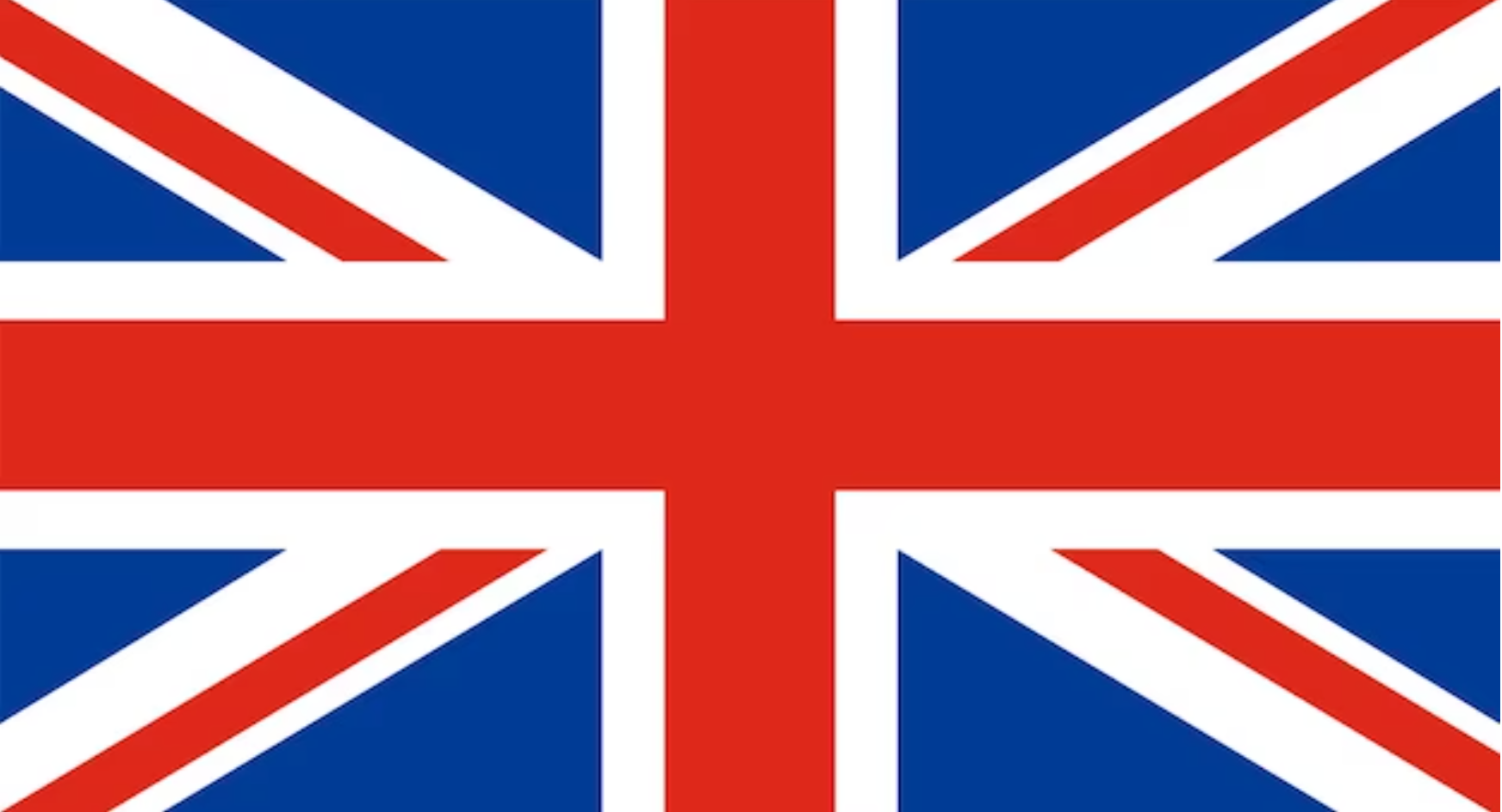 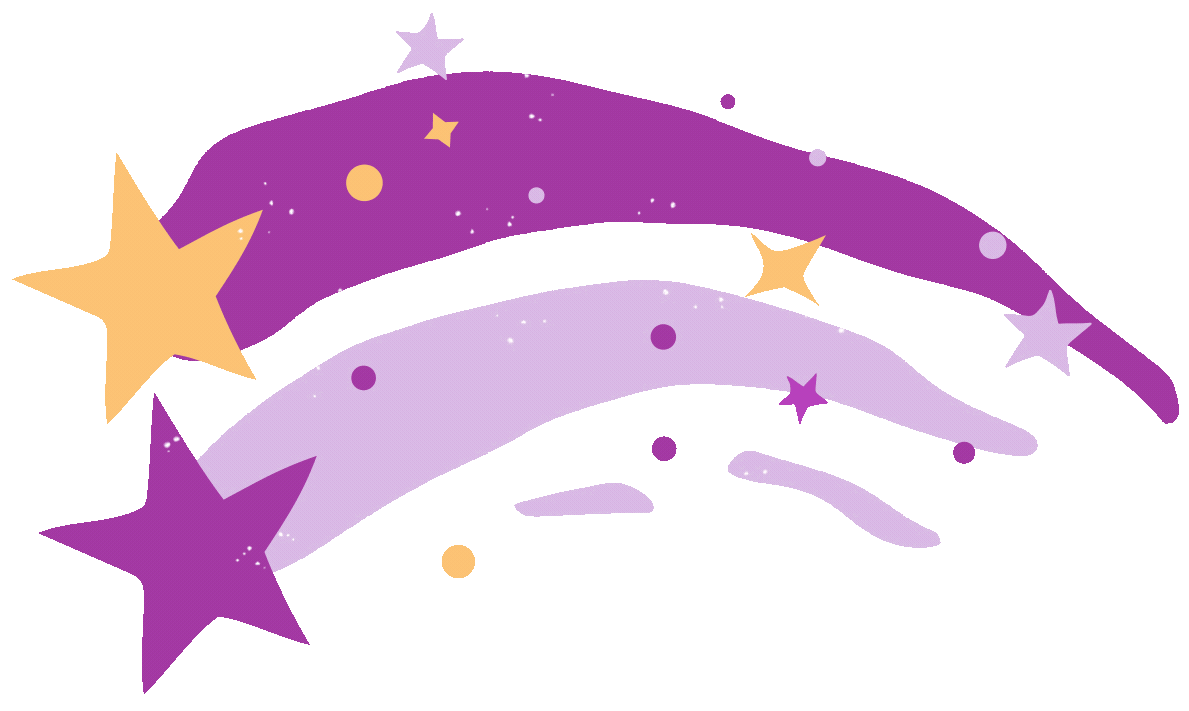 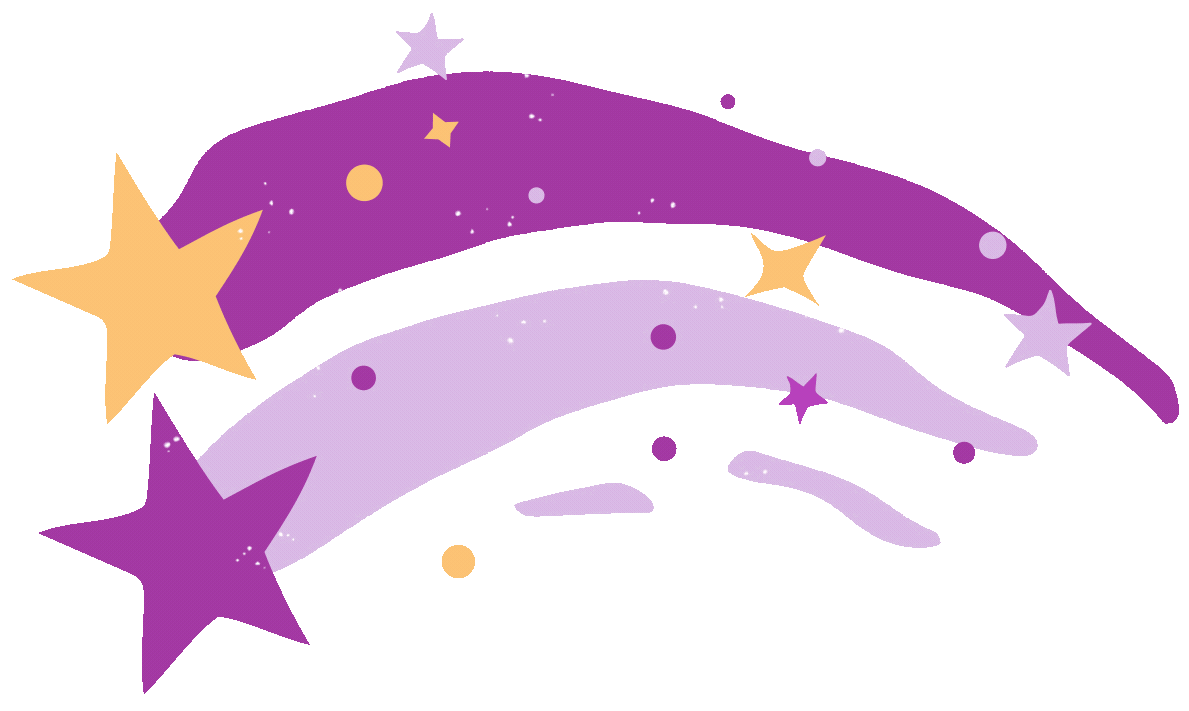 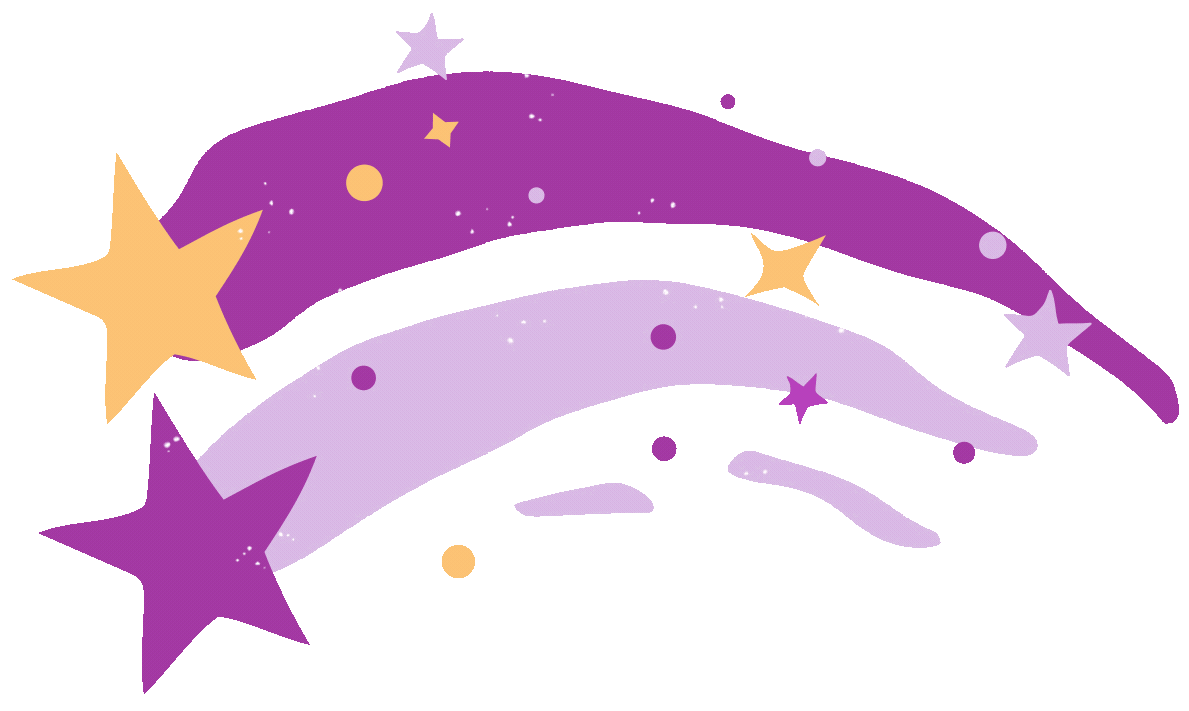 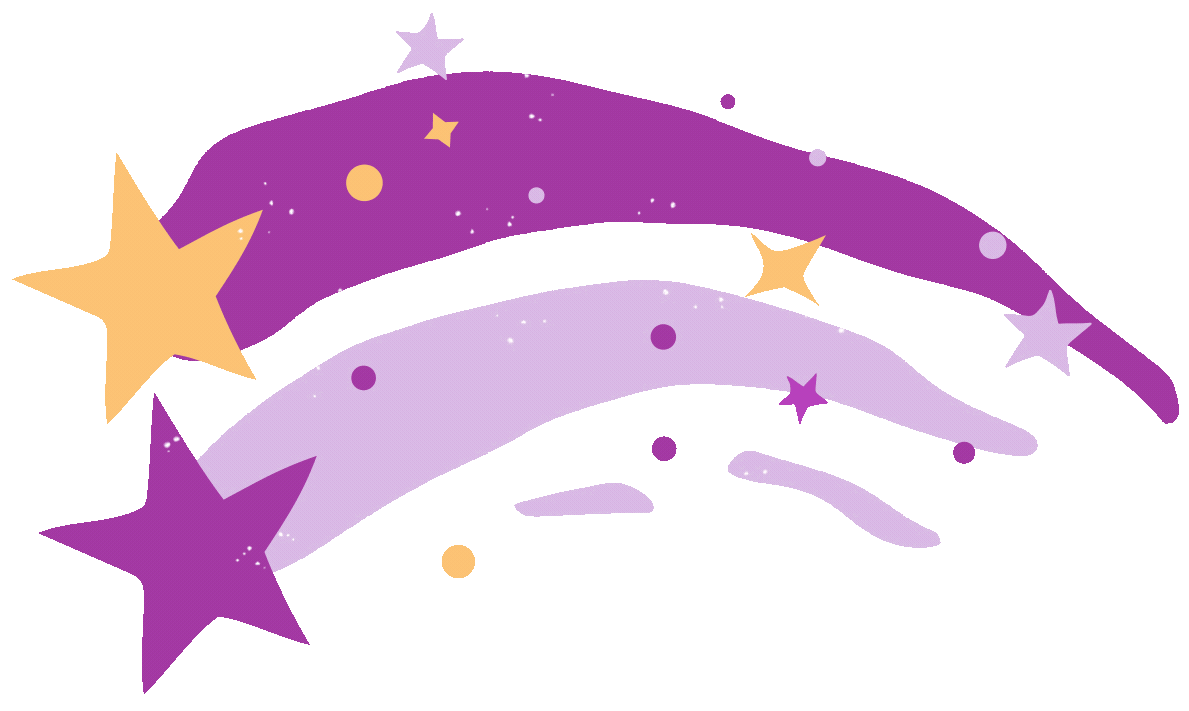 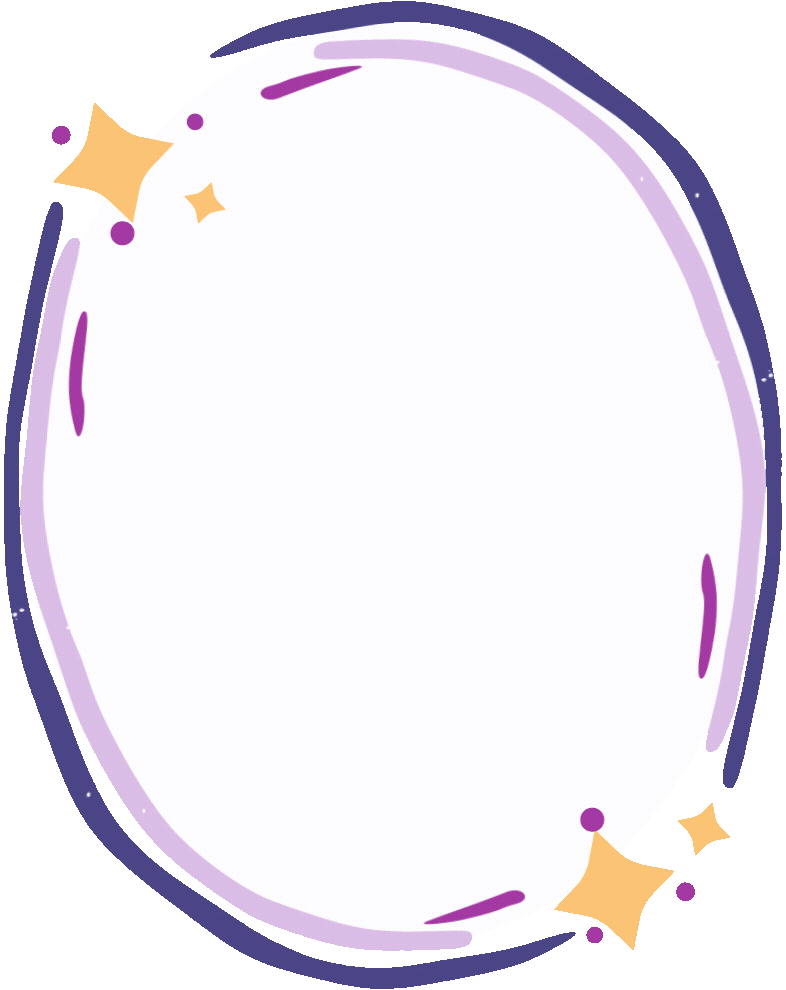 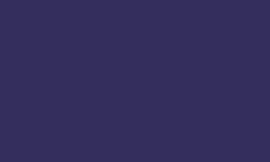 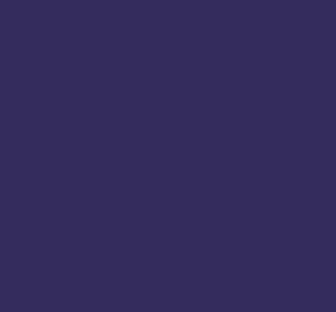 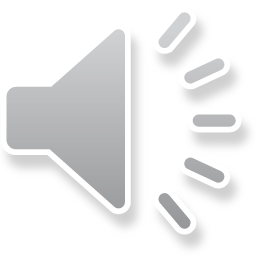 I’m from ...
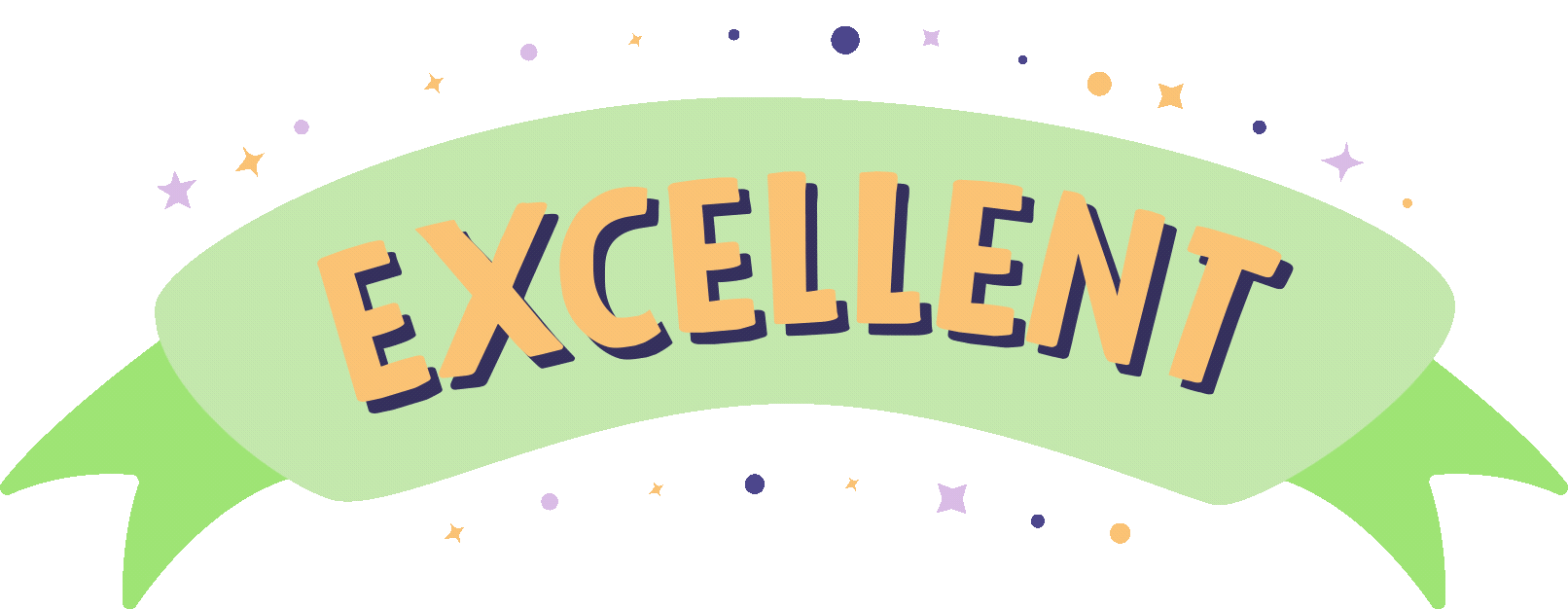 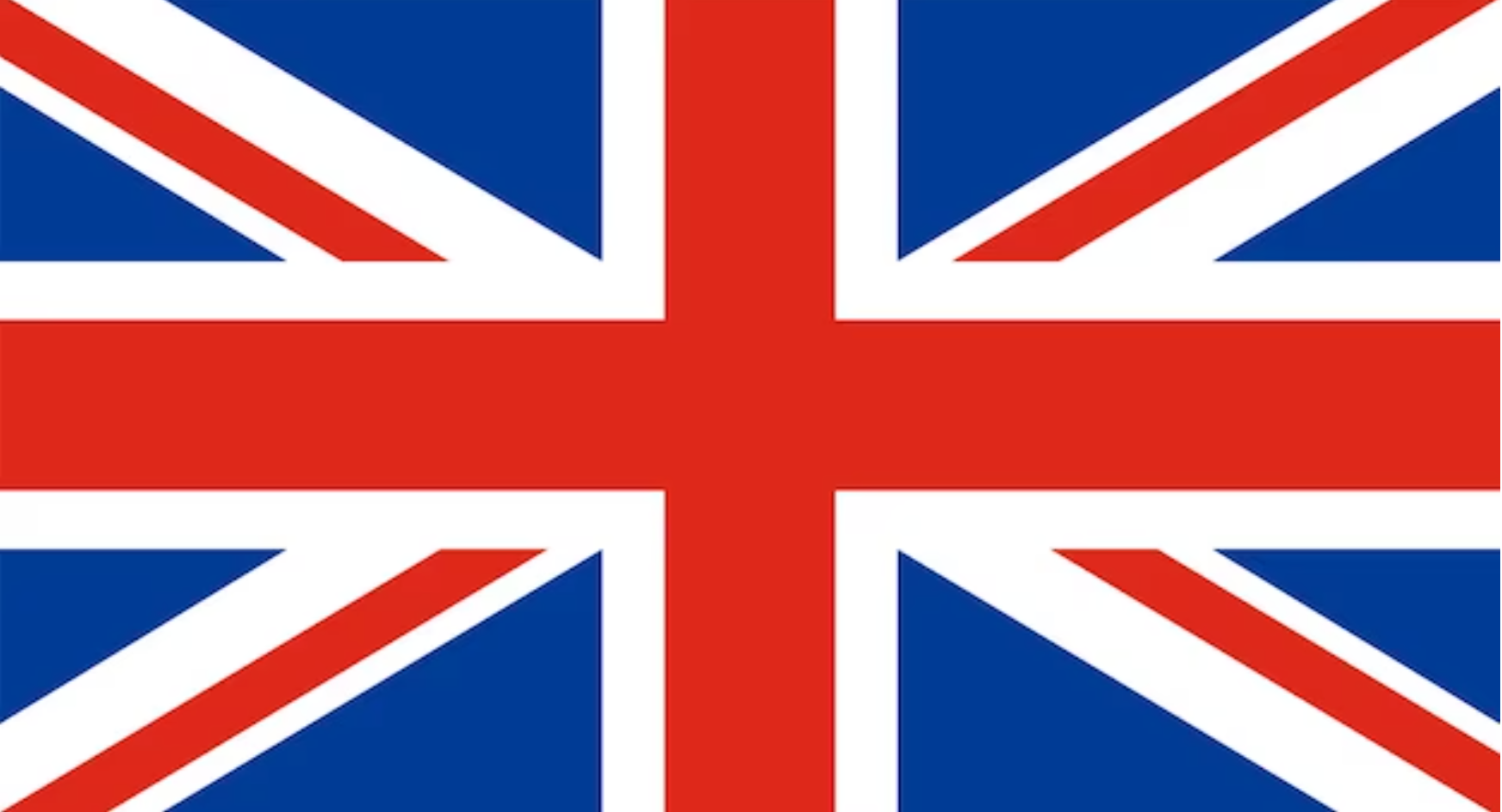 Britain
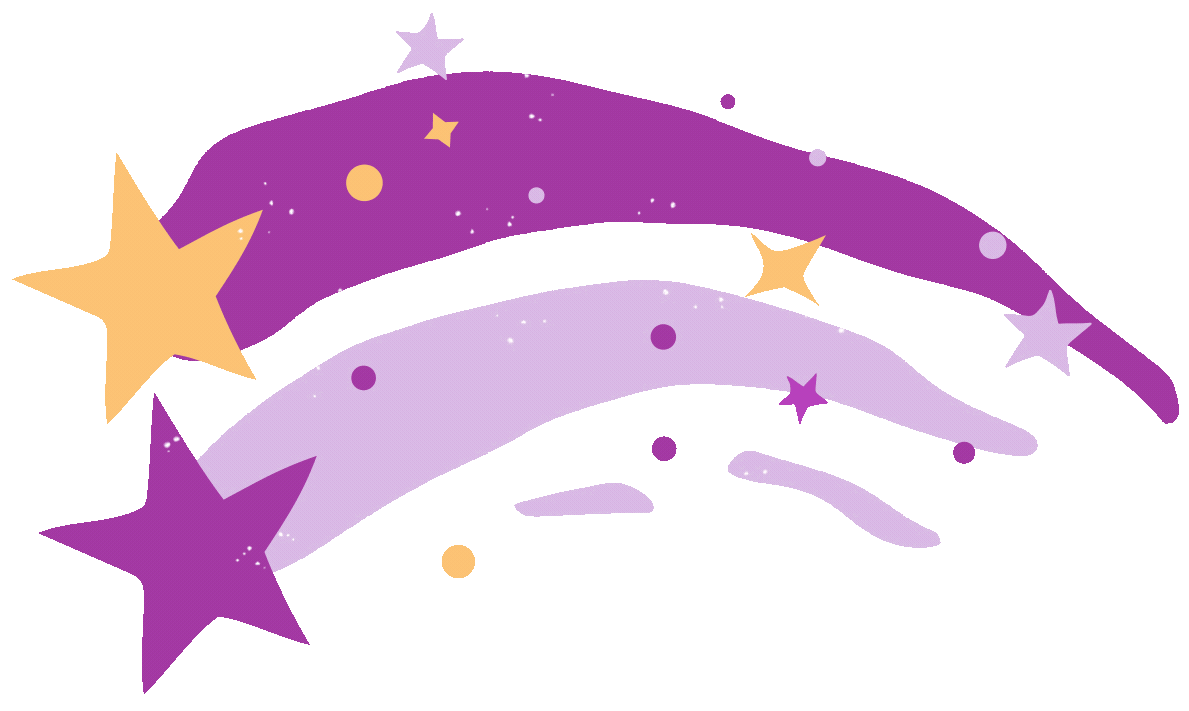 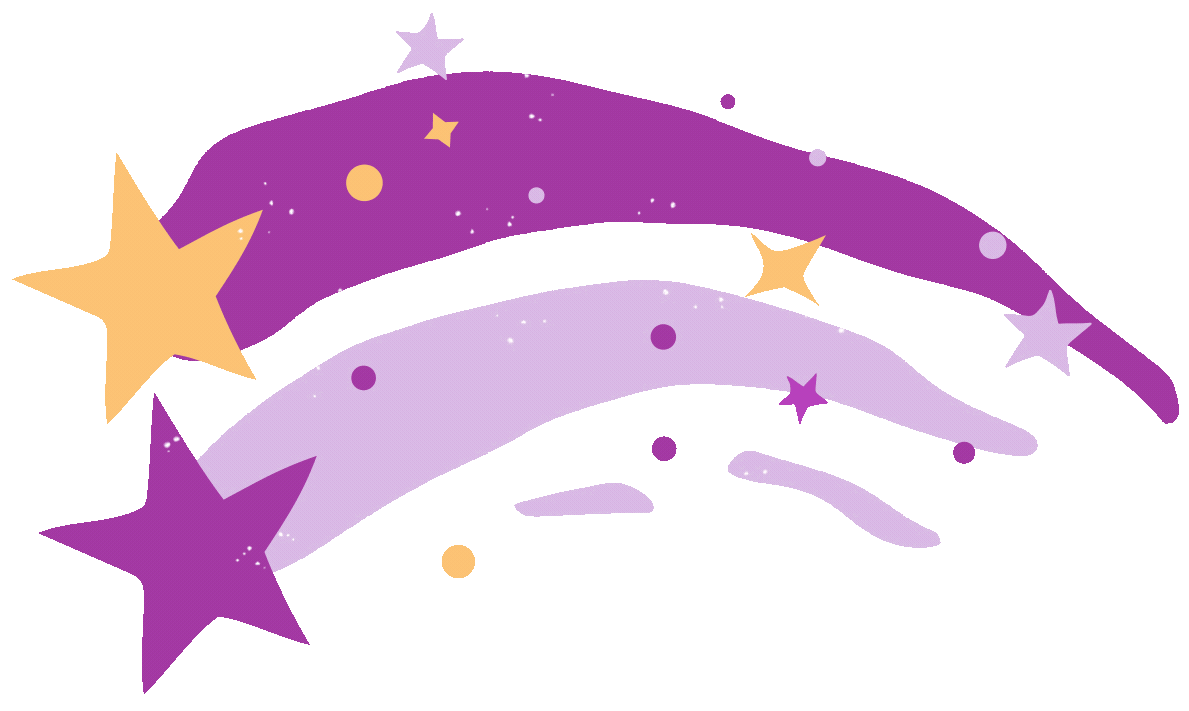 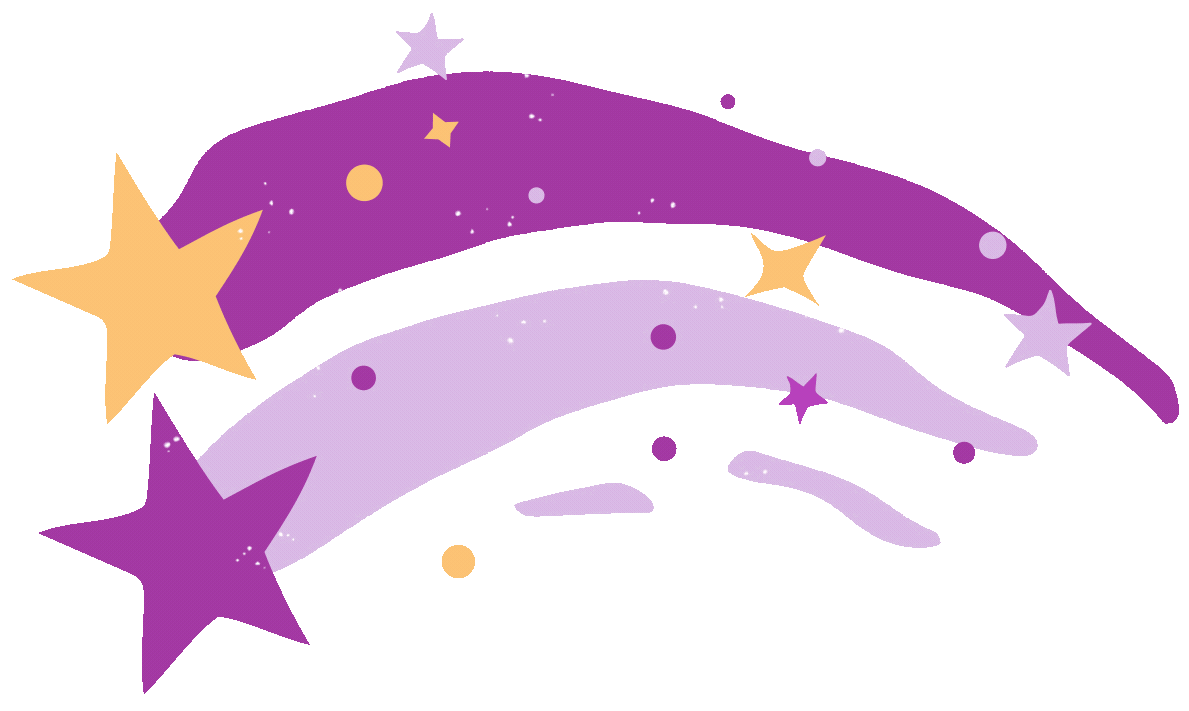 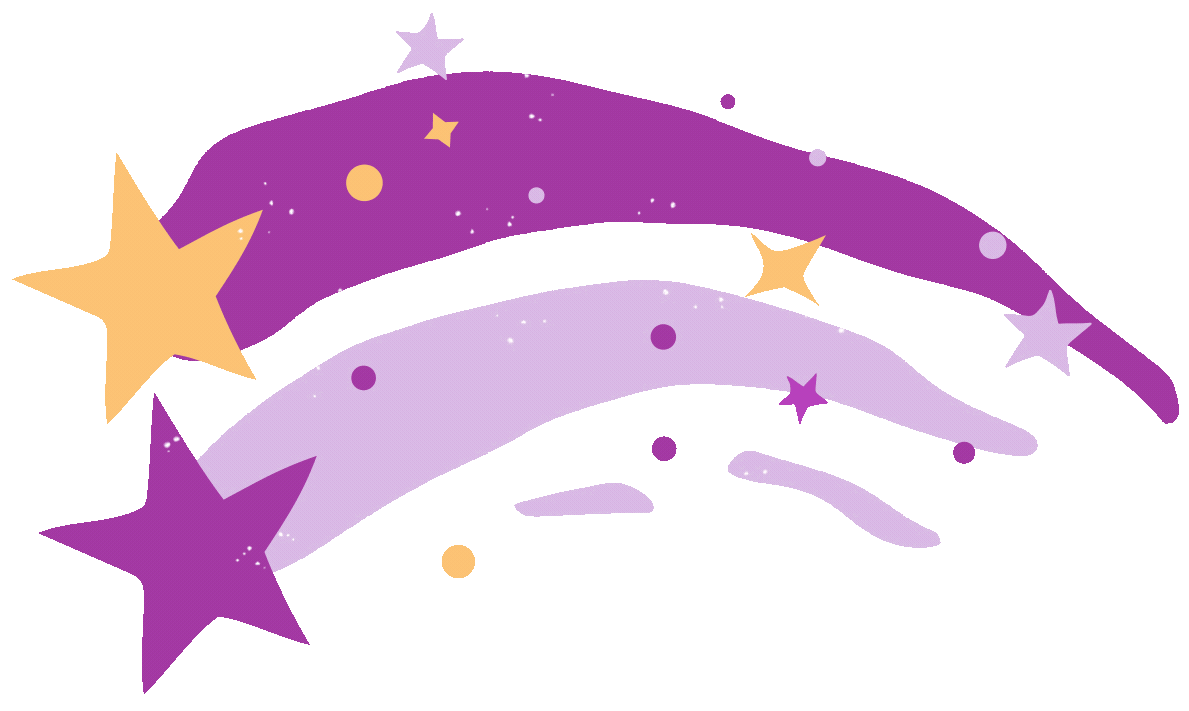 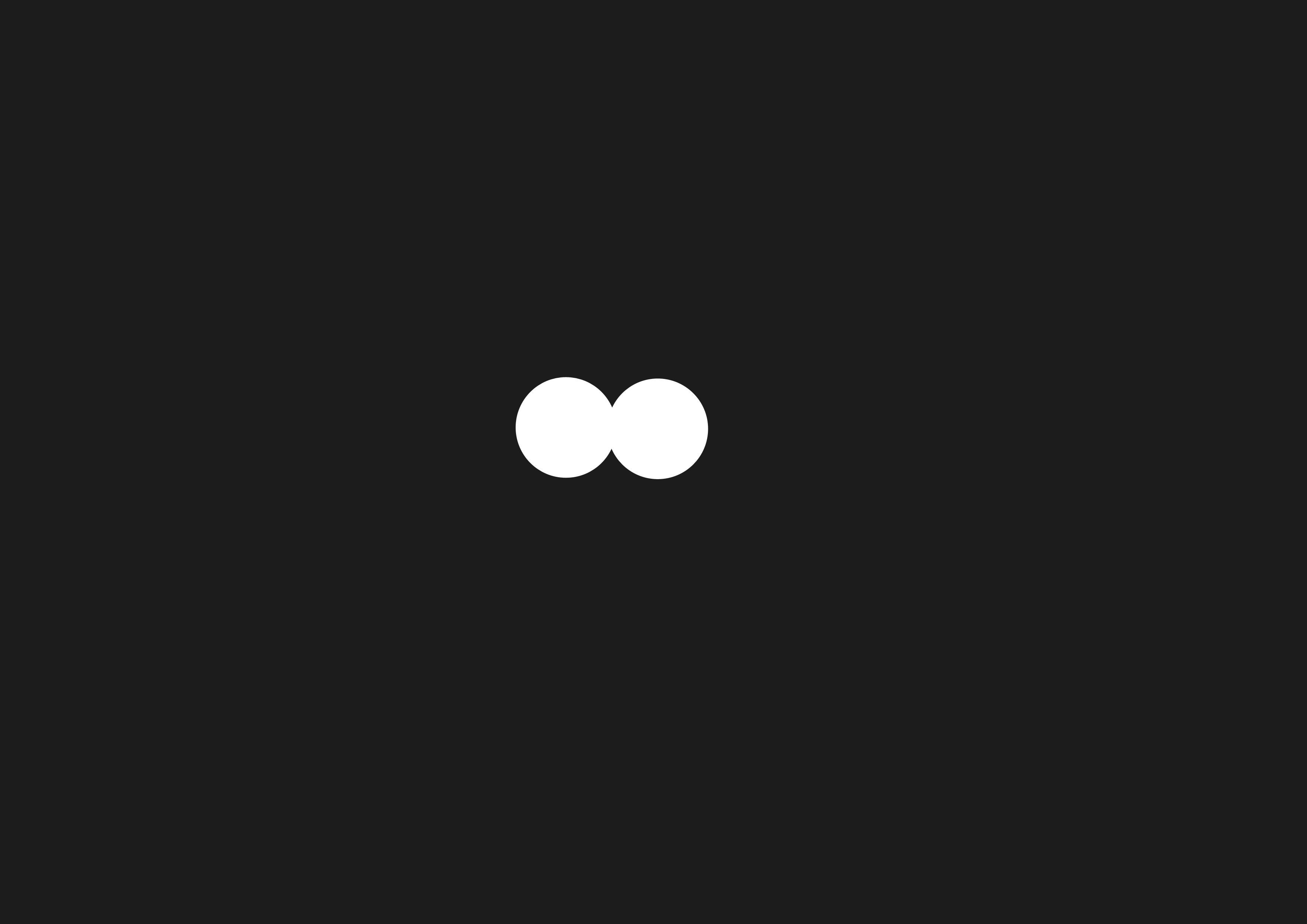 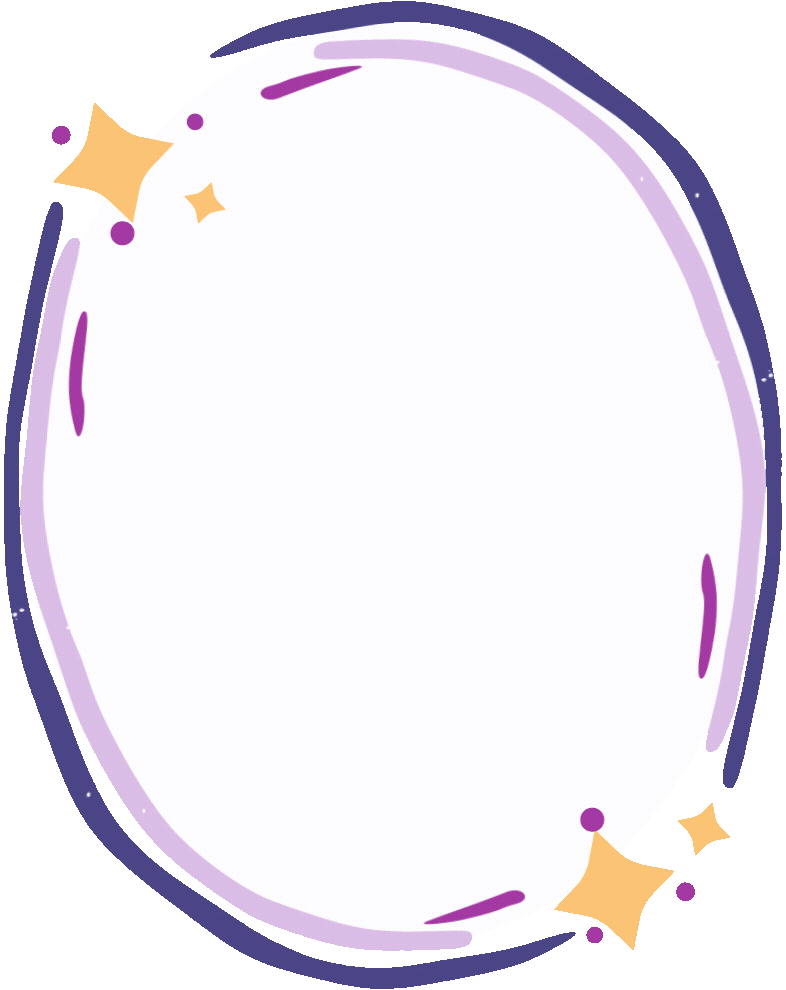 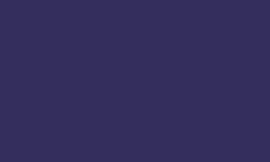 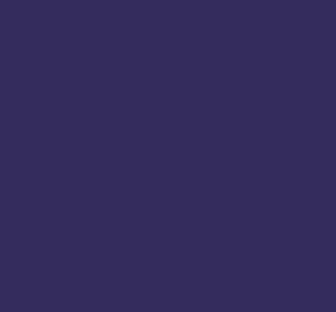 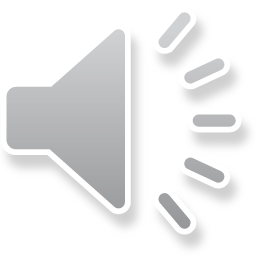 Where are you from?
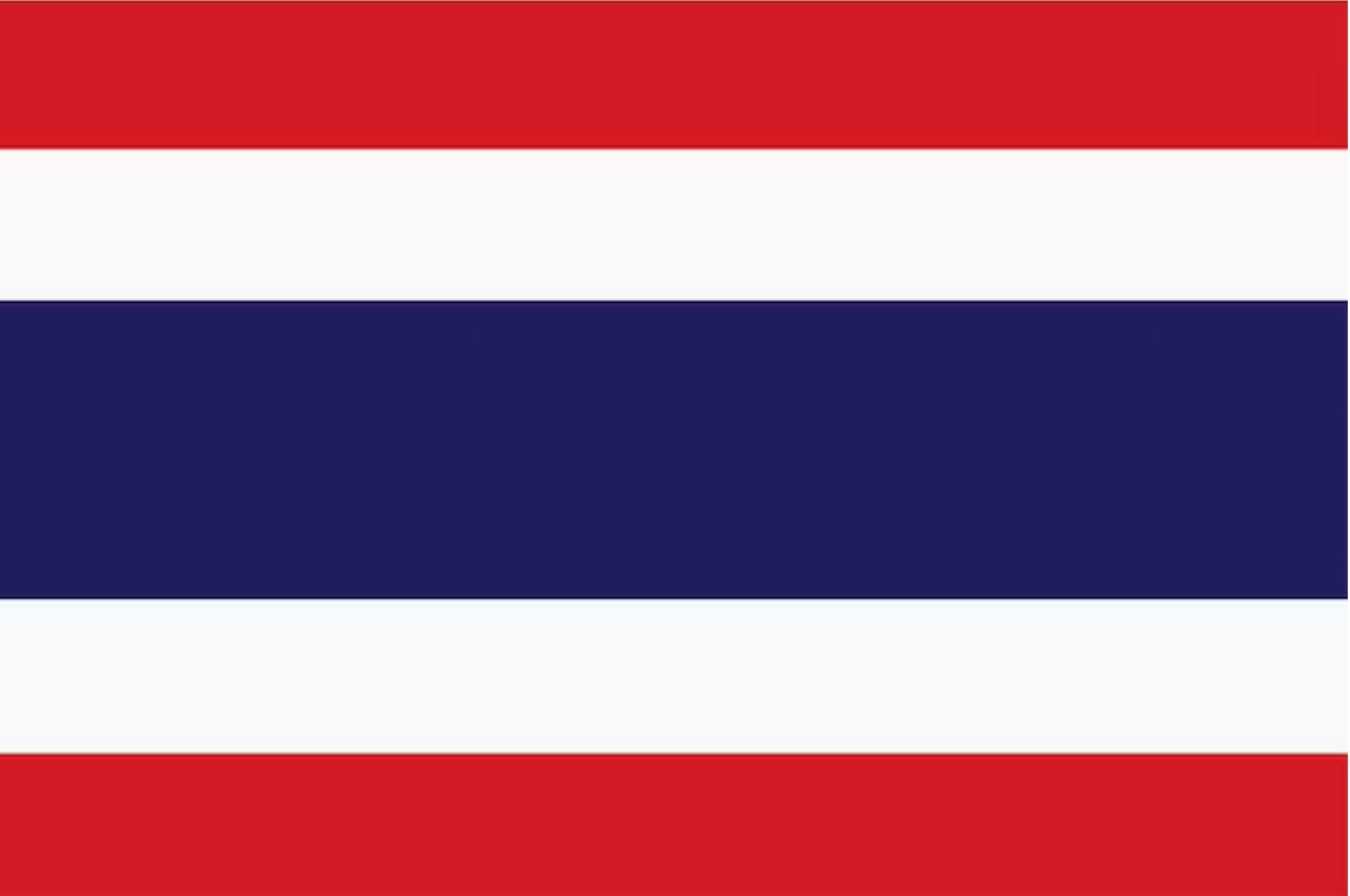 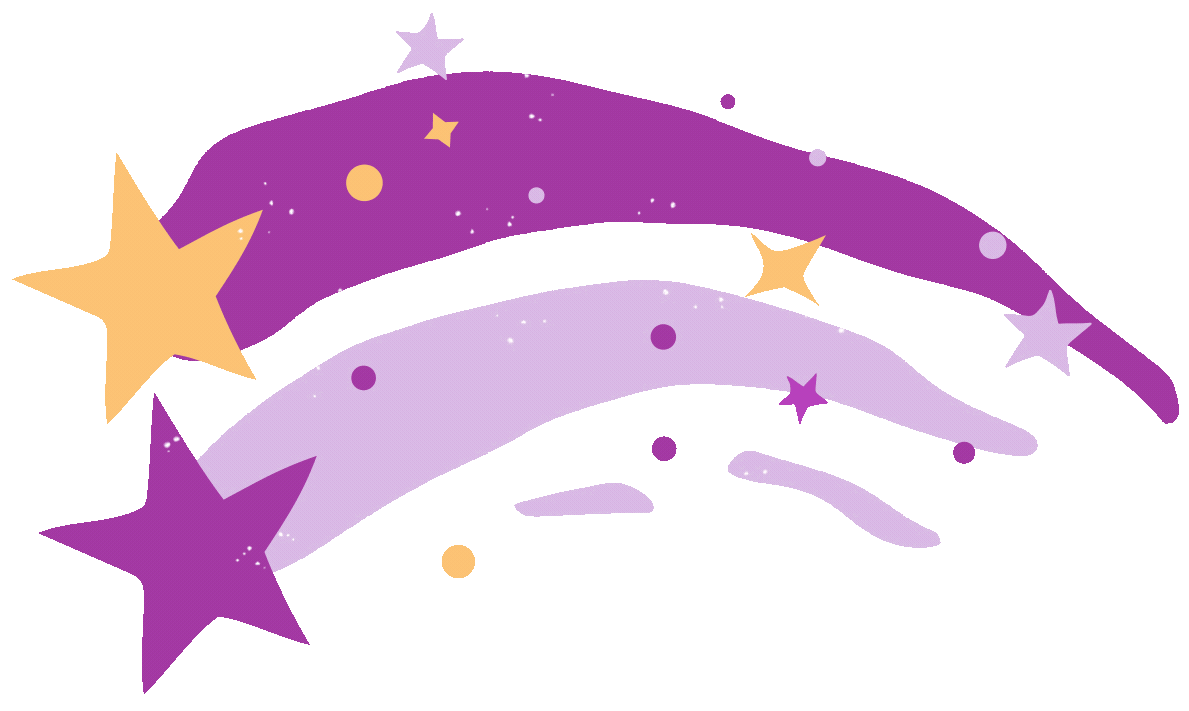 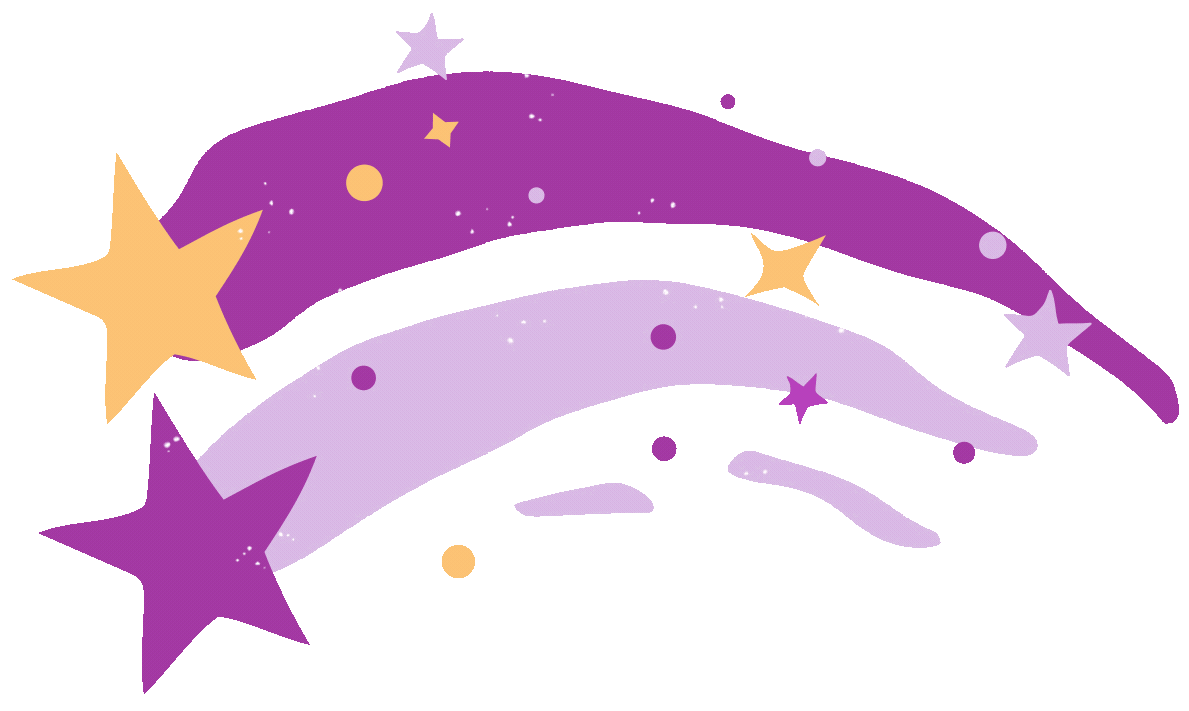 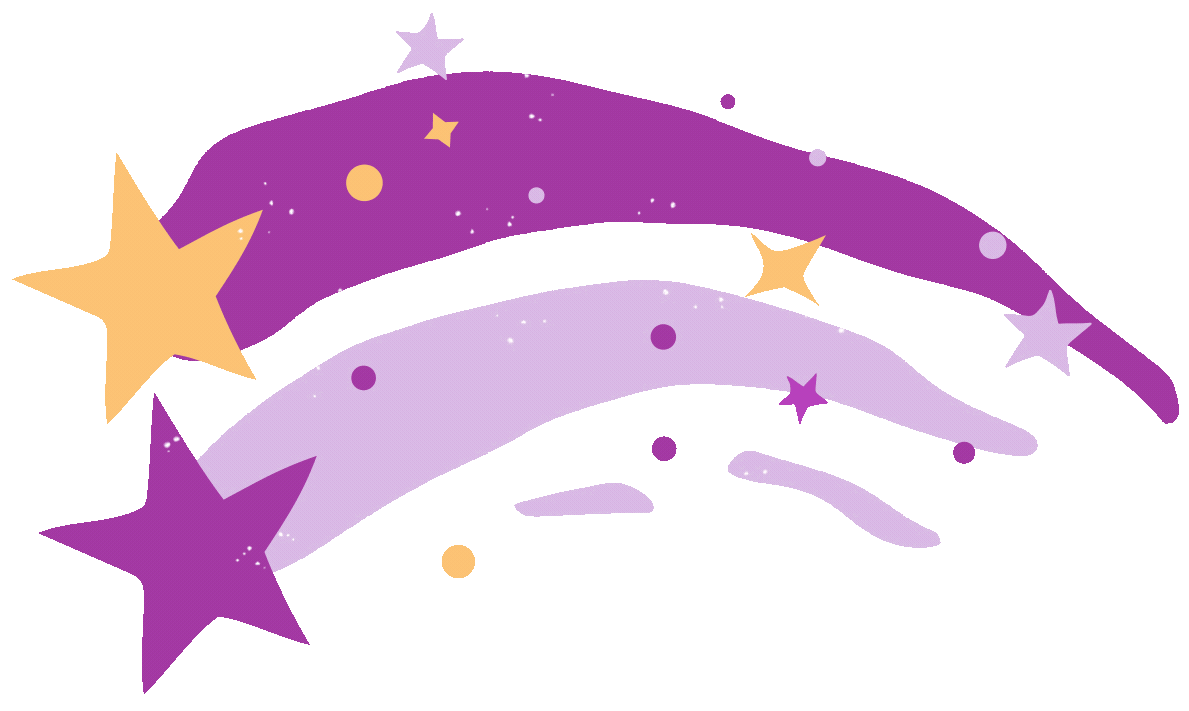 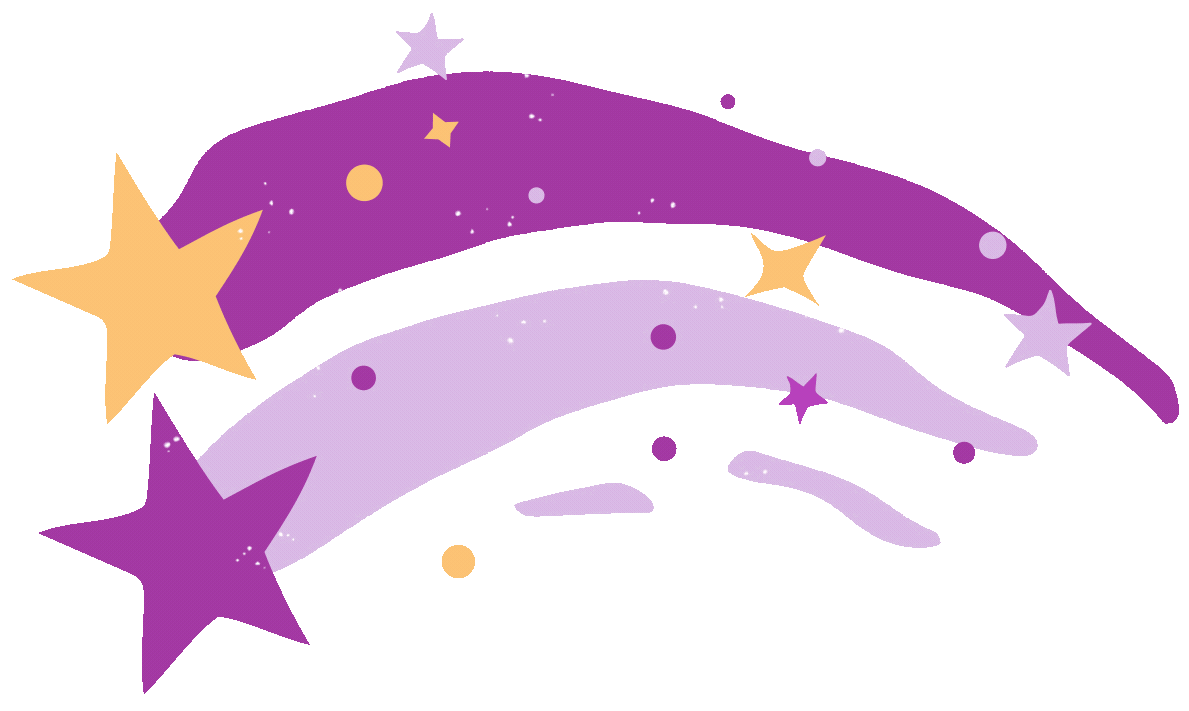 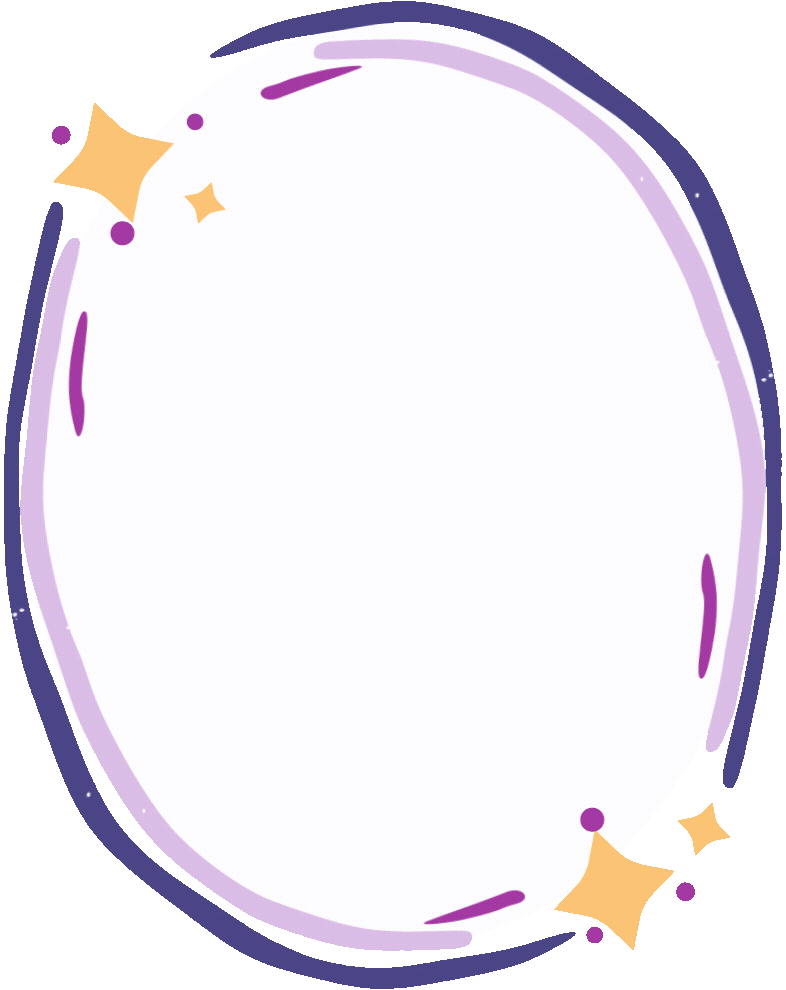 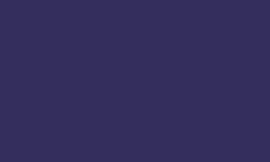 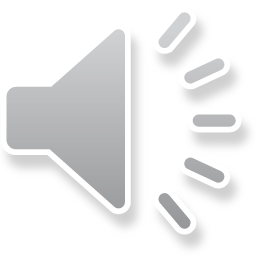 I’m from ...
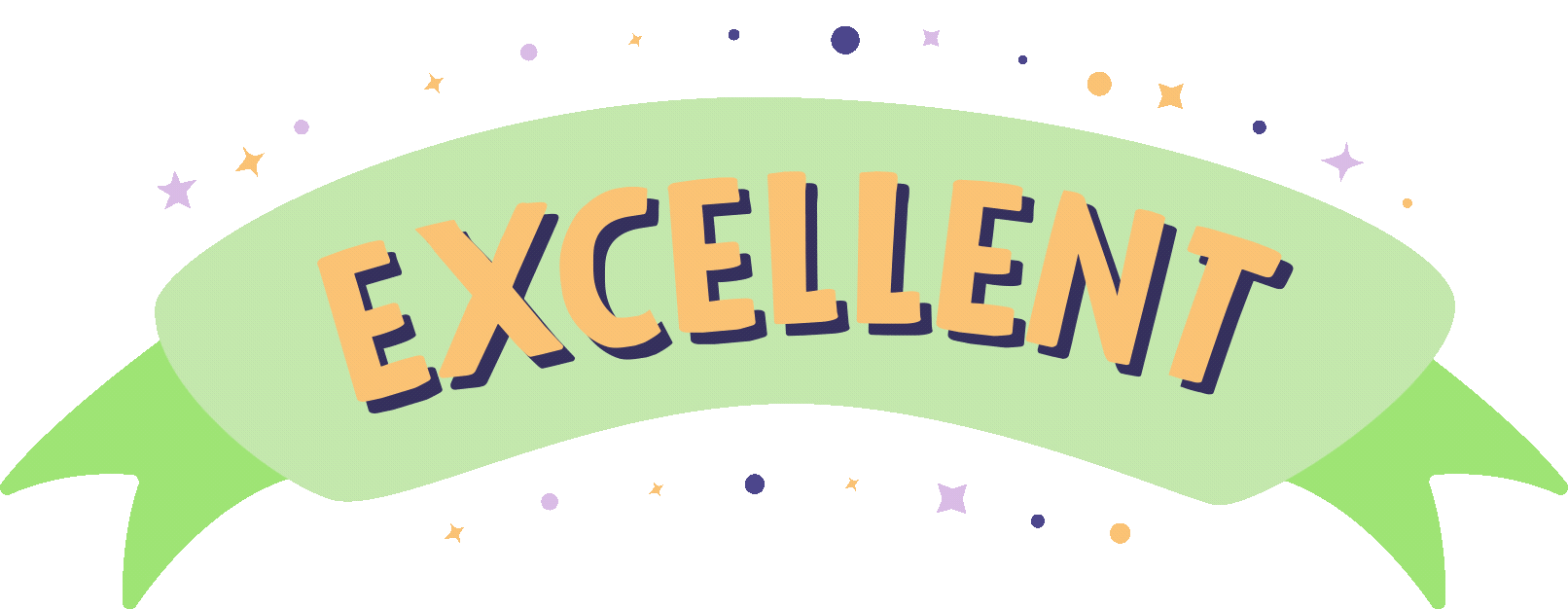 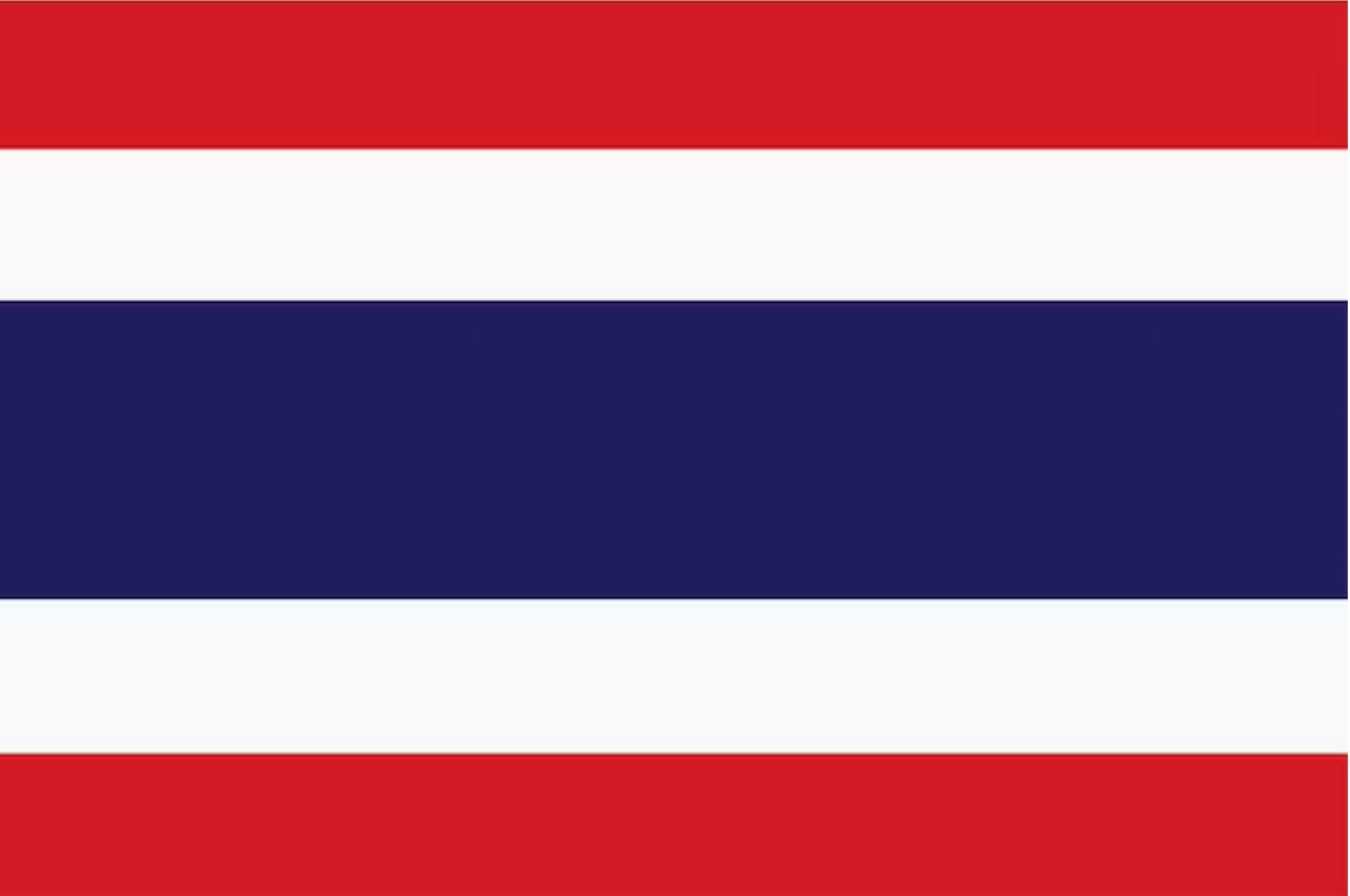 Thailand
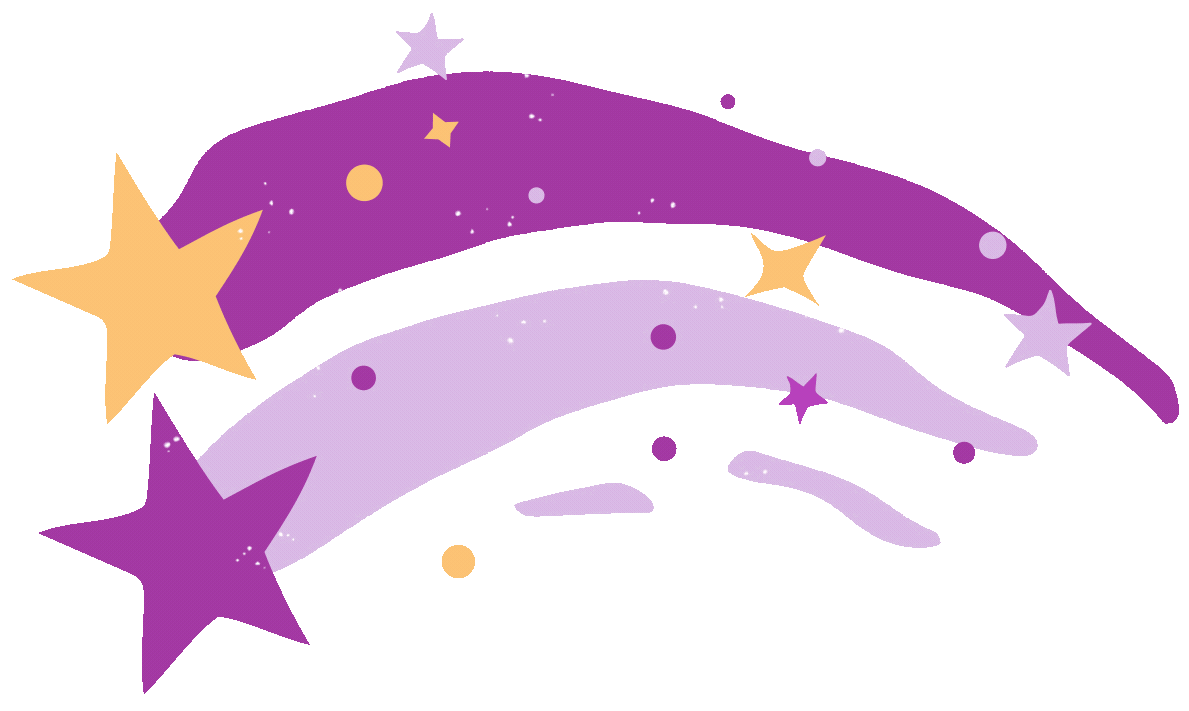 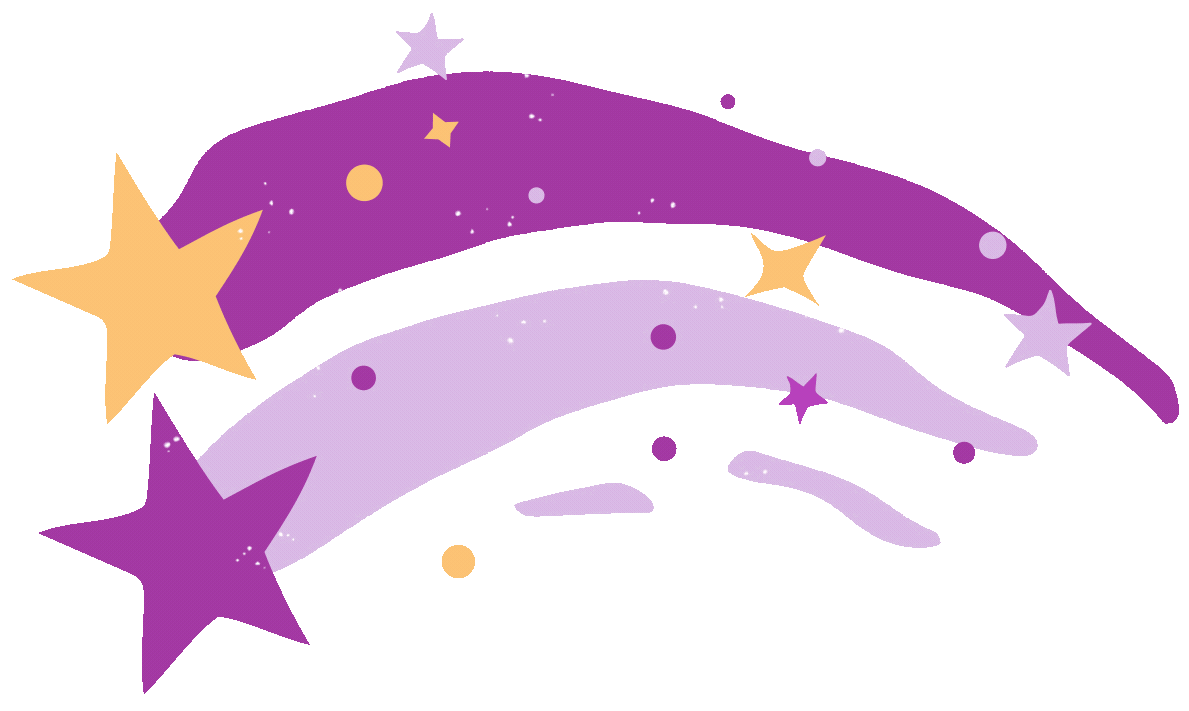 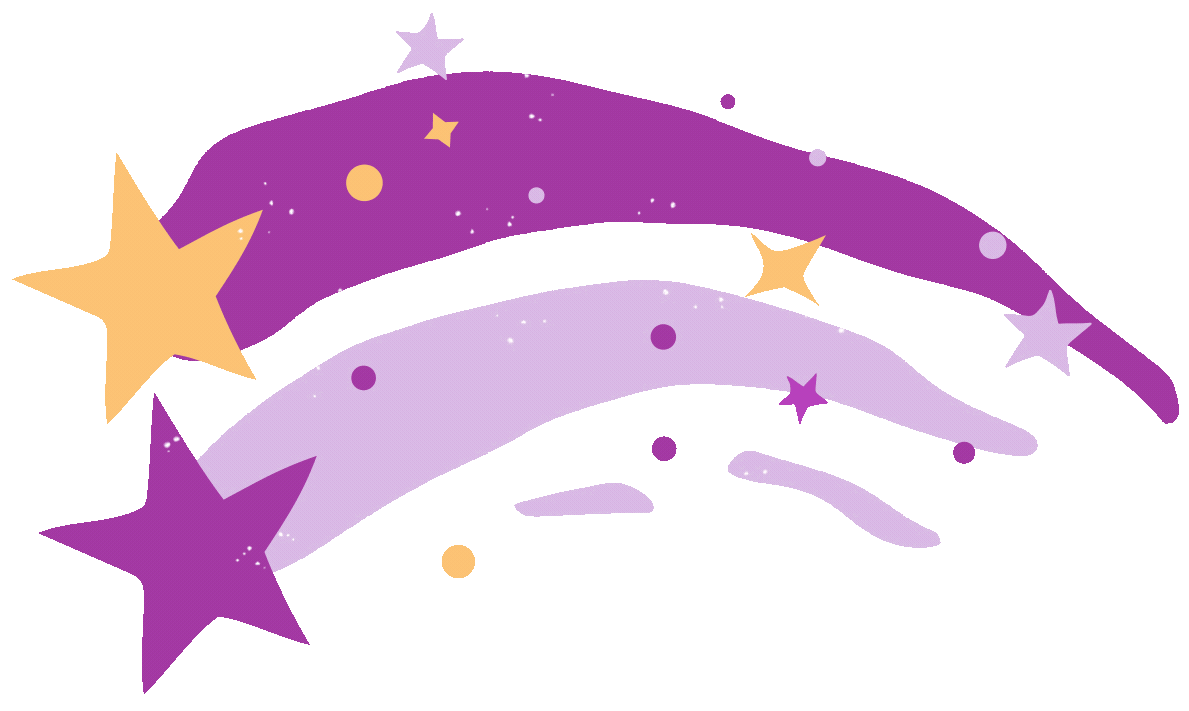 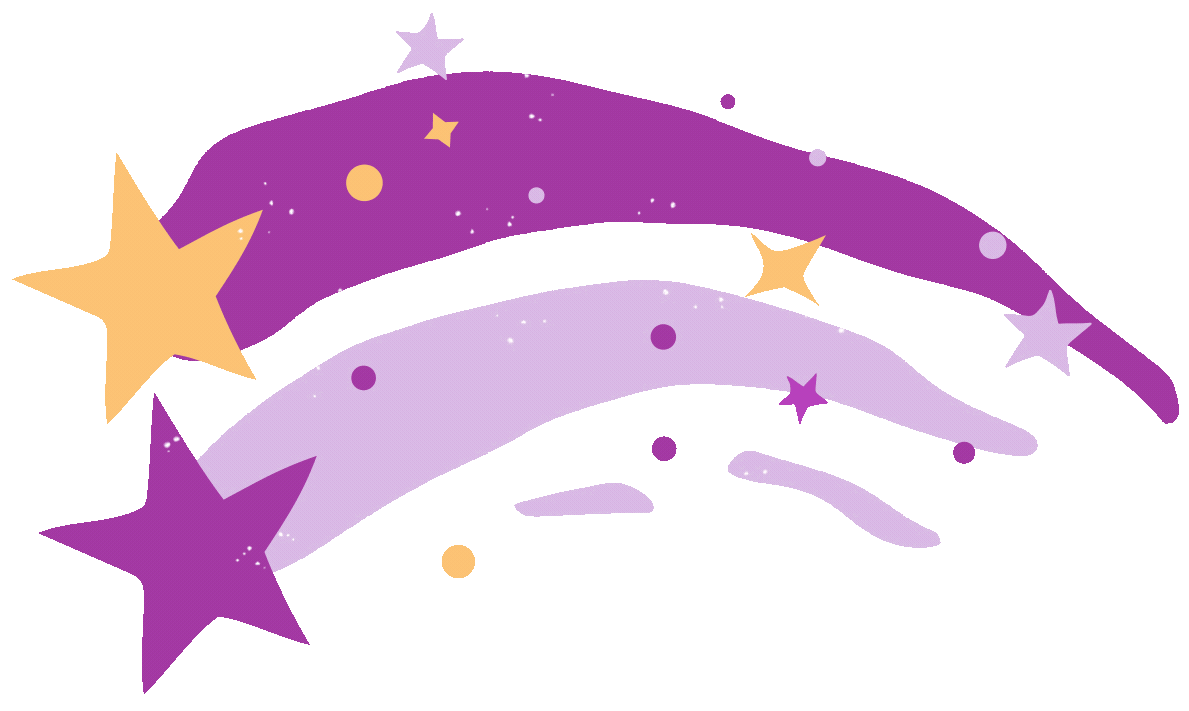 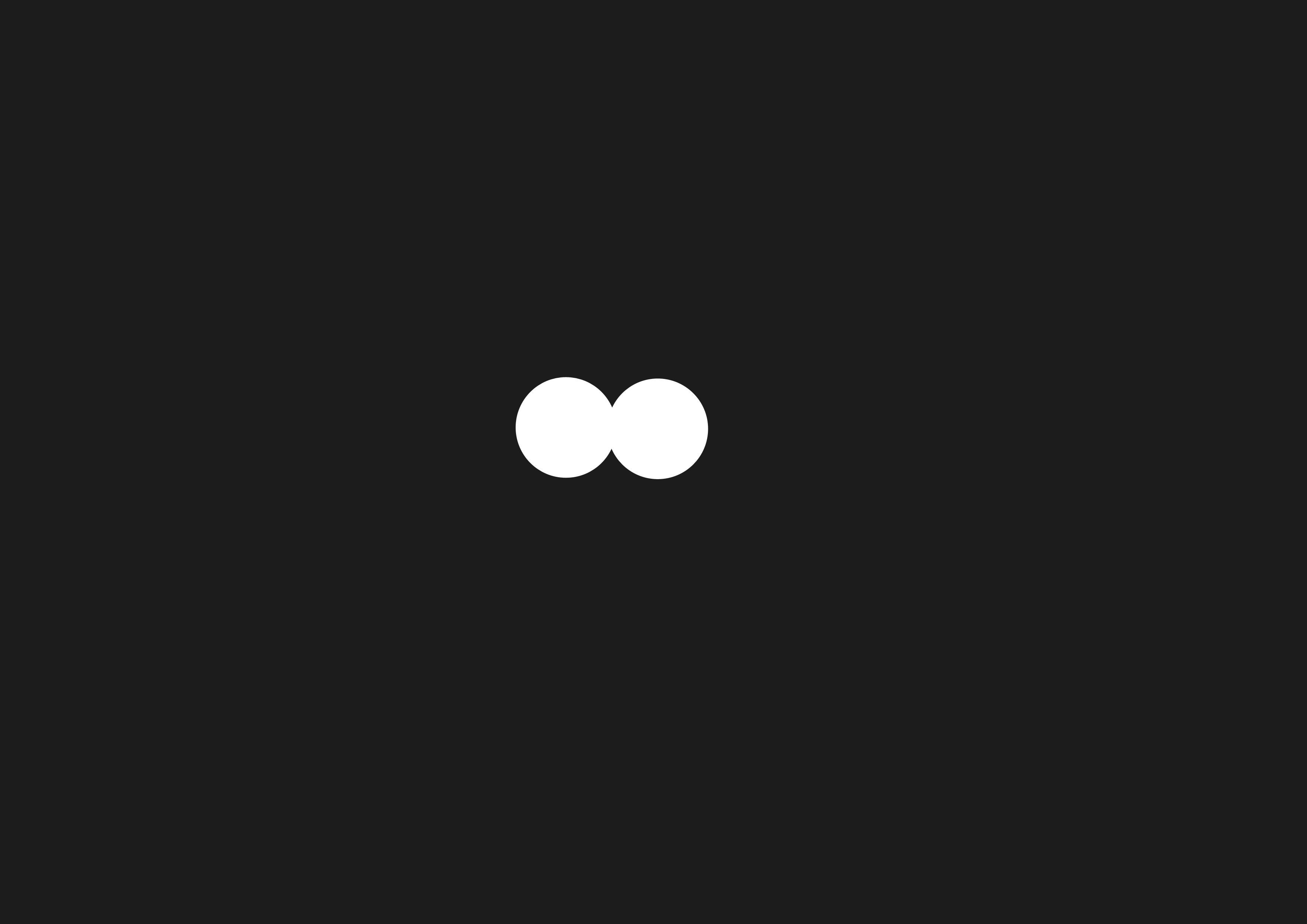 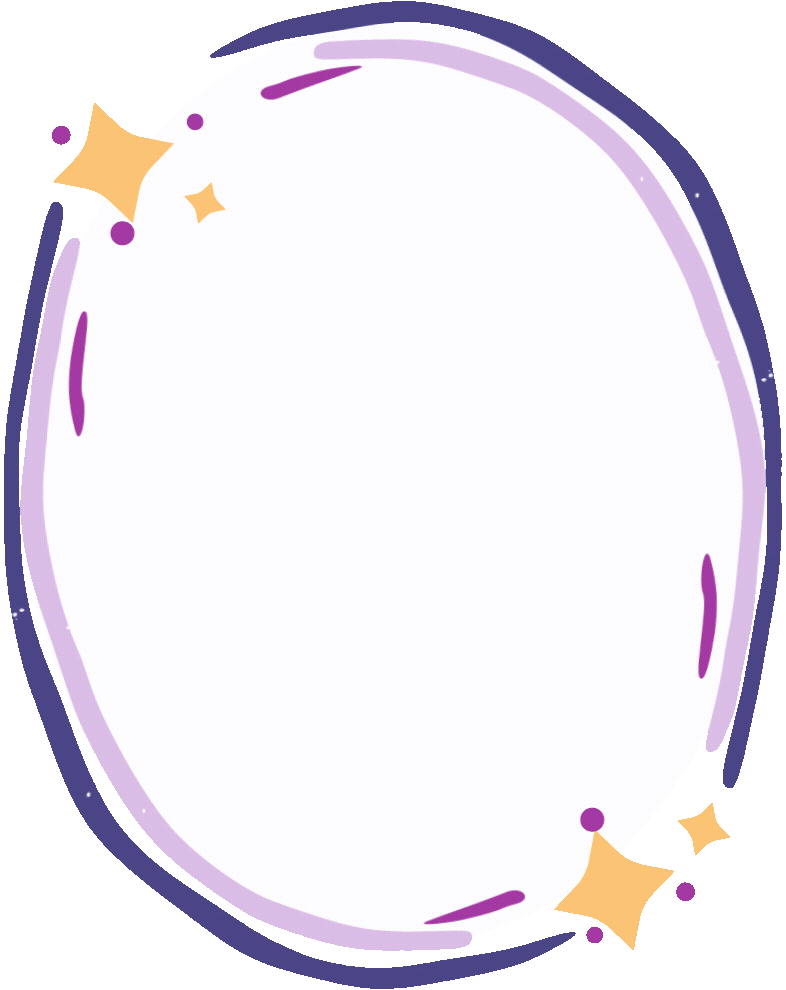 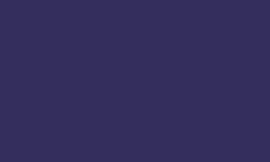 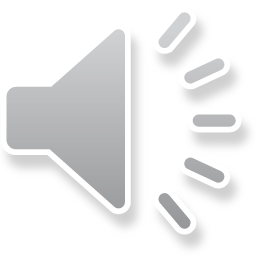 Where are you from?
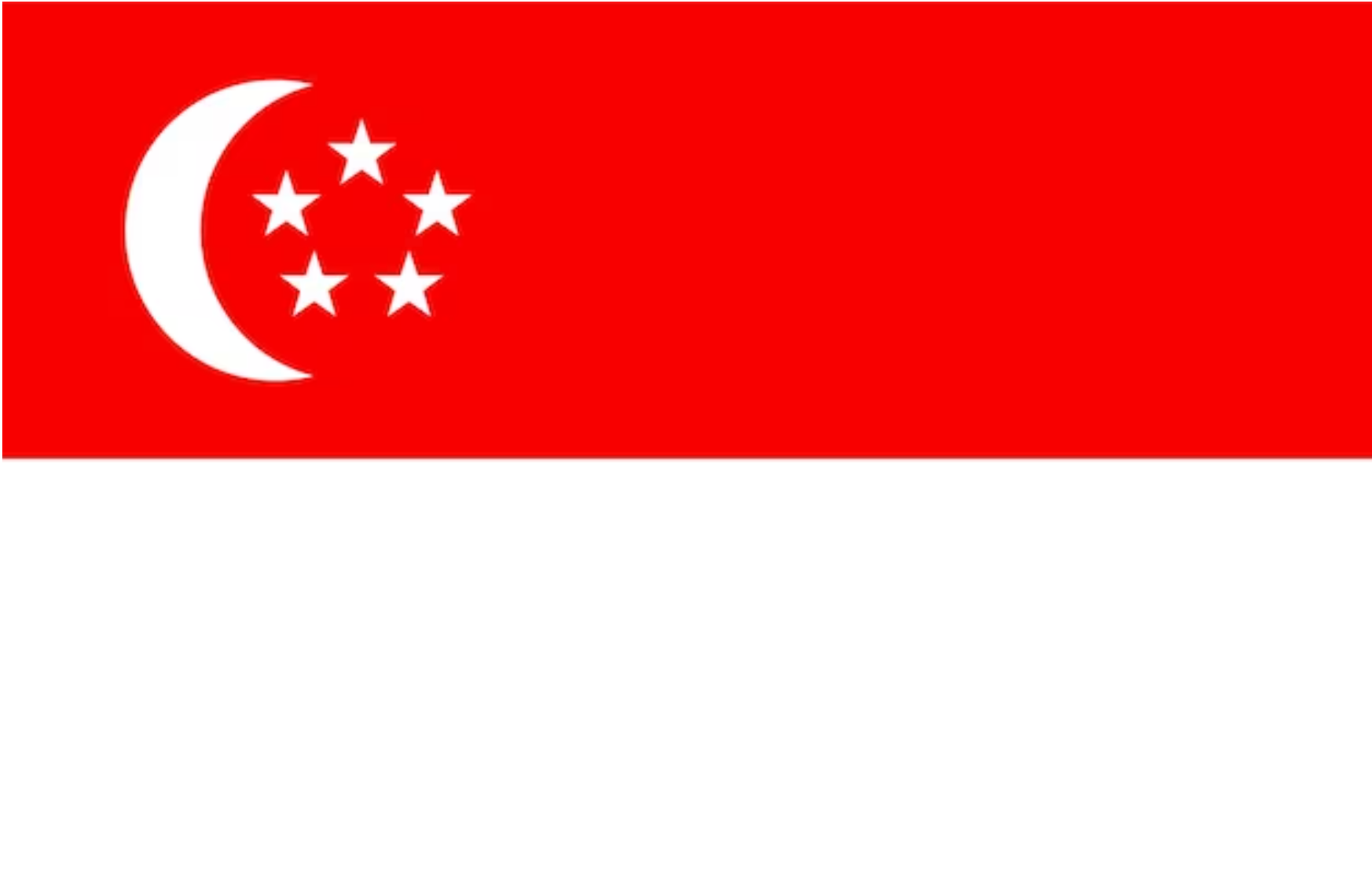 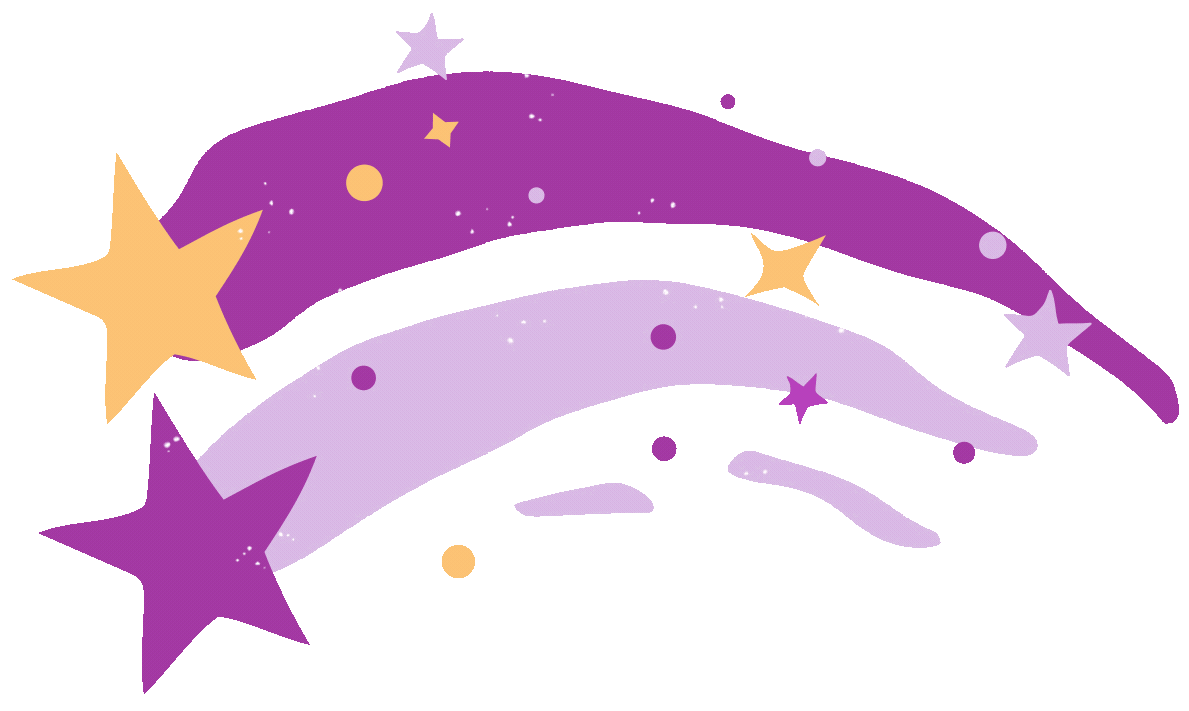 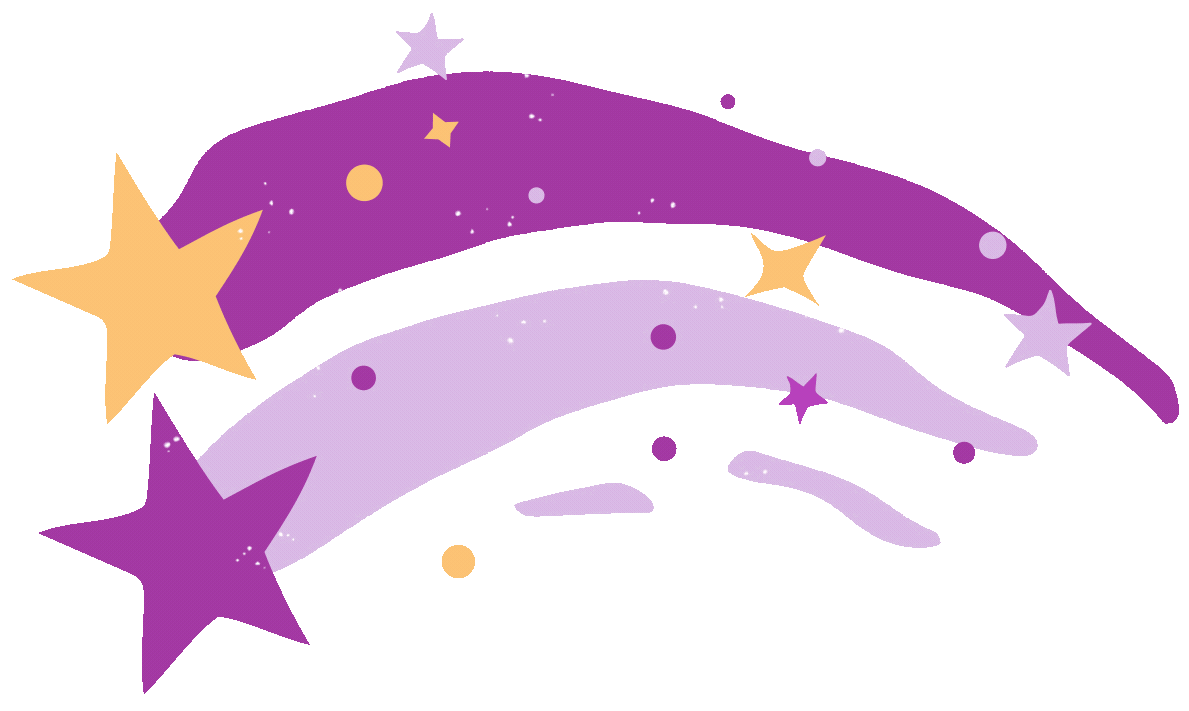 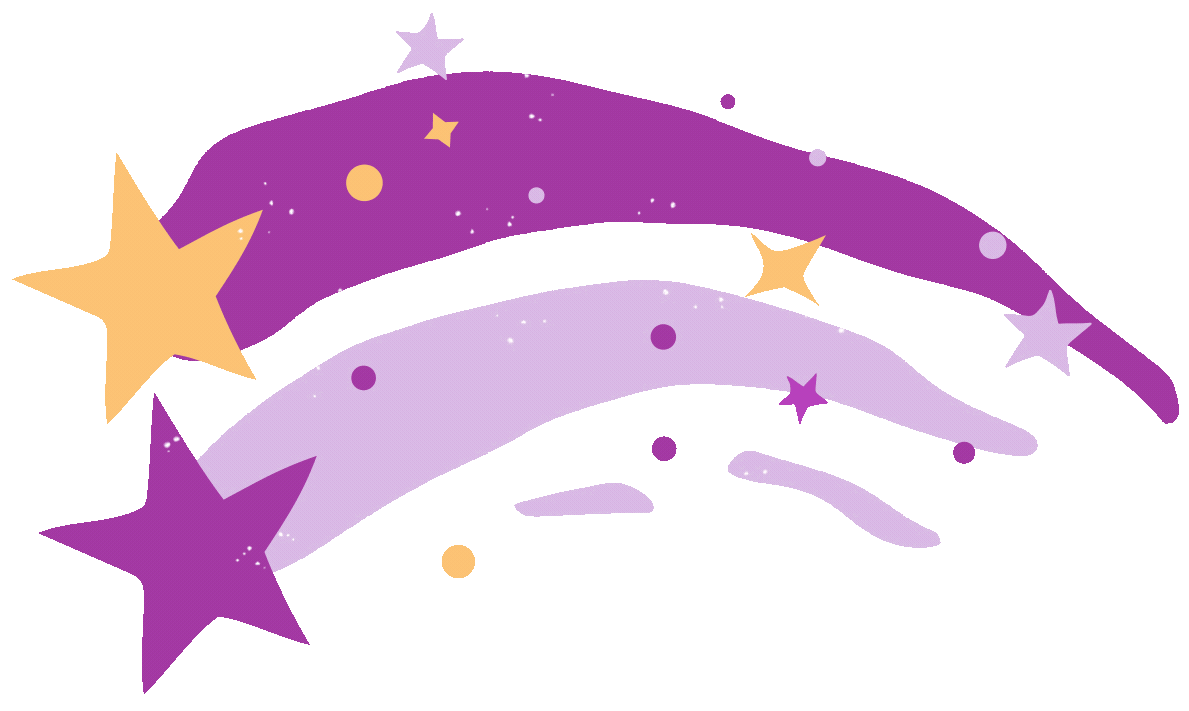 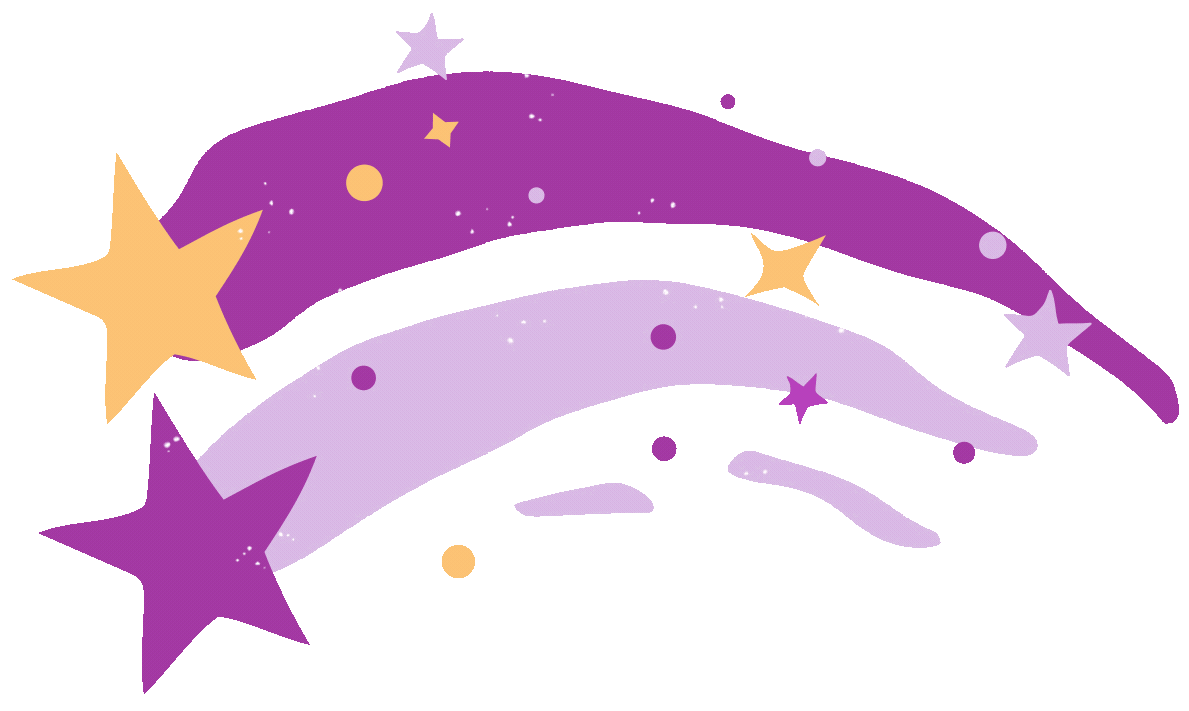 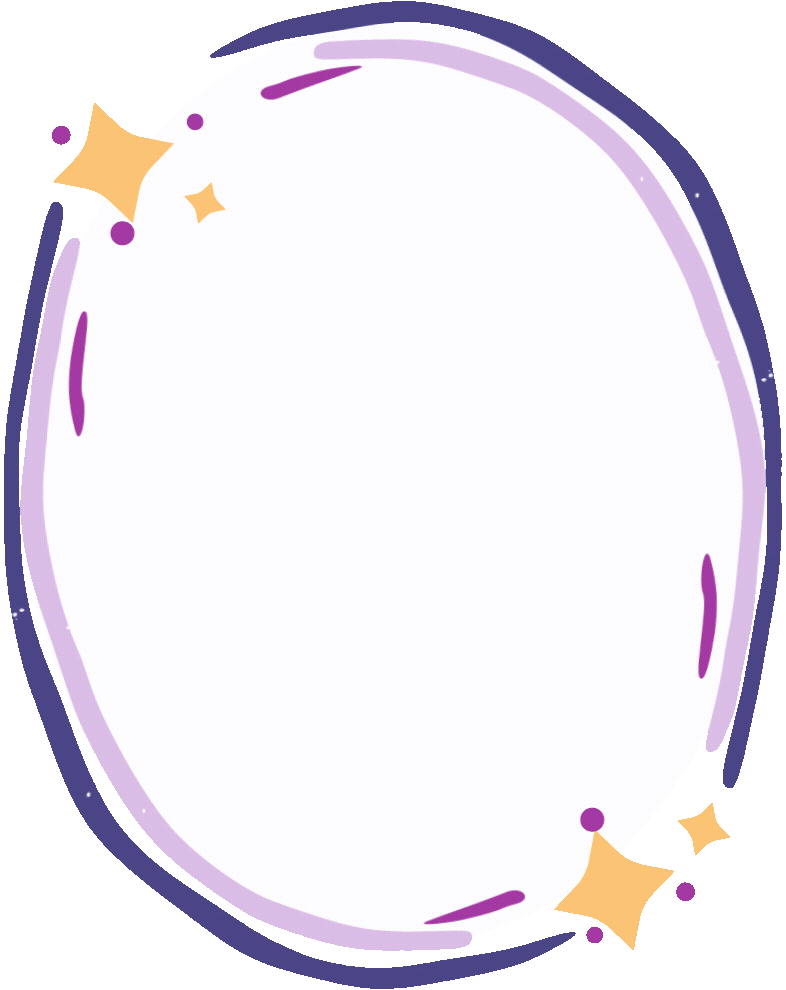 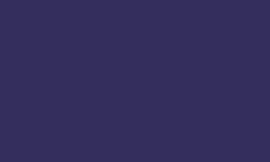 I’m from ____.
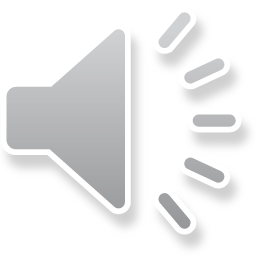 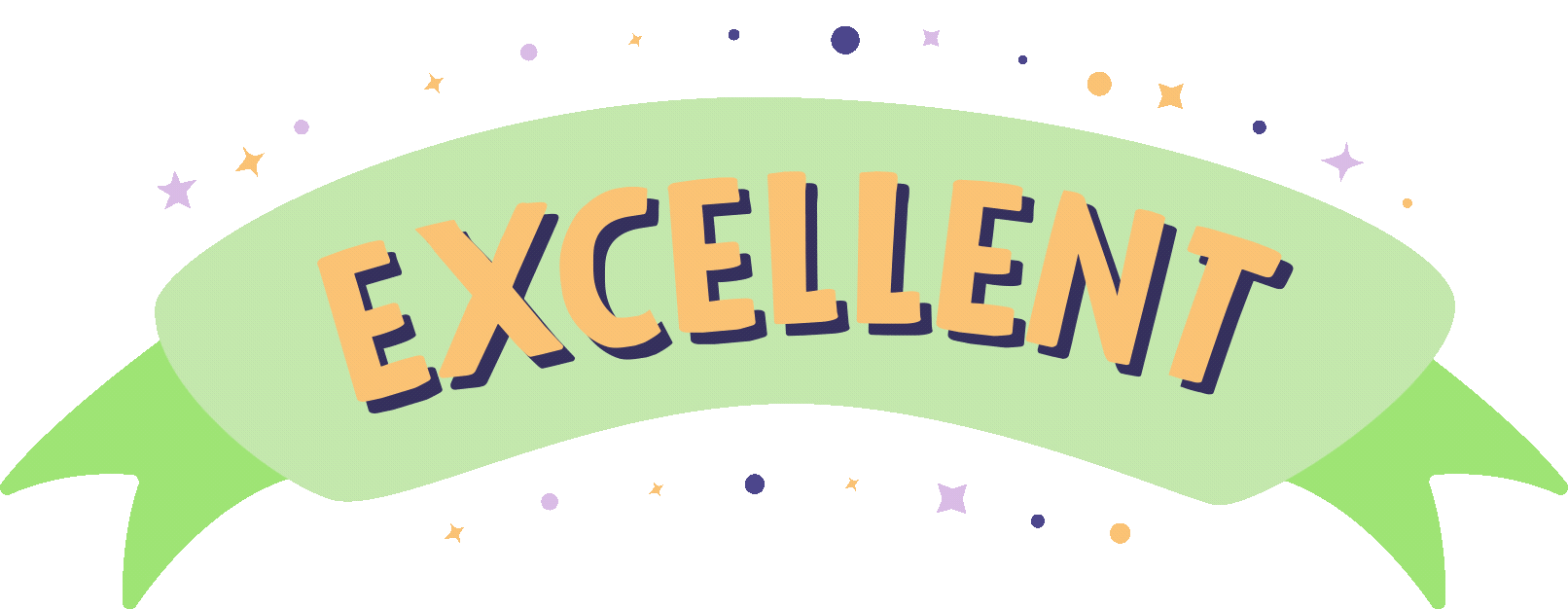 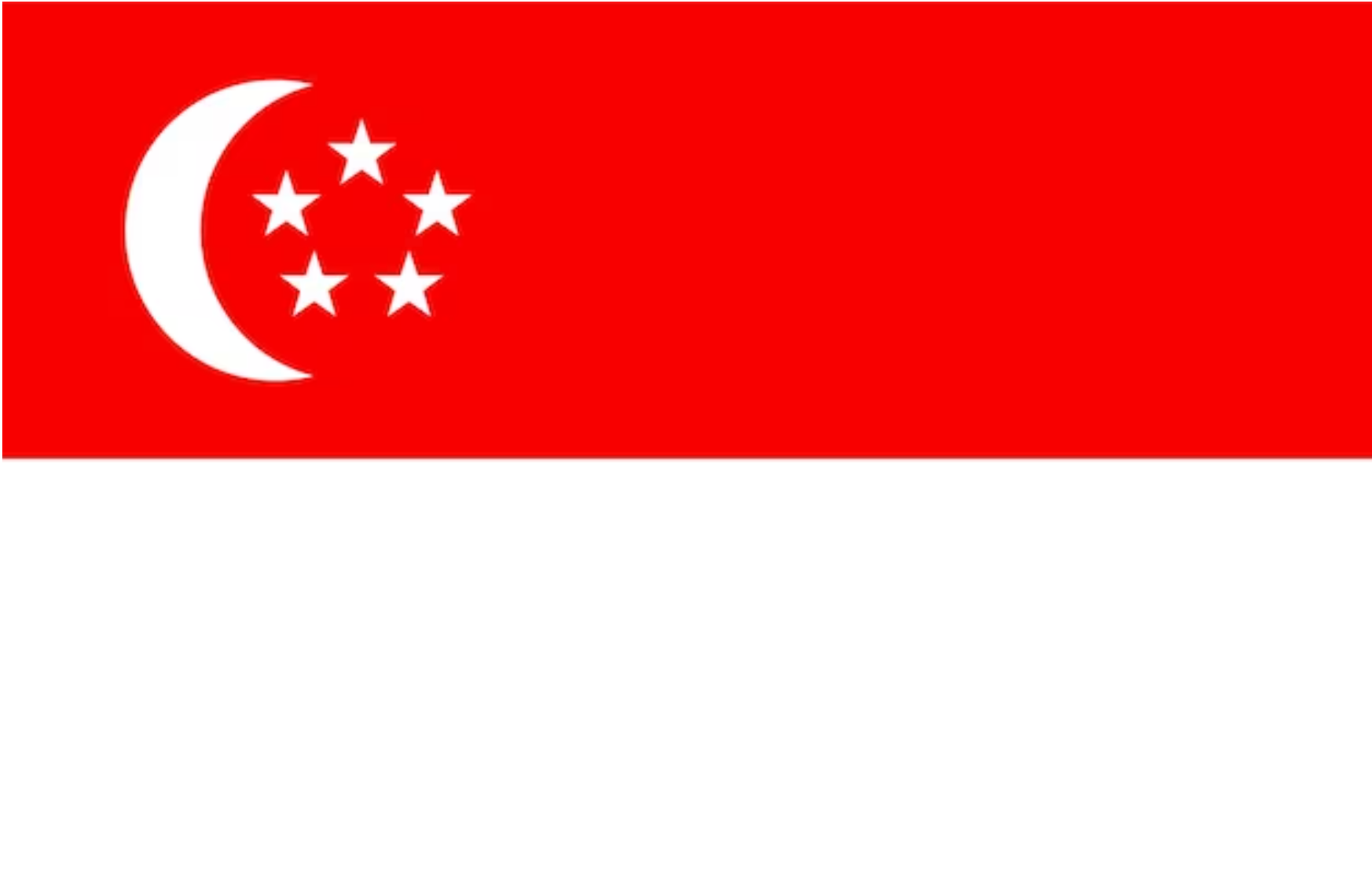 Singapore
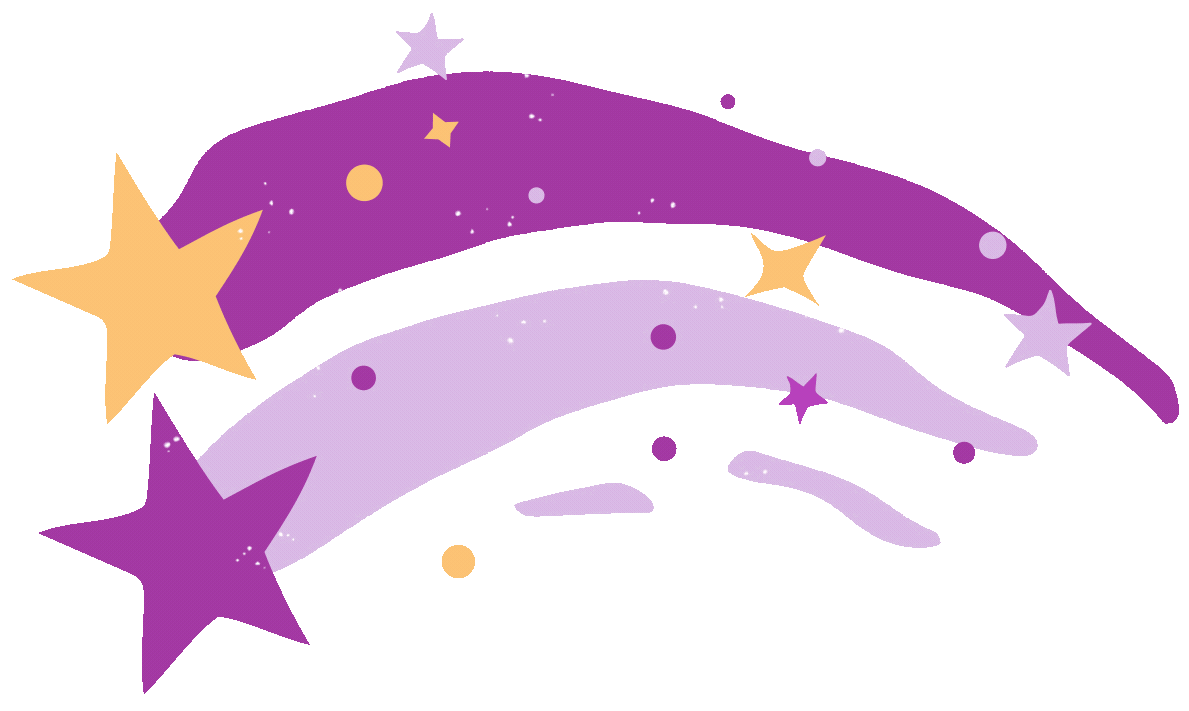 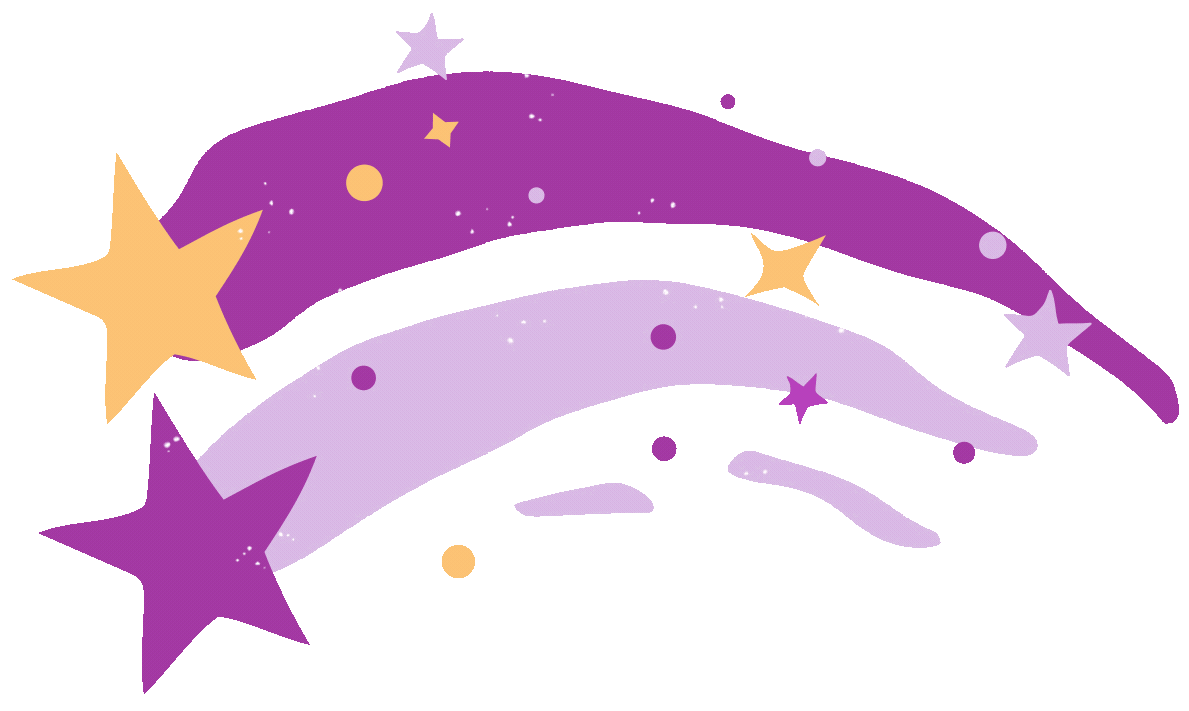 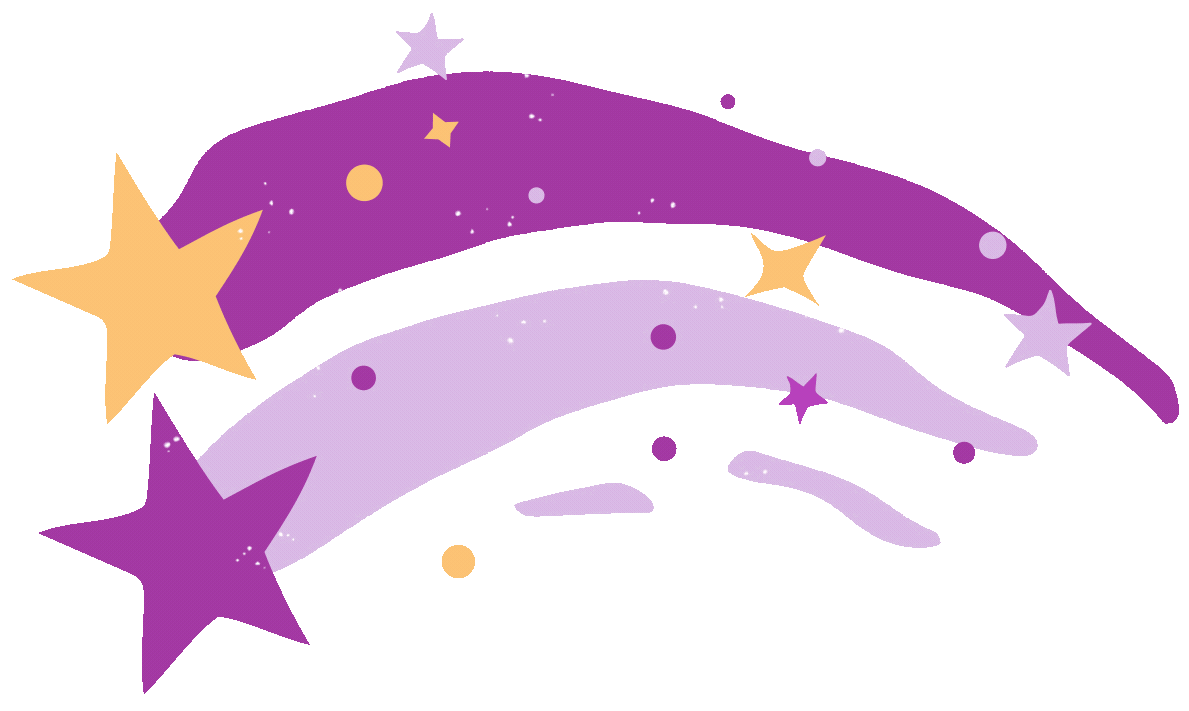 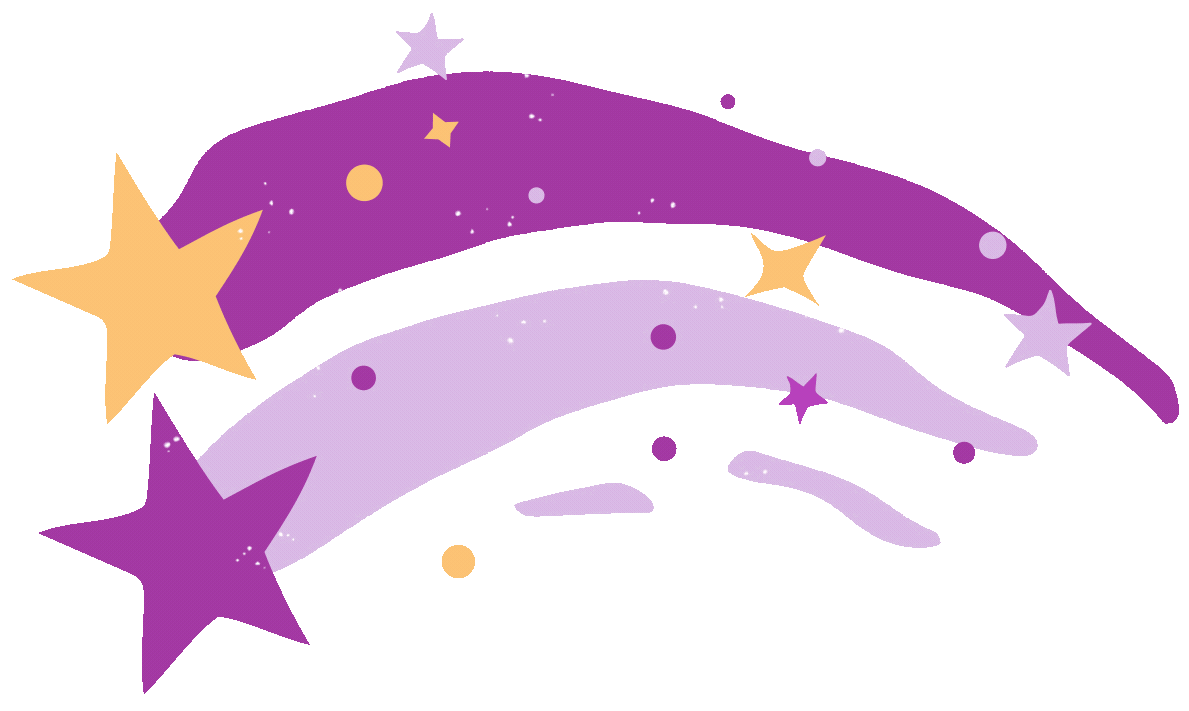 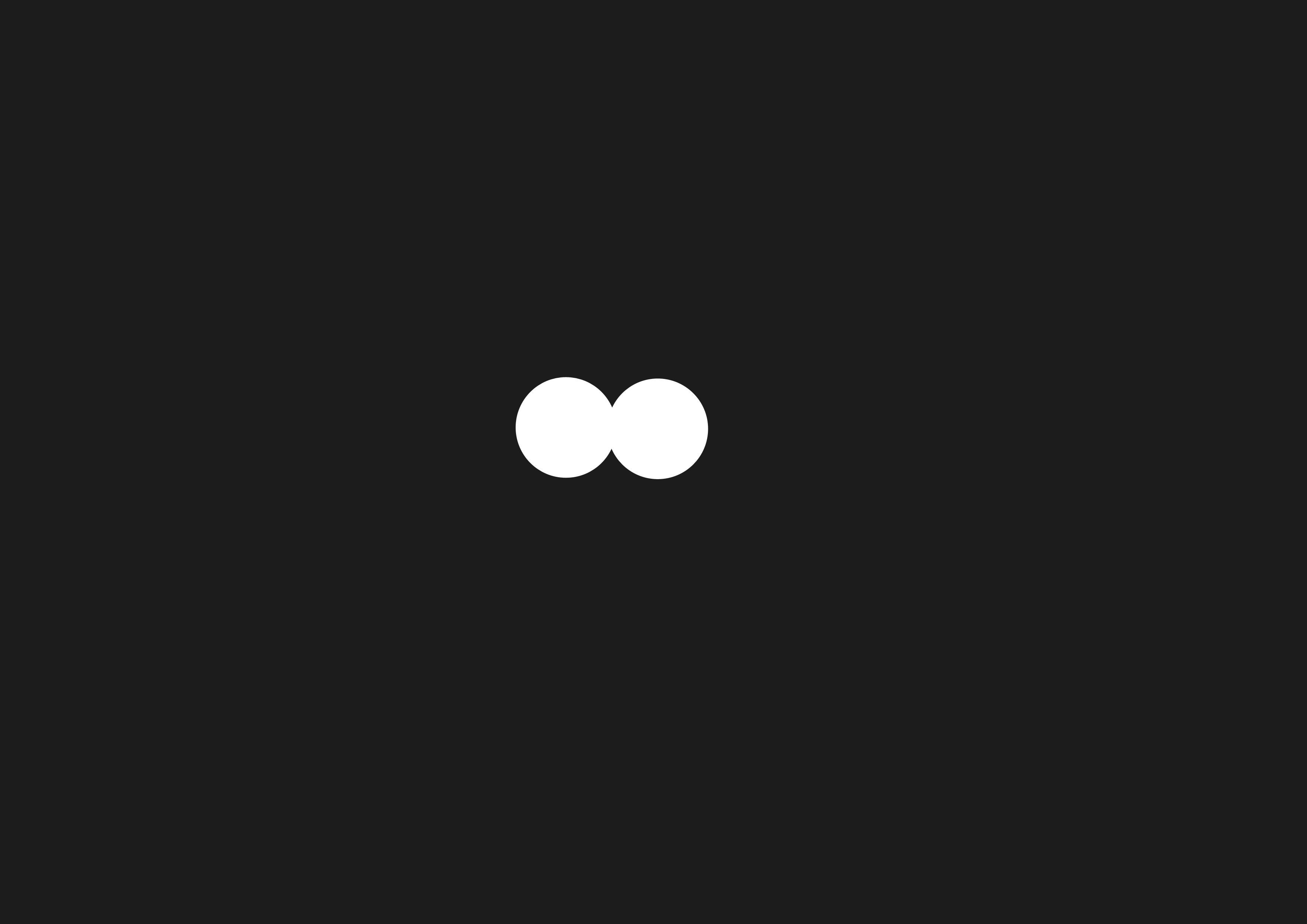 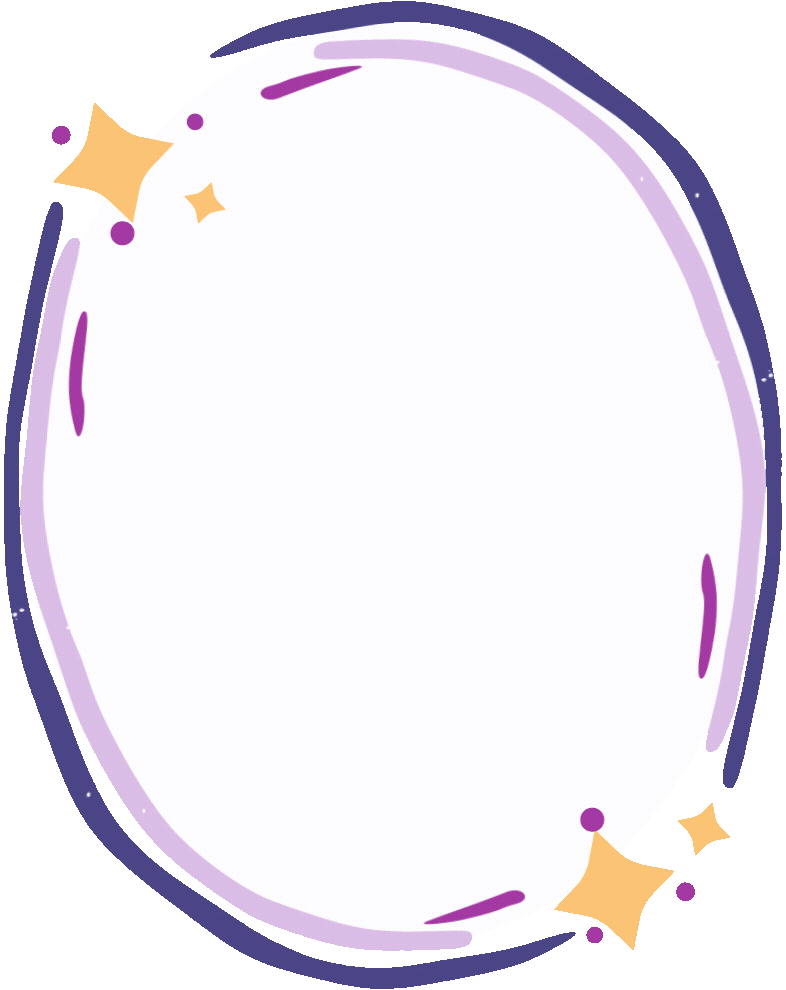 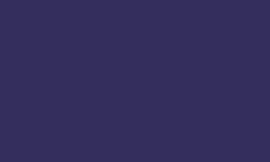 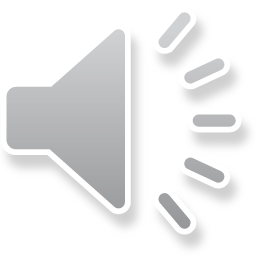 Where are you from?
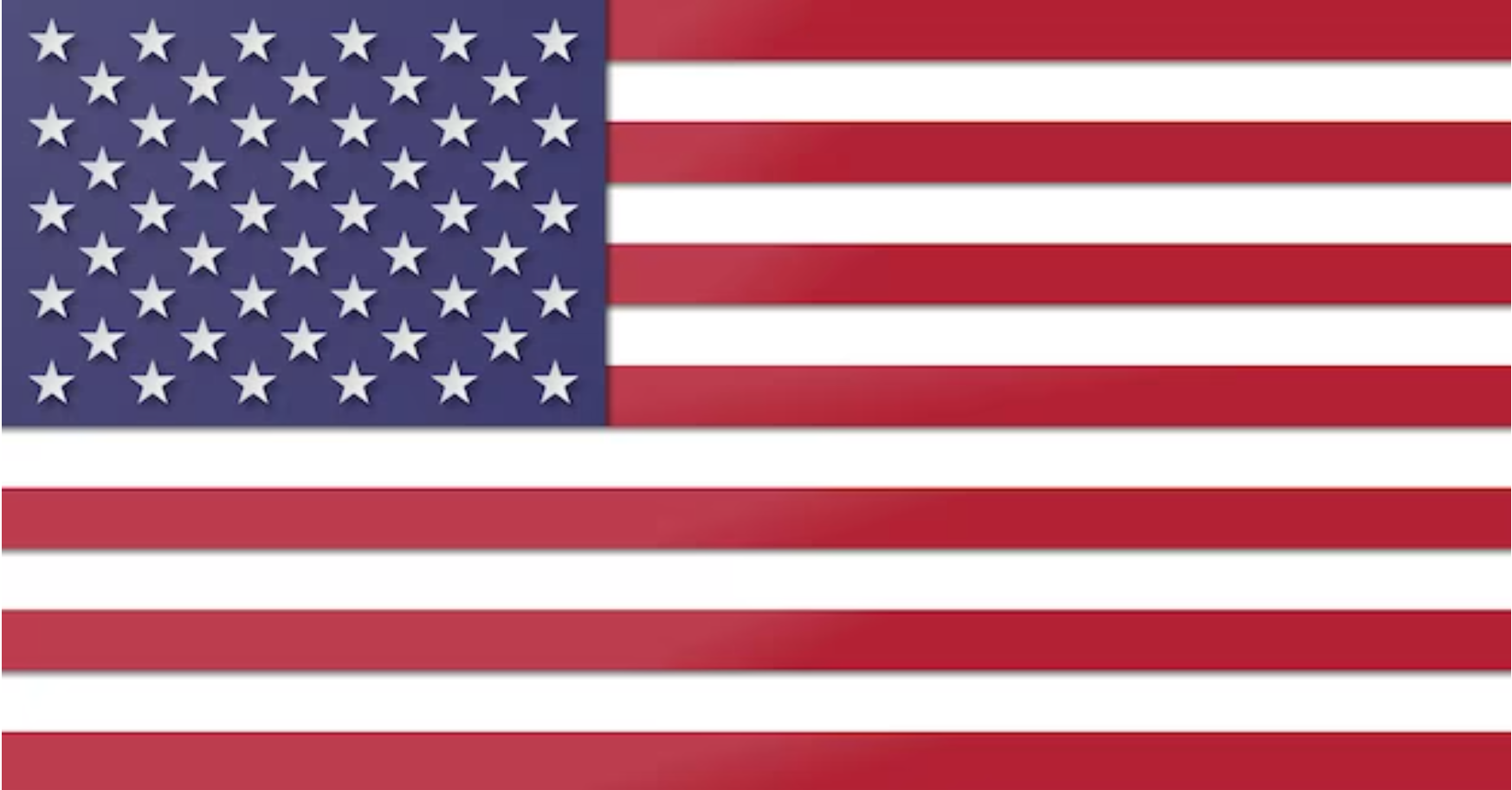 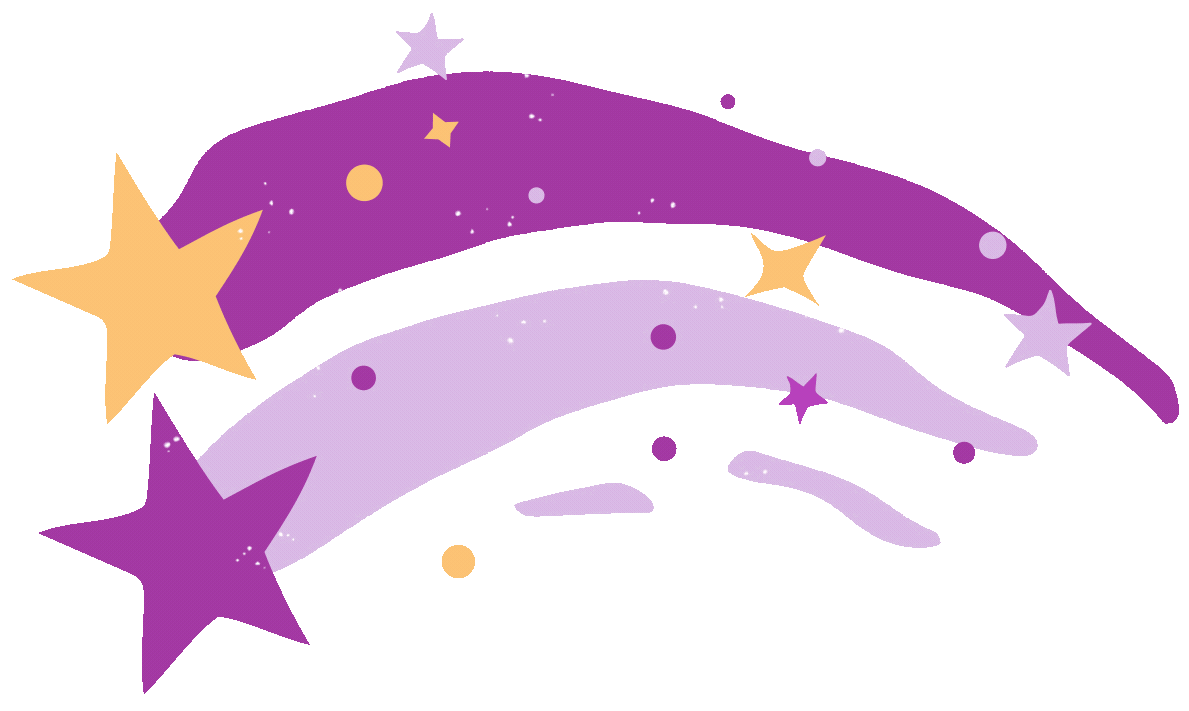 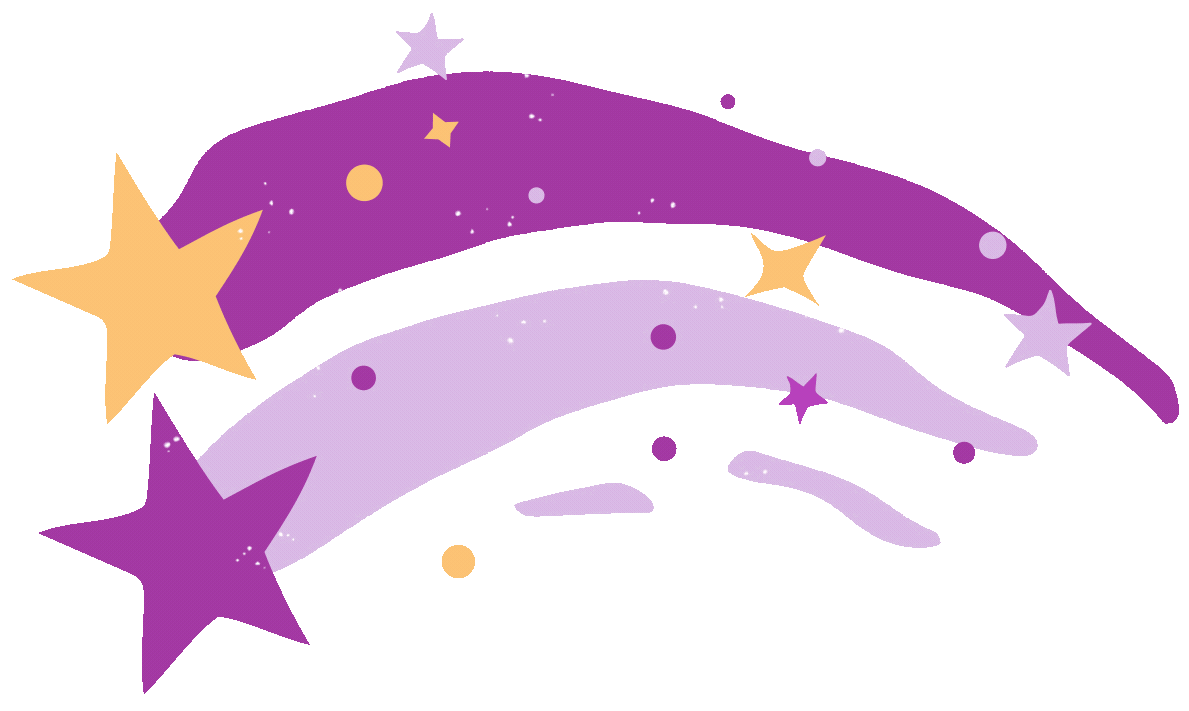 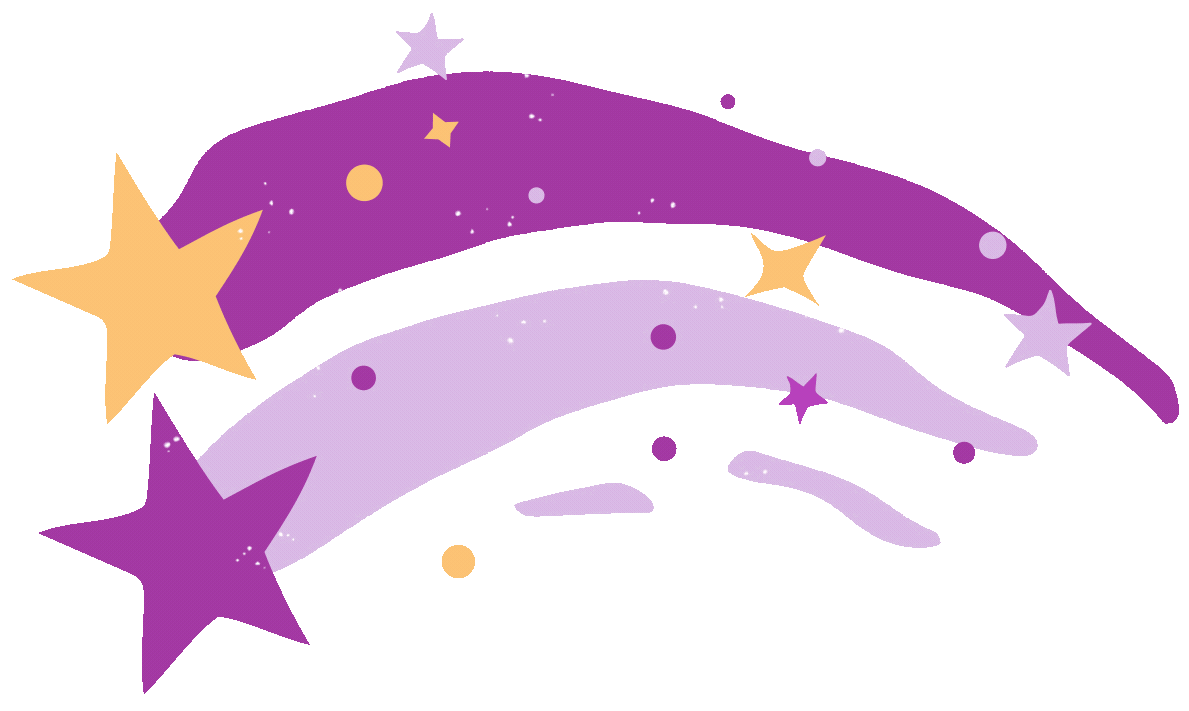 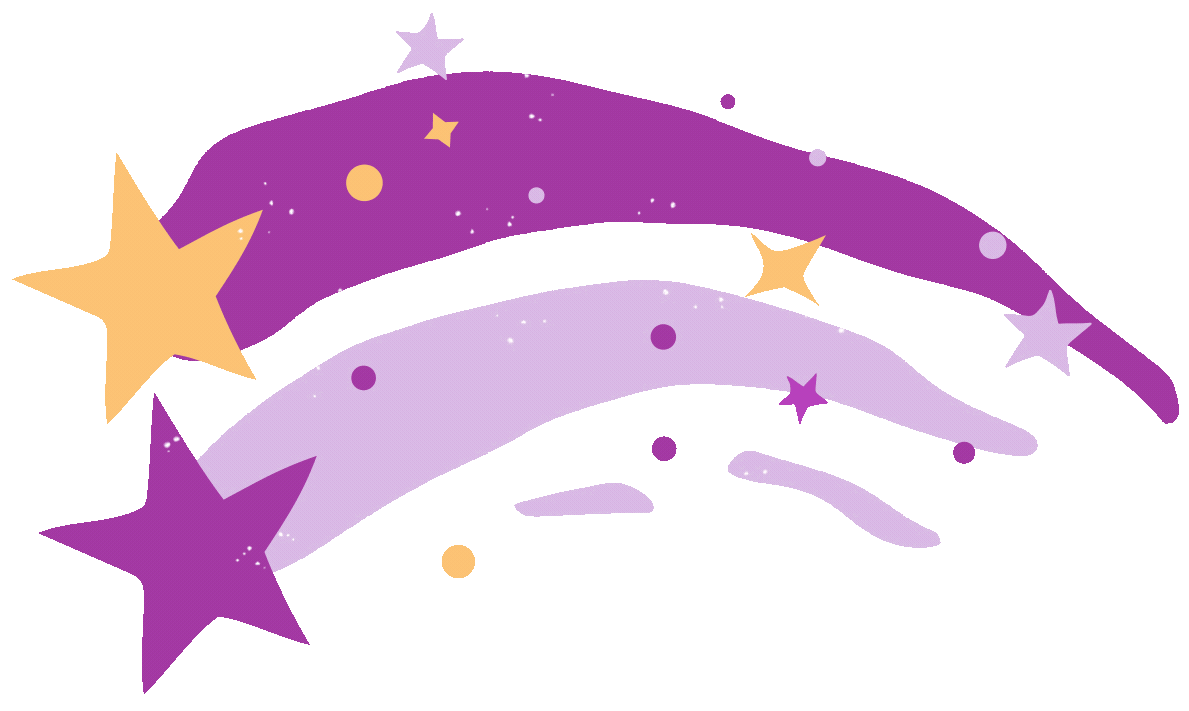 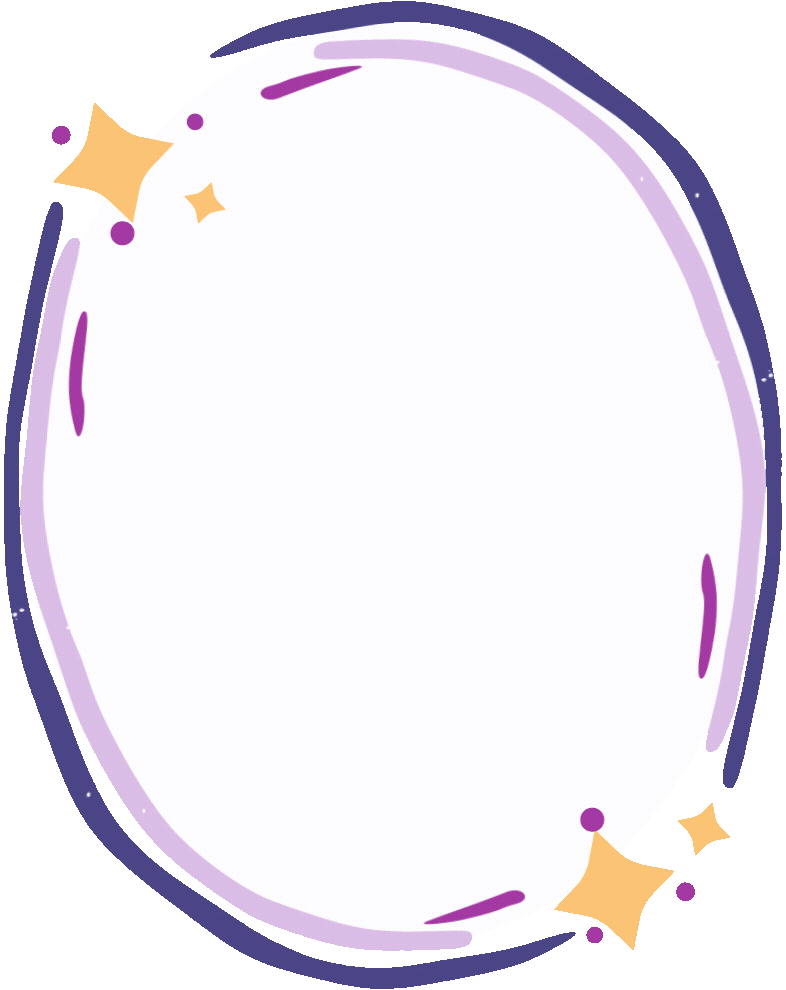 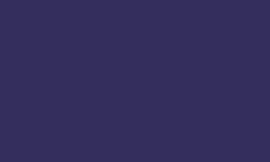 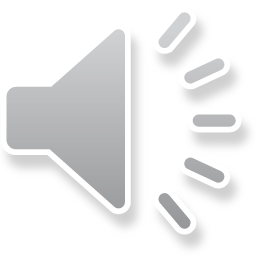 I’m from _____.
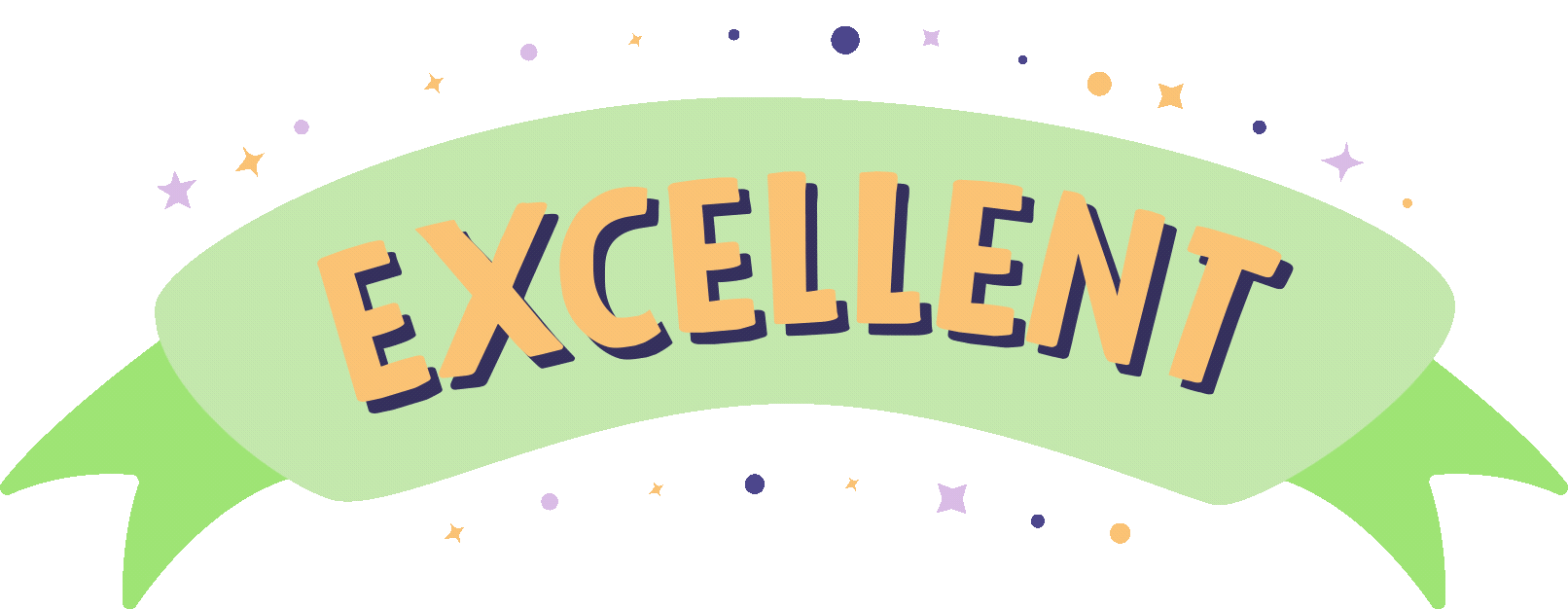 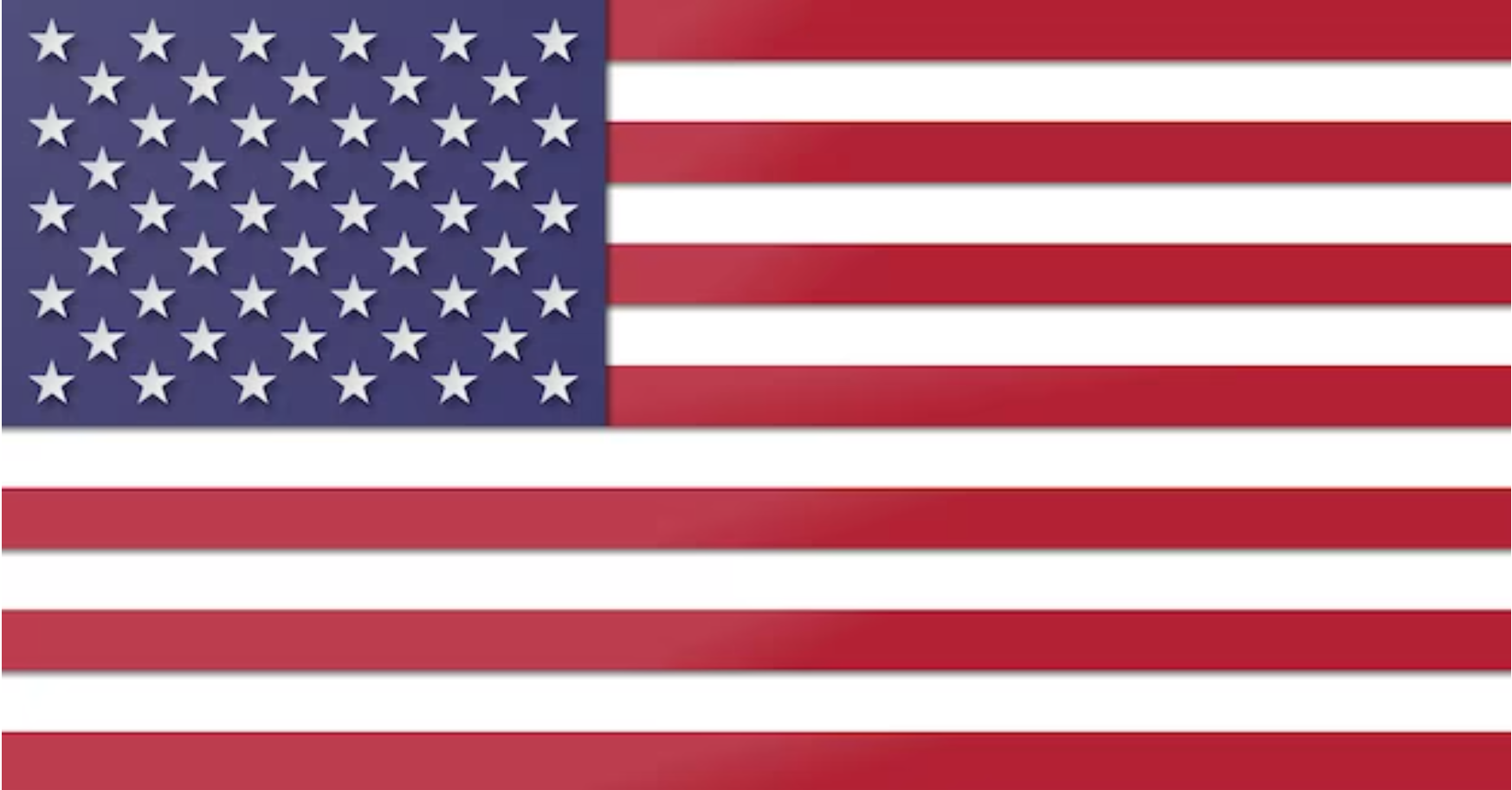 America
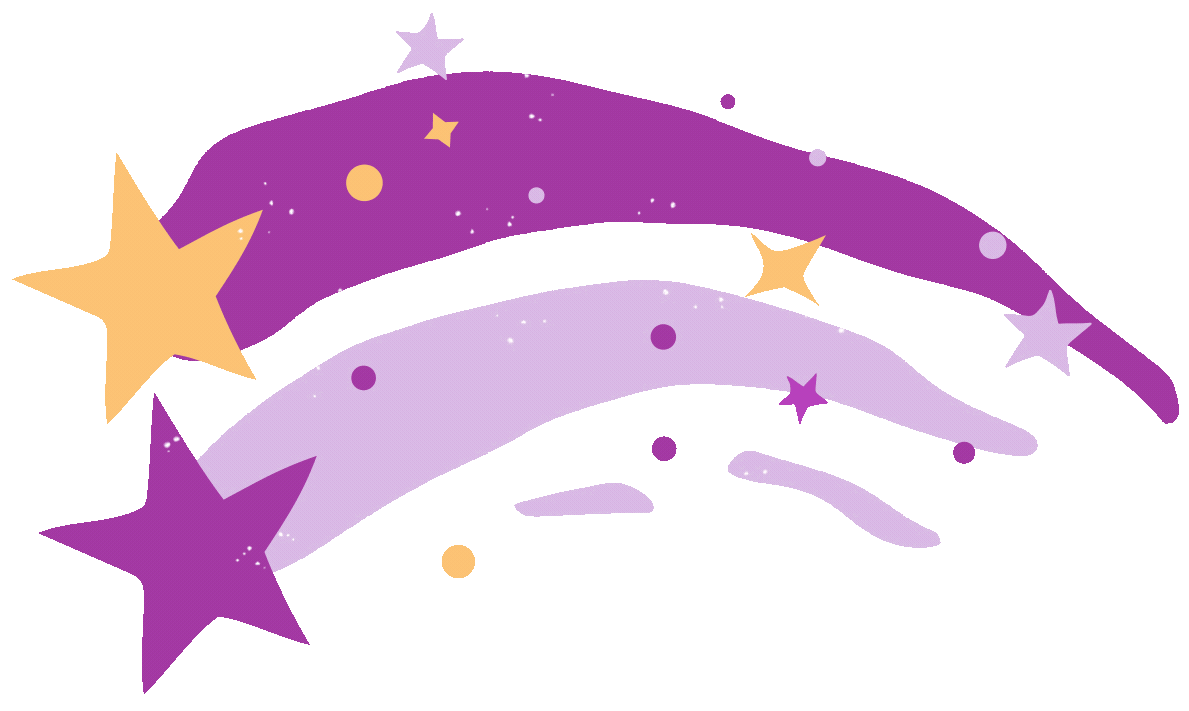 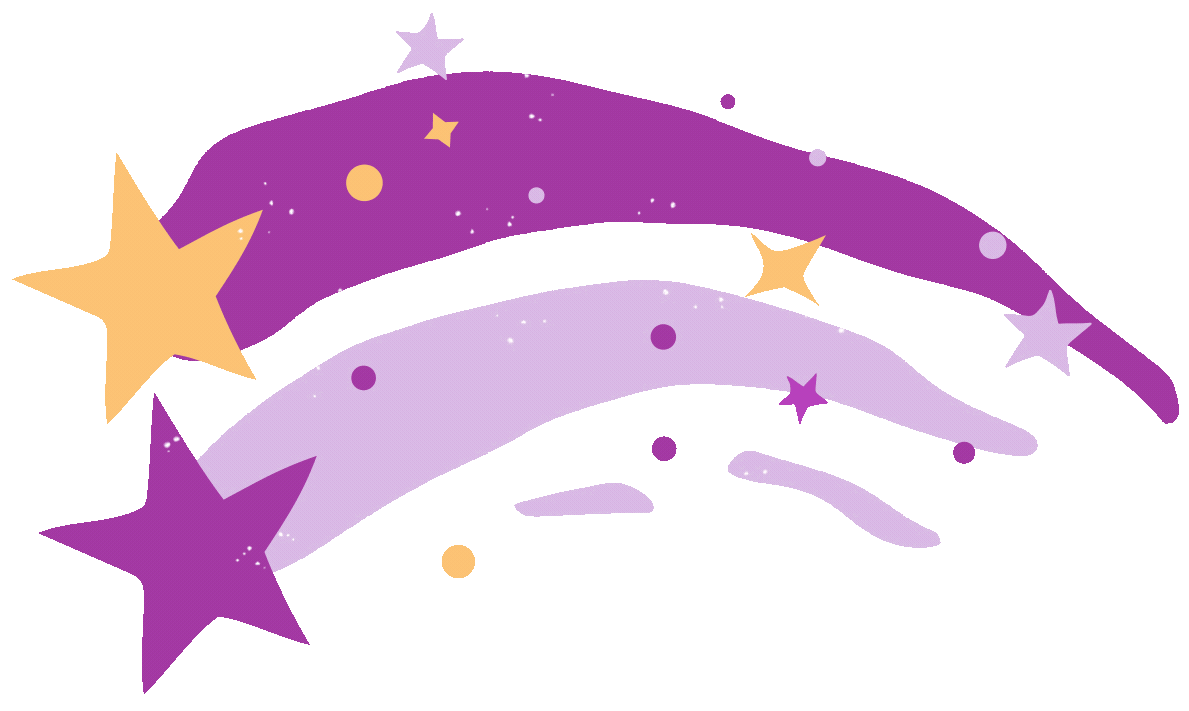 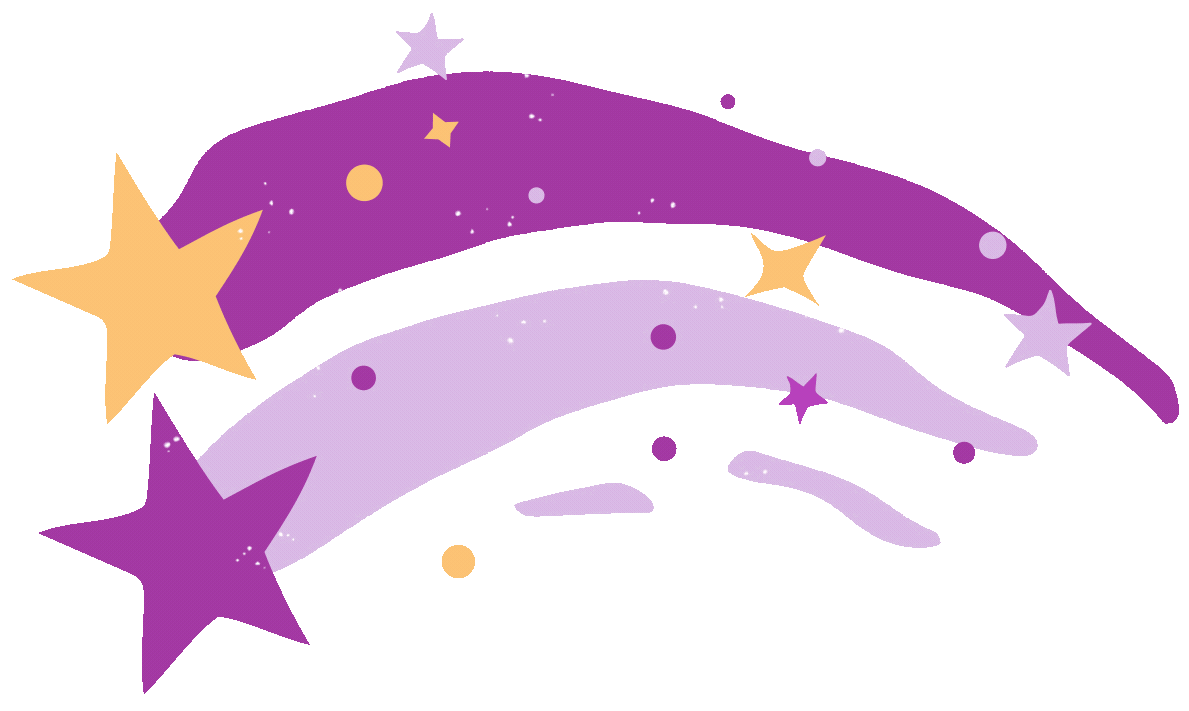 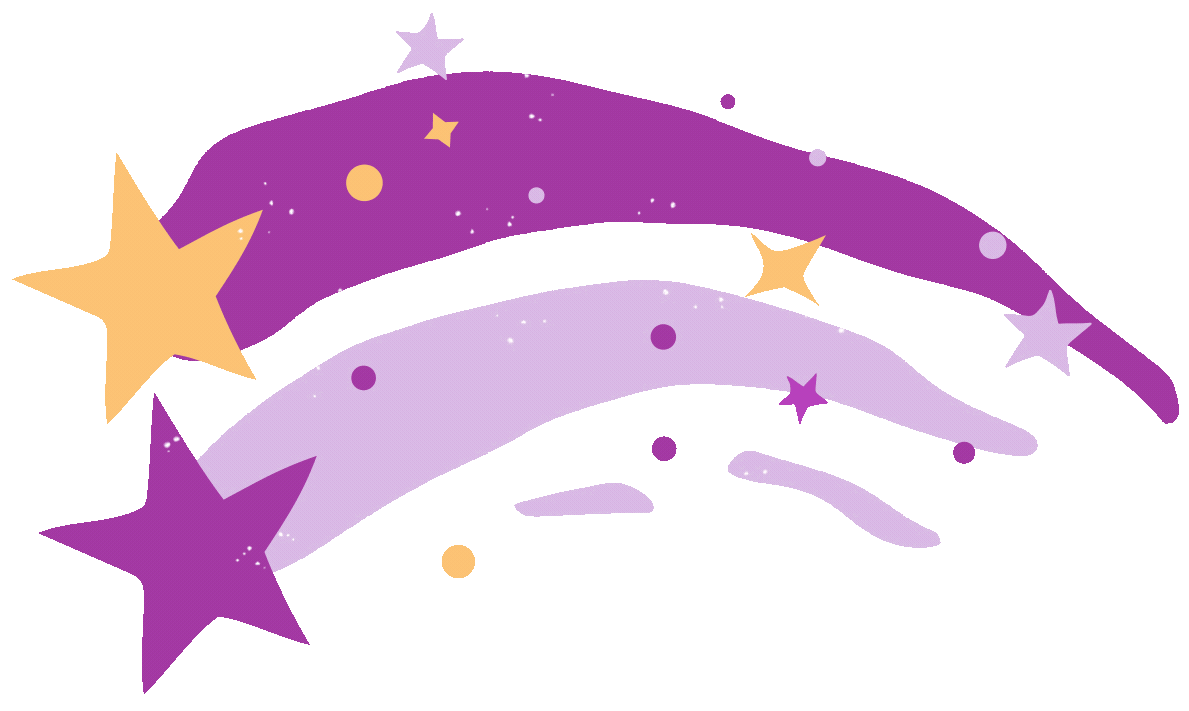 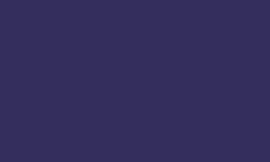 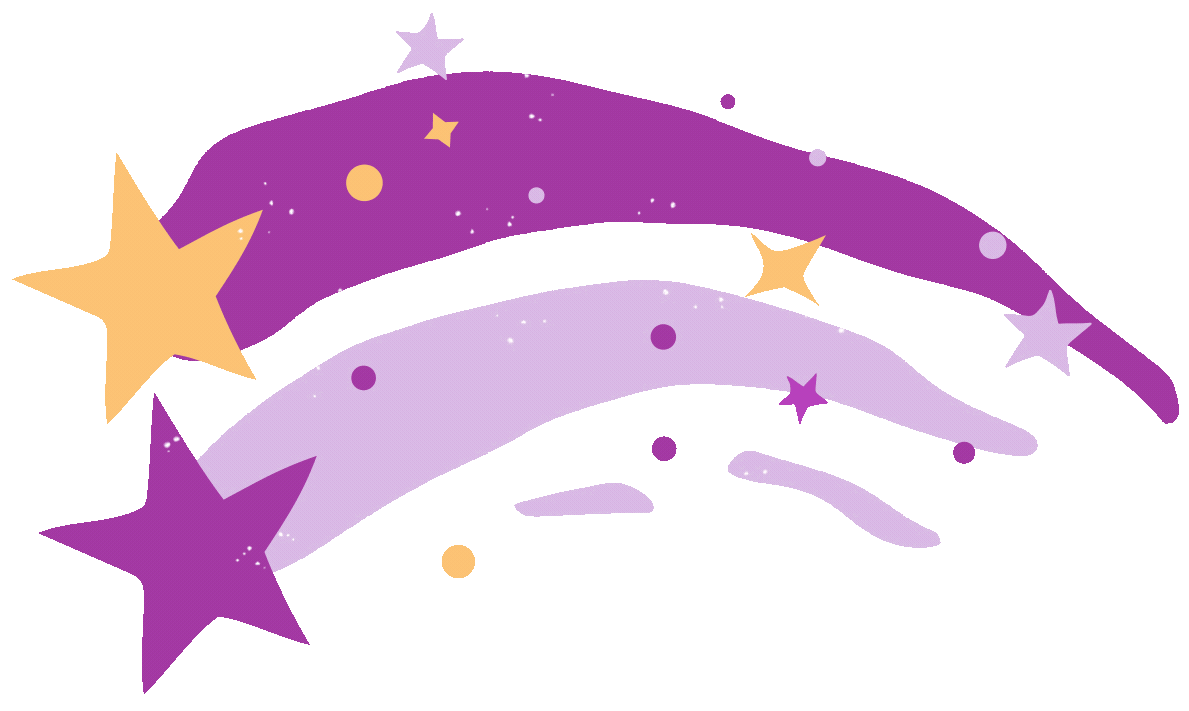 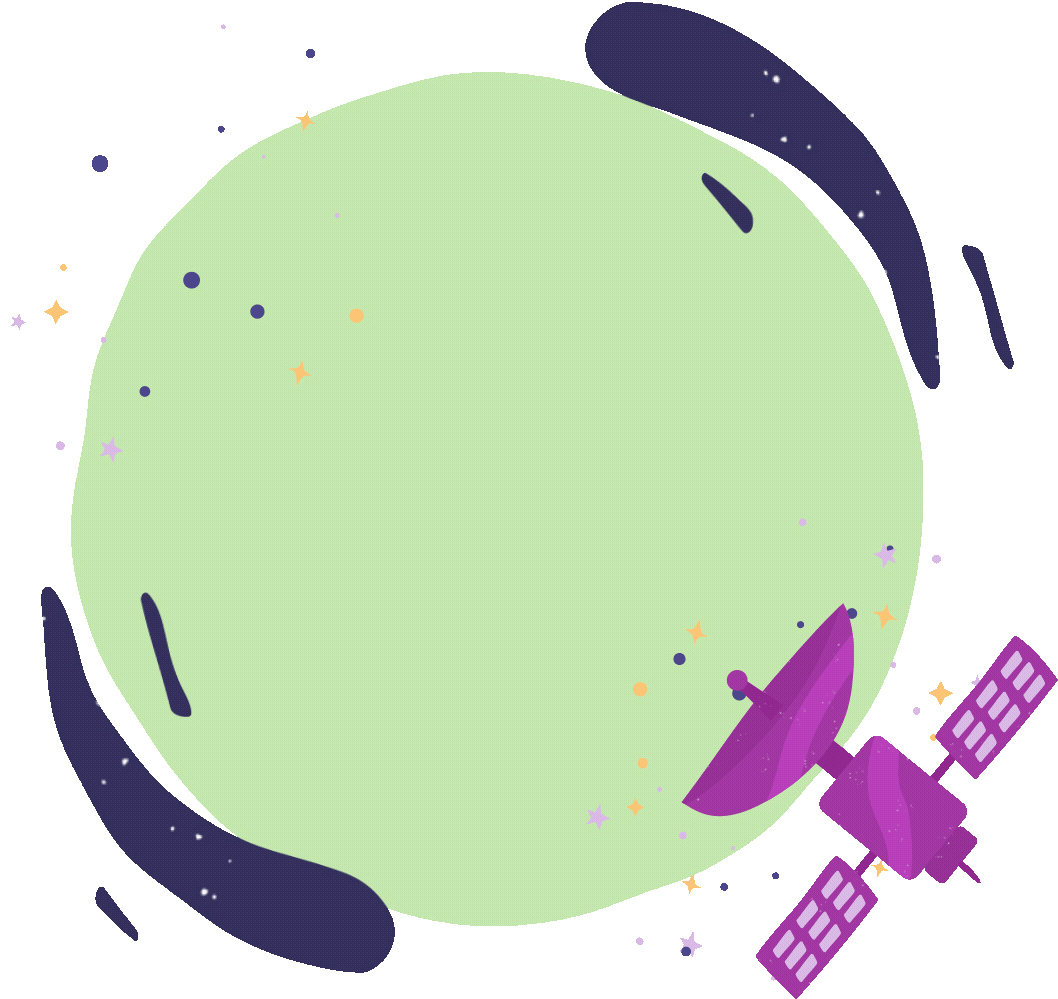 Let's have a great class!
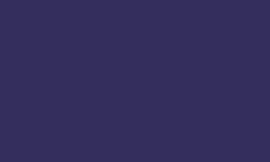 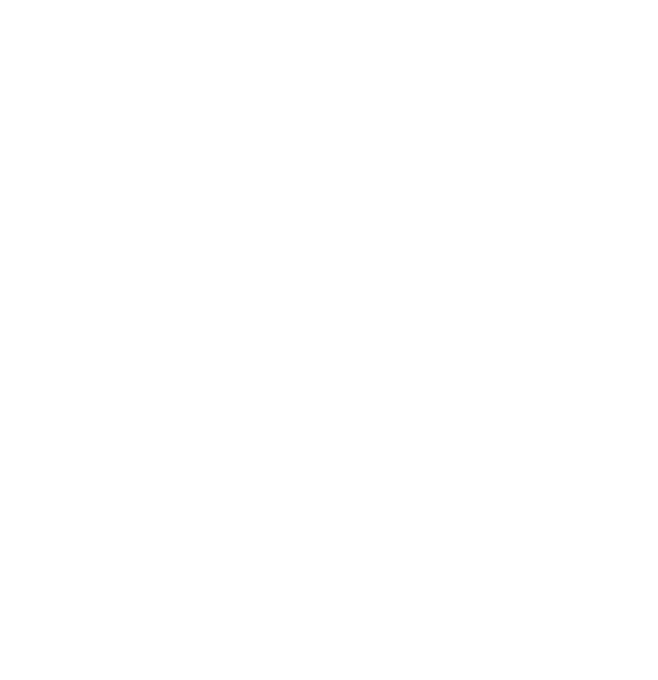 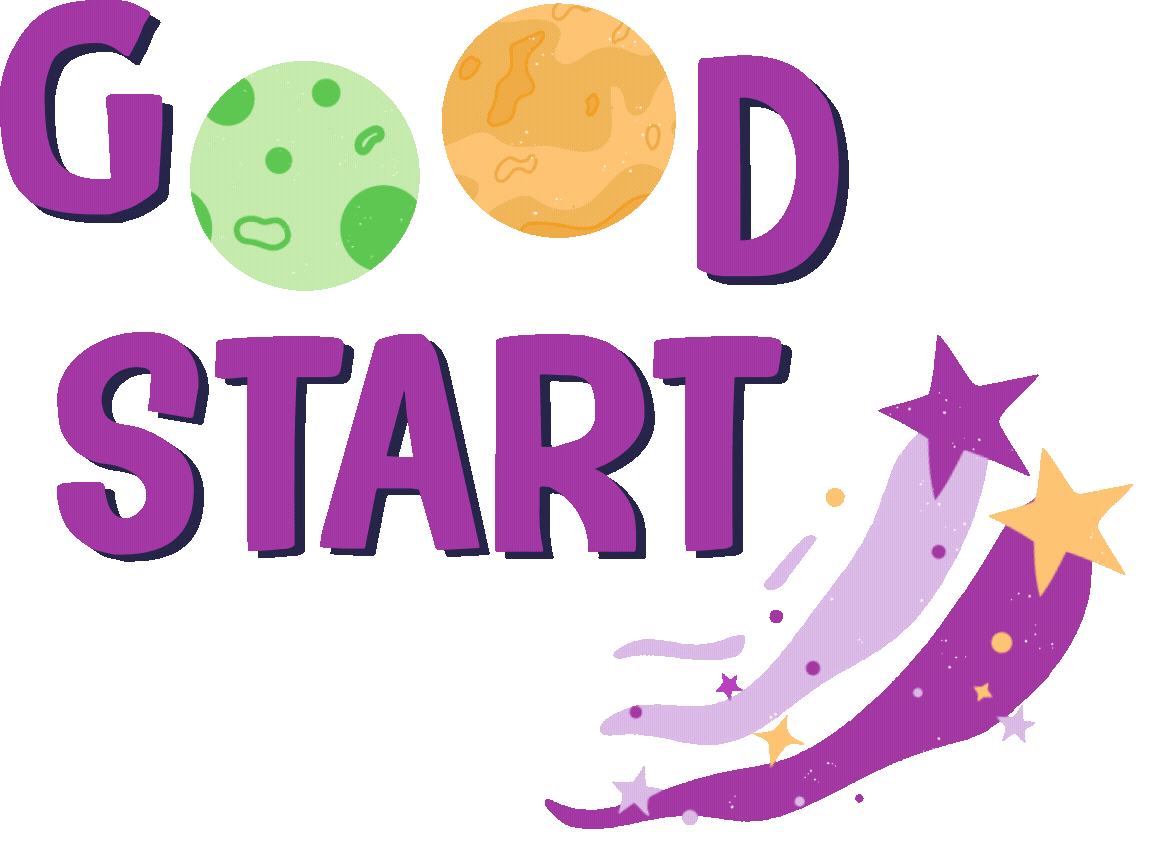 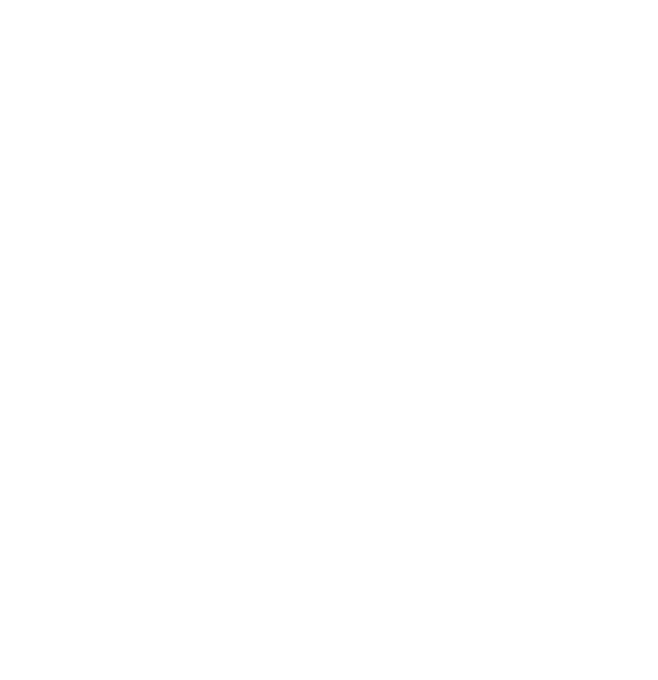 02
Look, listen and repeat.
LOOK and SAY.
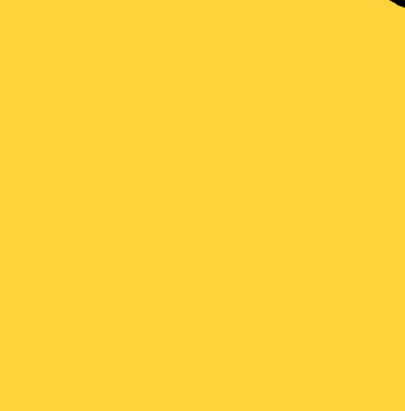 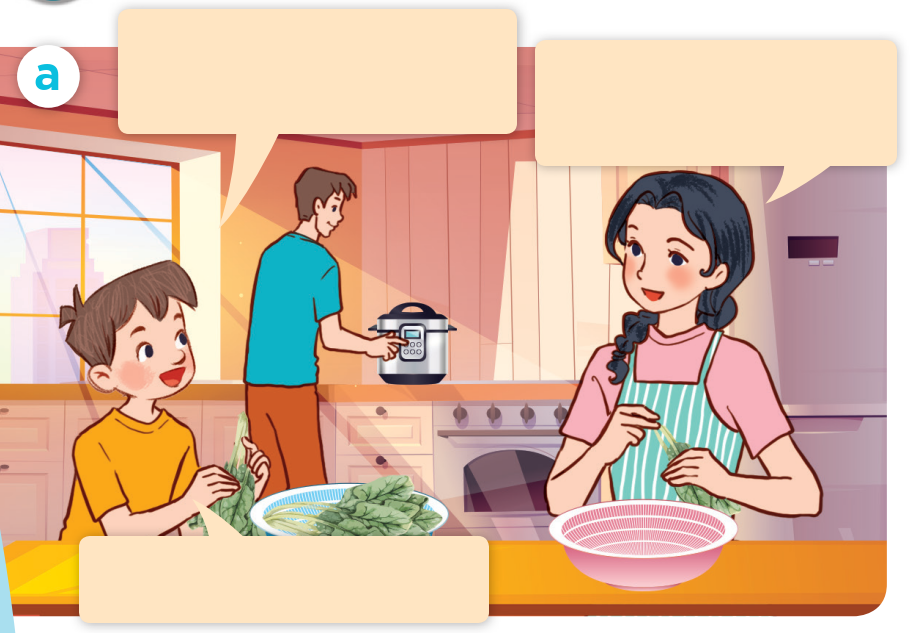 Mum, I have a new
foreign friend.
Do you? Where’s he from?
He’s from Australia.
[Speaker Notes: Step 1: Ask pupils to look at Pictures a and b and identify the characters and say what they can see in the pictures. 
Step 2: Have pupils look at Picture a and b and guess what the characters are talking about. Pupils can use Vietnamese, then repeat their responses in English.]
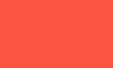 LOOK and SAY.
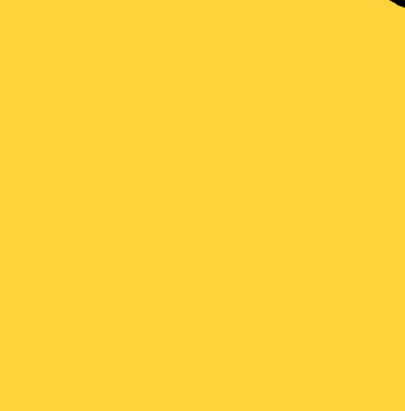 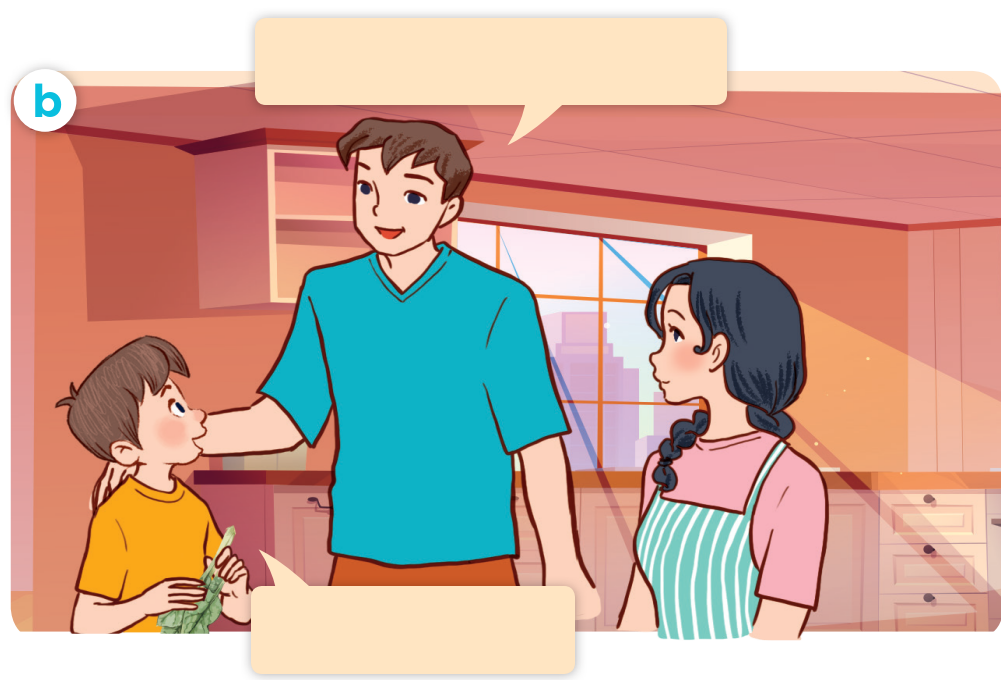 What nationality is he?
He’s Australian.
[Speaker Notes: Step 1: Ask pupils to look at Pictures a and b and identify the characters and say what they can see in the pictures. 
Step 2: Have pupils look at Picture a and b and guess what the characters are talking about. Pupils can use Vietnamese, then repeat their responses in English.]
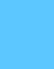 LISTEN and POINT.
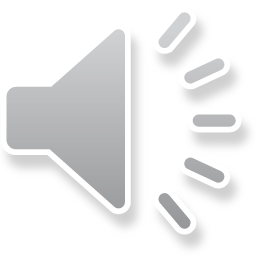 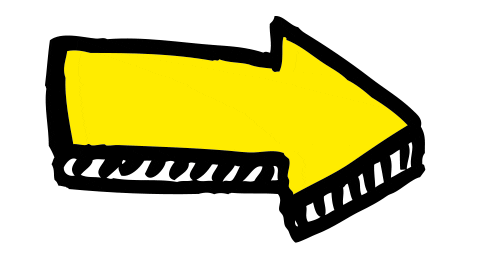 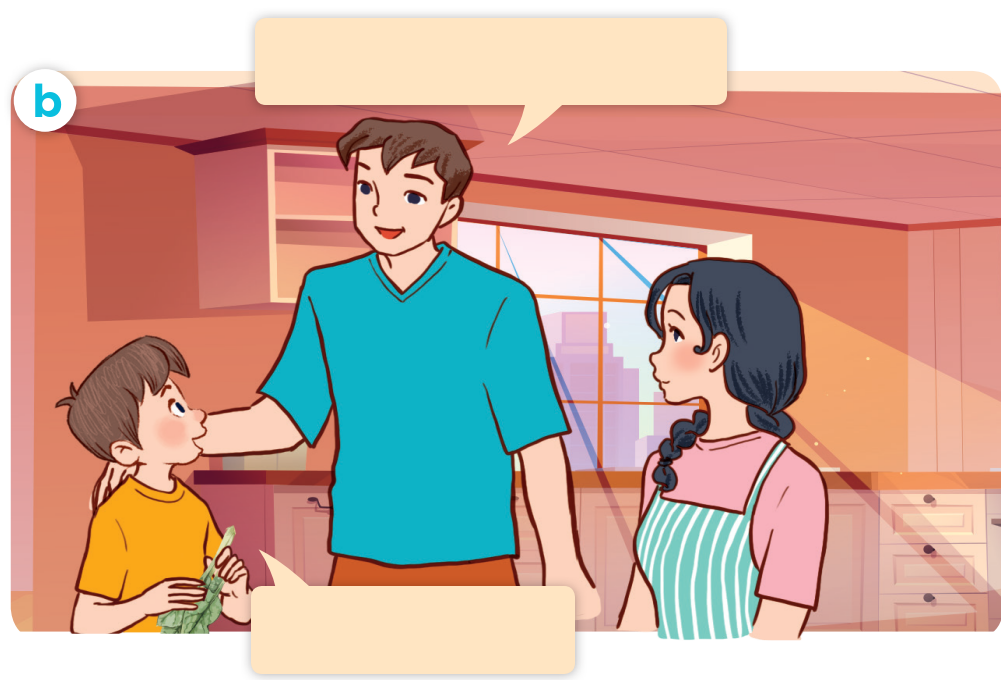 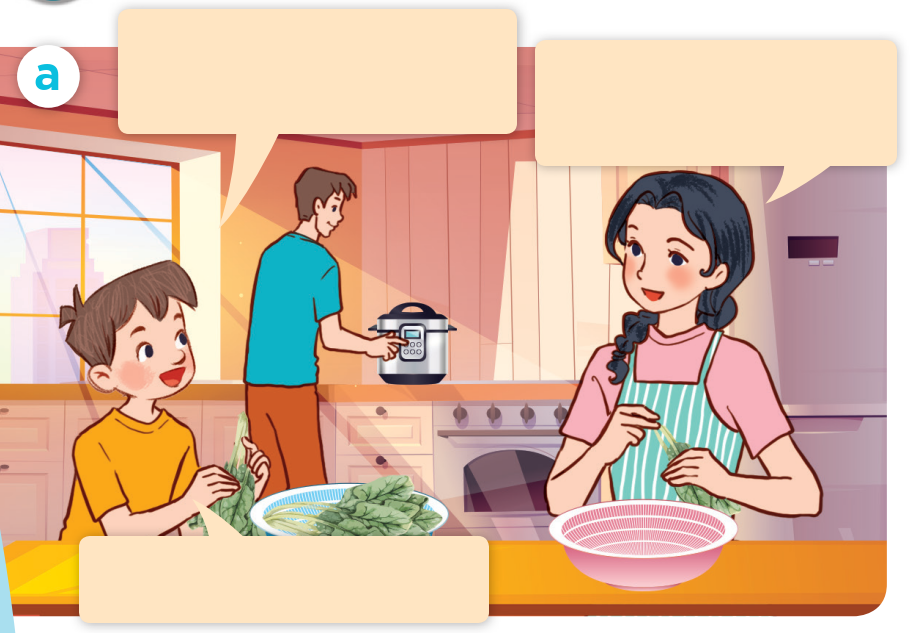 Mum, I have a new
foreign friend.
What nationality is he?
Do you? Where’s he from?
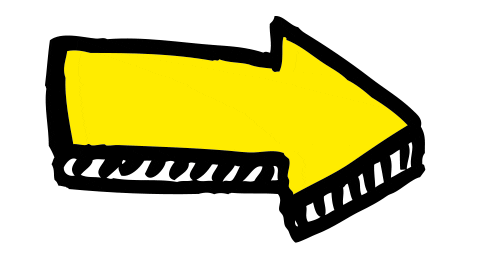 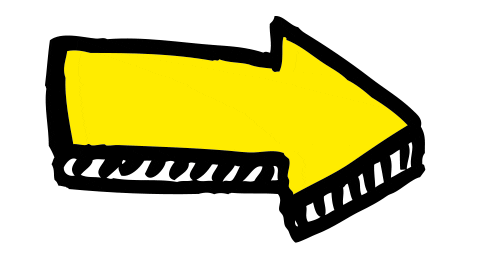 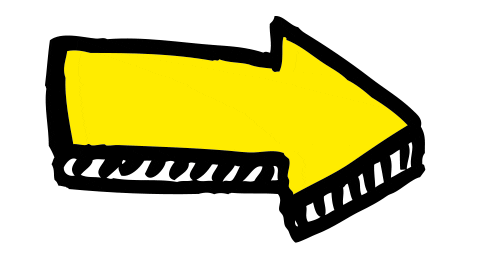 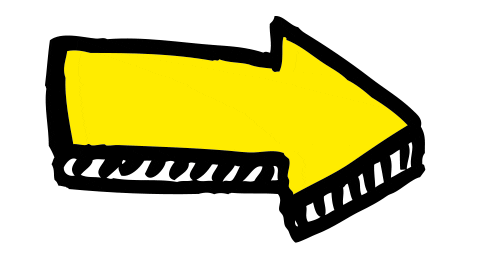 He’s from Australia.
He’s Australian.
[Speaker Notes: Step 3: Play the recording and encourage pupils to point at the characters while listening.]
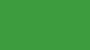 LISTEN, POINT and REPEAT.
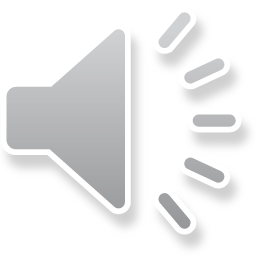 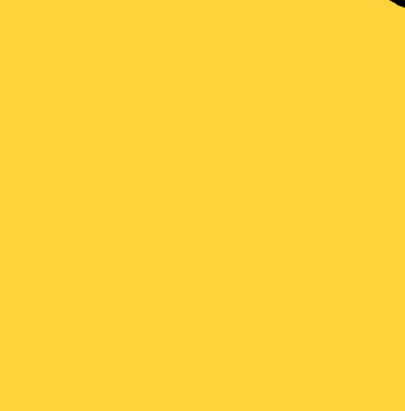 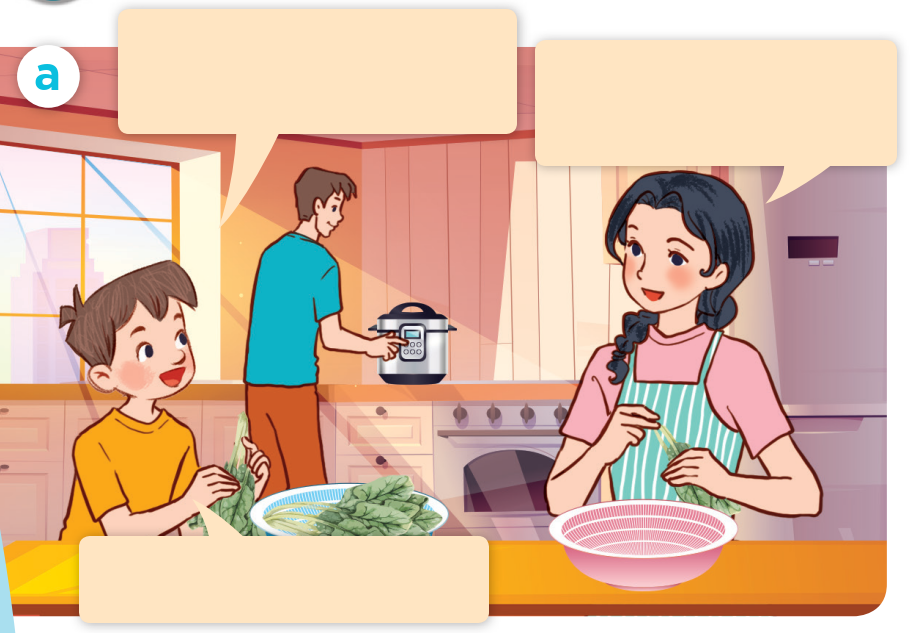 Mum, I have a new
foreign friend
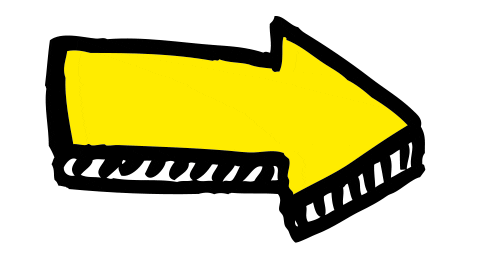 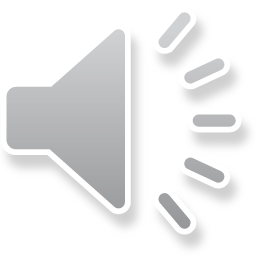 Do you? Where’s he from?
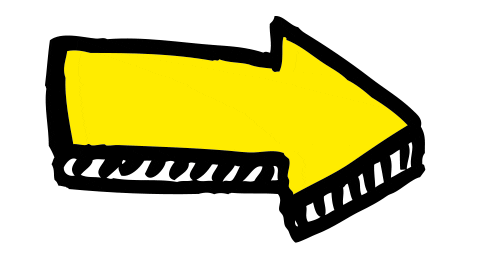 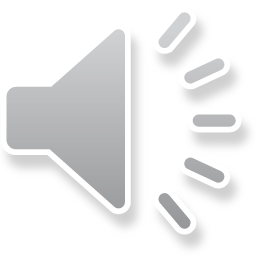 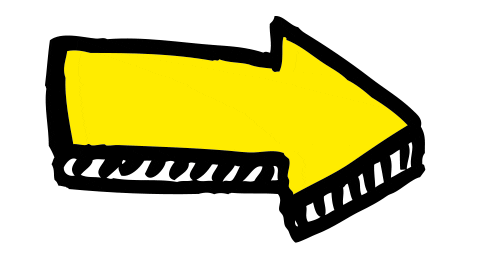 He’s from Australia.
[Speaker Notes: Step 4: Play the recording again, sentence by sentence, for pupils to listen, point to the sentences and repeat. Correct their pronunciation where necessary.]
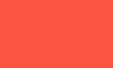 LISTEN, POINT and REPEAT.
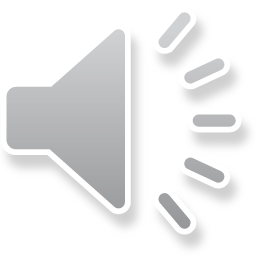 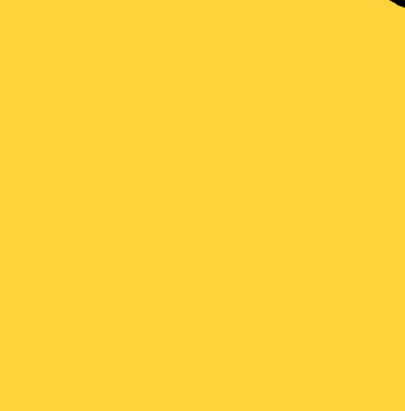 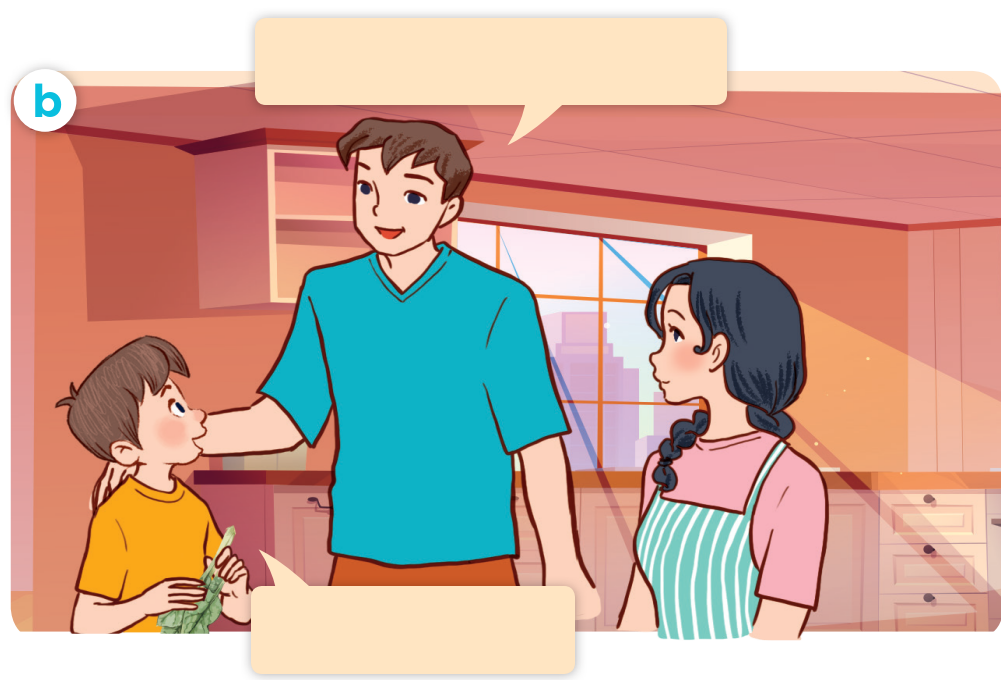 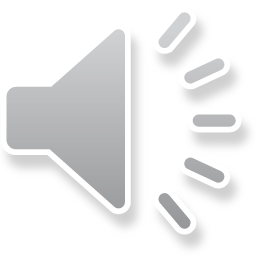 What nationality is he?
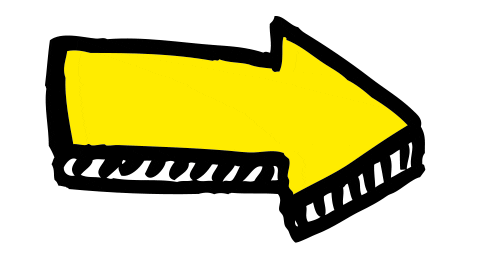 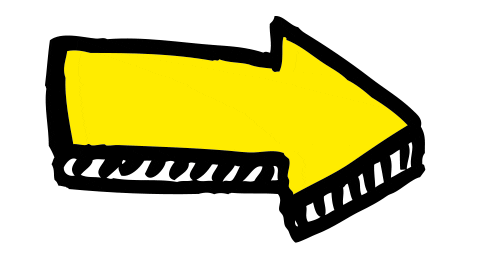 He’s Australian.
[Speaker Notes: Step 4: Play the recording again, sentence by sentence, for pupils to listen, point to the sentences and repeat. Correct their pronunciation where necessary.]
LISTEN and POINT.
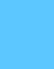 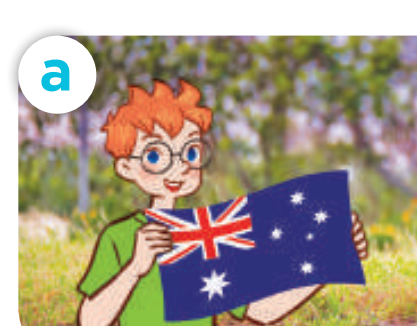 What nationality is he?
He’s Australian.
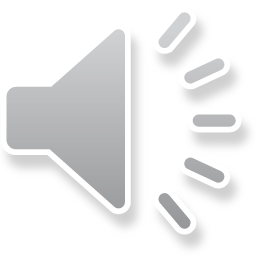 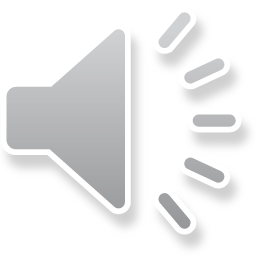 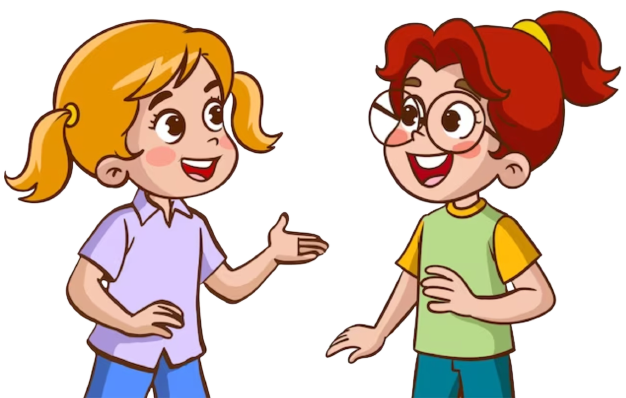 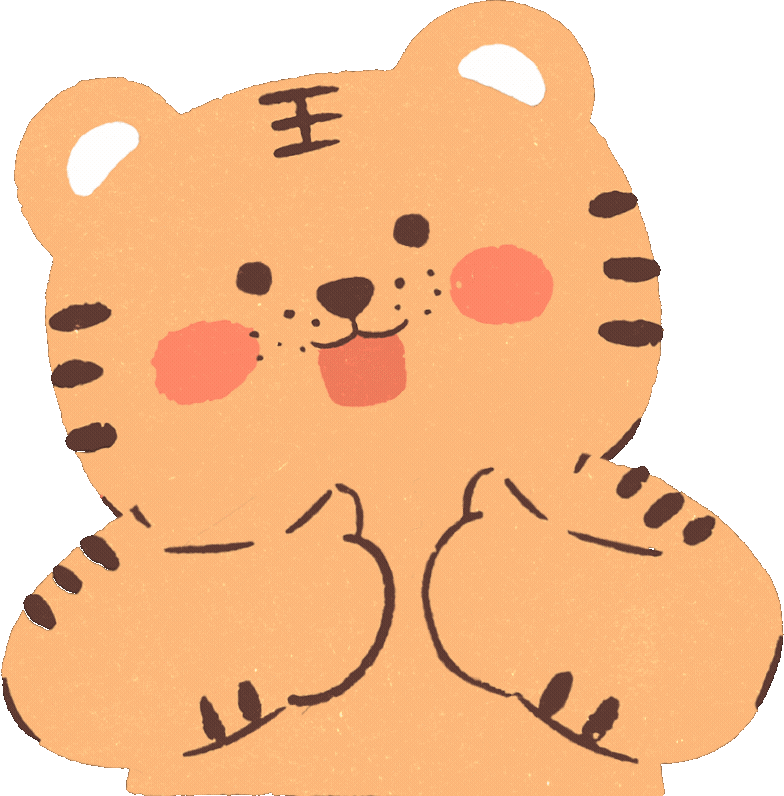 03
Listen, point and say.
LOOK and SAY.
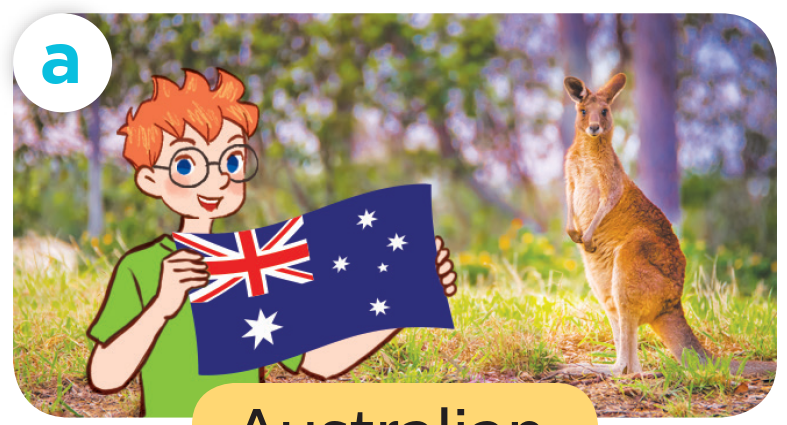 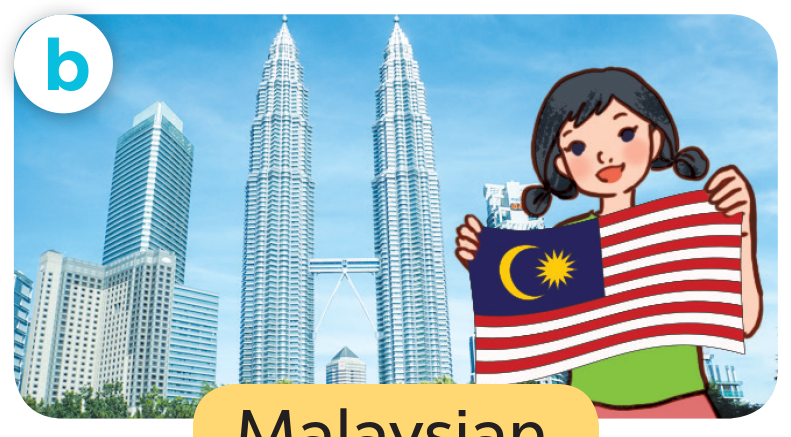 Malaysian
Australian
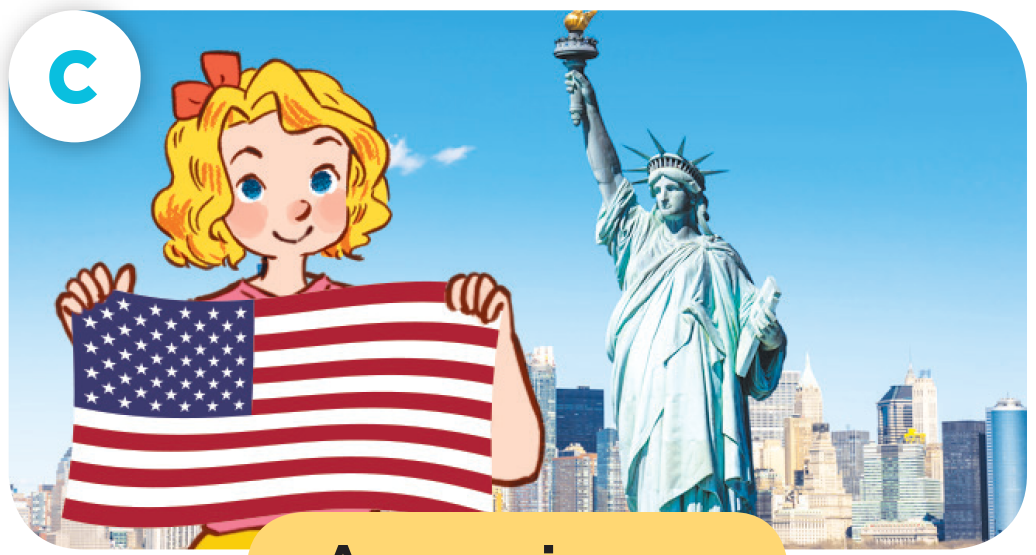 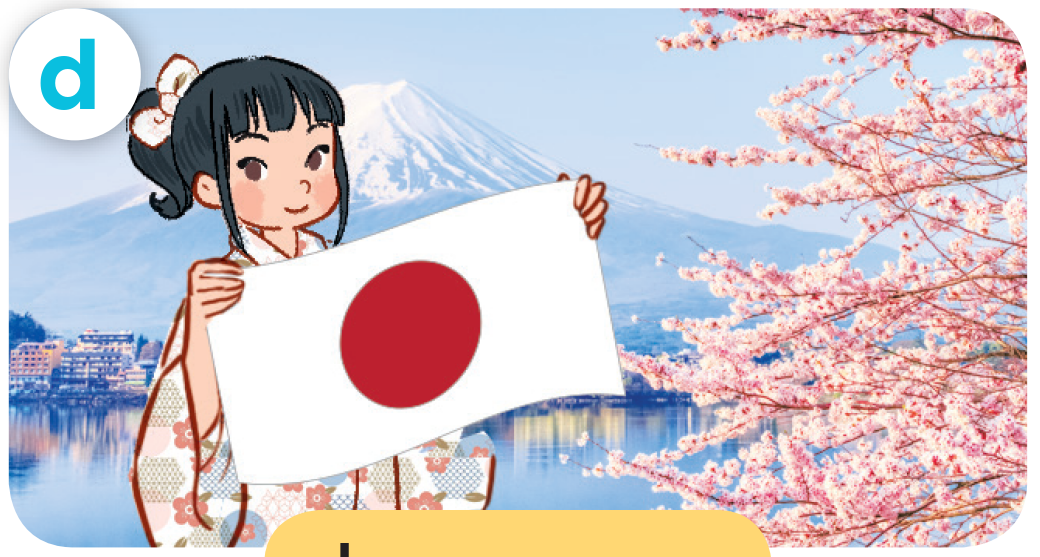 American
Japanese
[Speaker Notes: Step 1: Have pupils look at the pictures, say what they can see in the pictures and identify the countries. Explain the word under each picture is not the name of the country, but it is the nationality.]
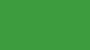 LISTEN and REPEAT.
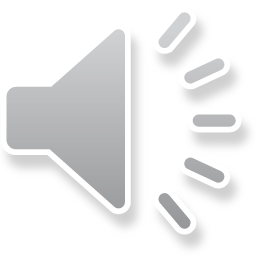 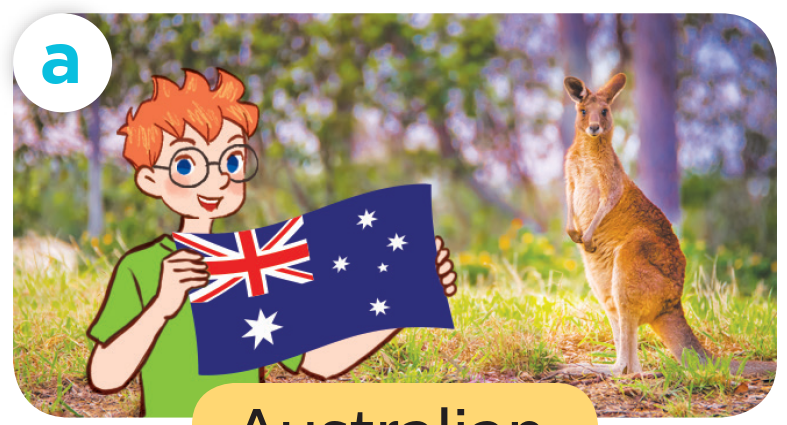 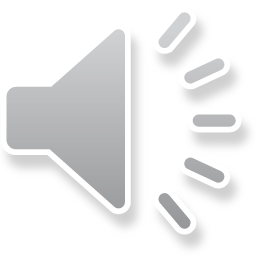 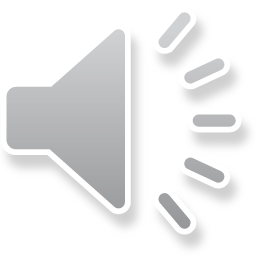 Australian
[Speaker Notes: Step 2: Play the first part of the recording for pupils to listen and repeat the words under the pictures in chorus and individually until they feel confident. Use the flash cards for Australian, Malaysian, American and Japanese to practise the words.]
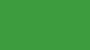 LISTEN and REPEAT.
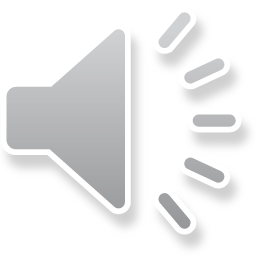 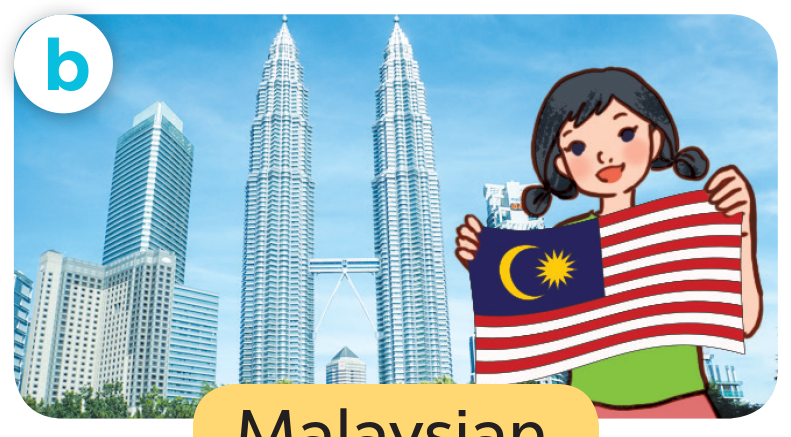 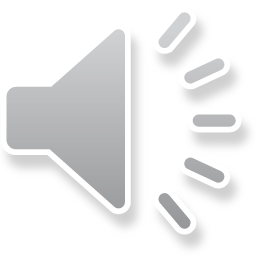 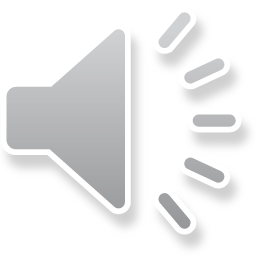 Malaysian
[Speaker Notes: Step 2: Play the first part of the recording for pupils to listen and repeat the words under the pictures in chorus and individually until they feel confident. Use the flash cards for Australian, Malaysian, American and Japanese to practise the words.]
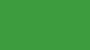 LISTEN and REPEAT.
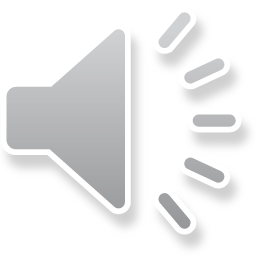 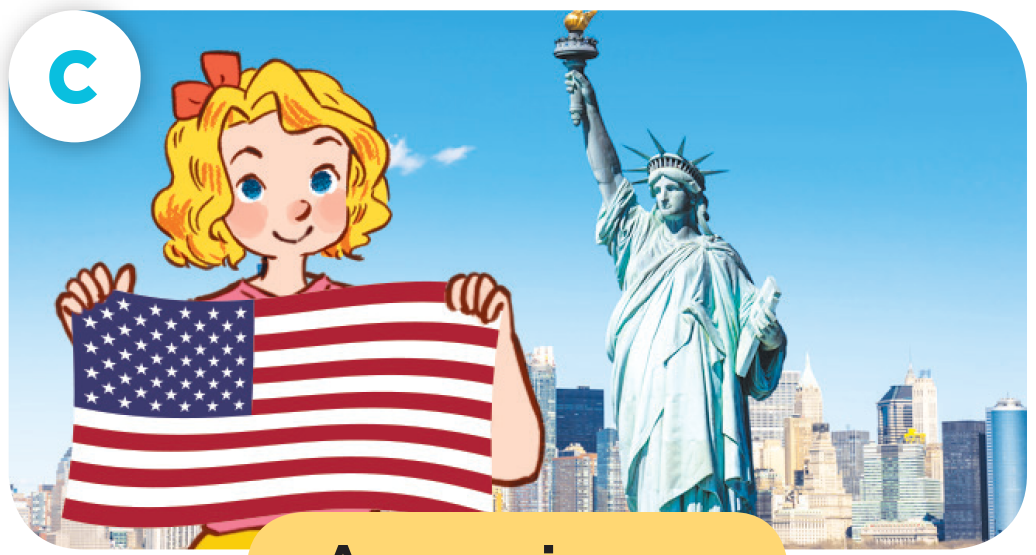 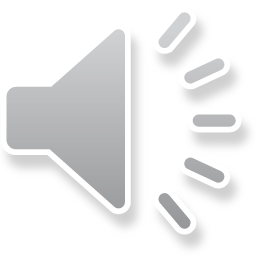 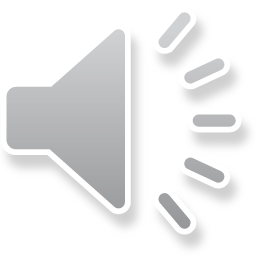 American
[Speaker Notes: Step 2: Play the first part of the recording for pupils to listen and repeat the words under the pictures in chorus and individually until they feel confident. Use the flash cards for Australian, Malaysian, American and Japanese to practise the words.]
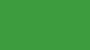 LISTEN and REPEAT.
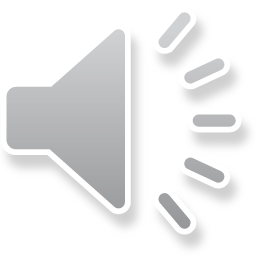 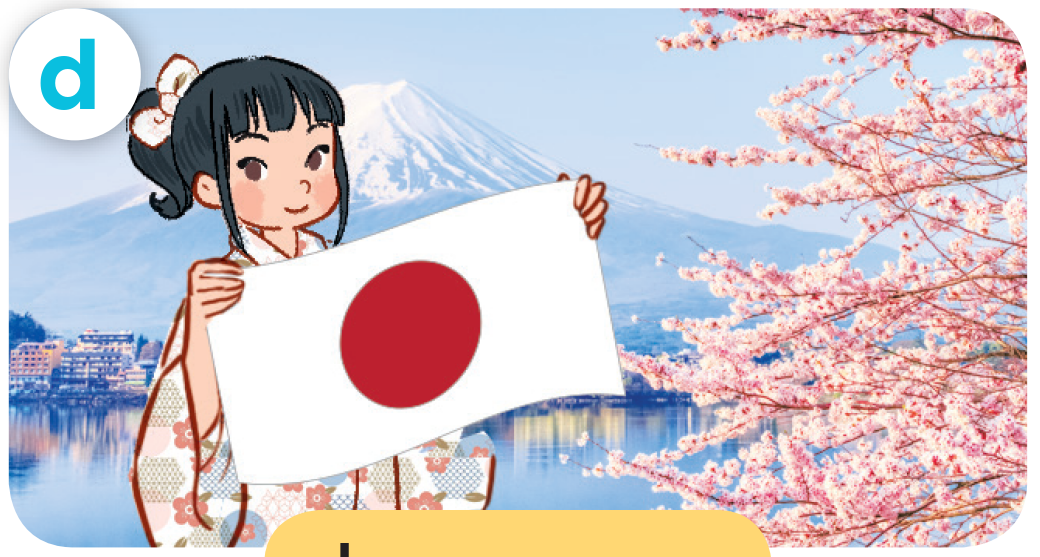 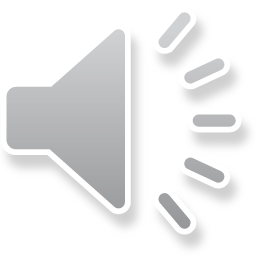 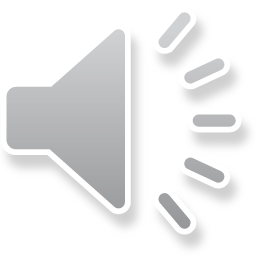 Japanese
[Speaker Notes: Step 2: Play the first part of the recording for pupils to listen and repeat the words under the pictures in chorus and individually until they feel confident. Use the flash cards for Australian, Malaysian, American and Japanese to practise the words.]
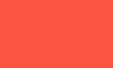 Listen, point and say.
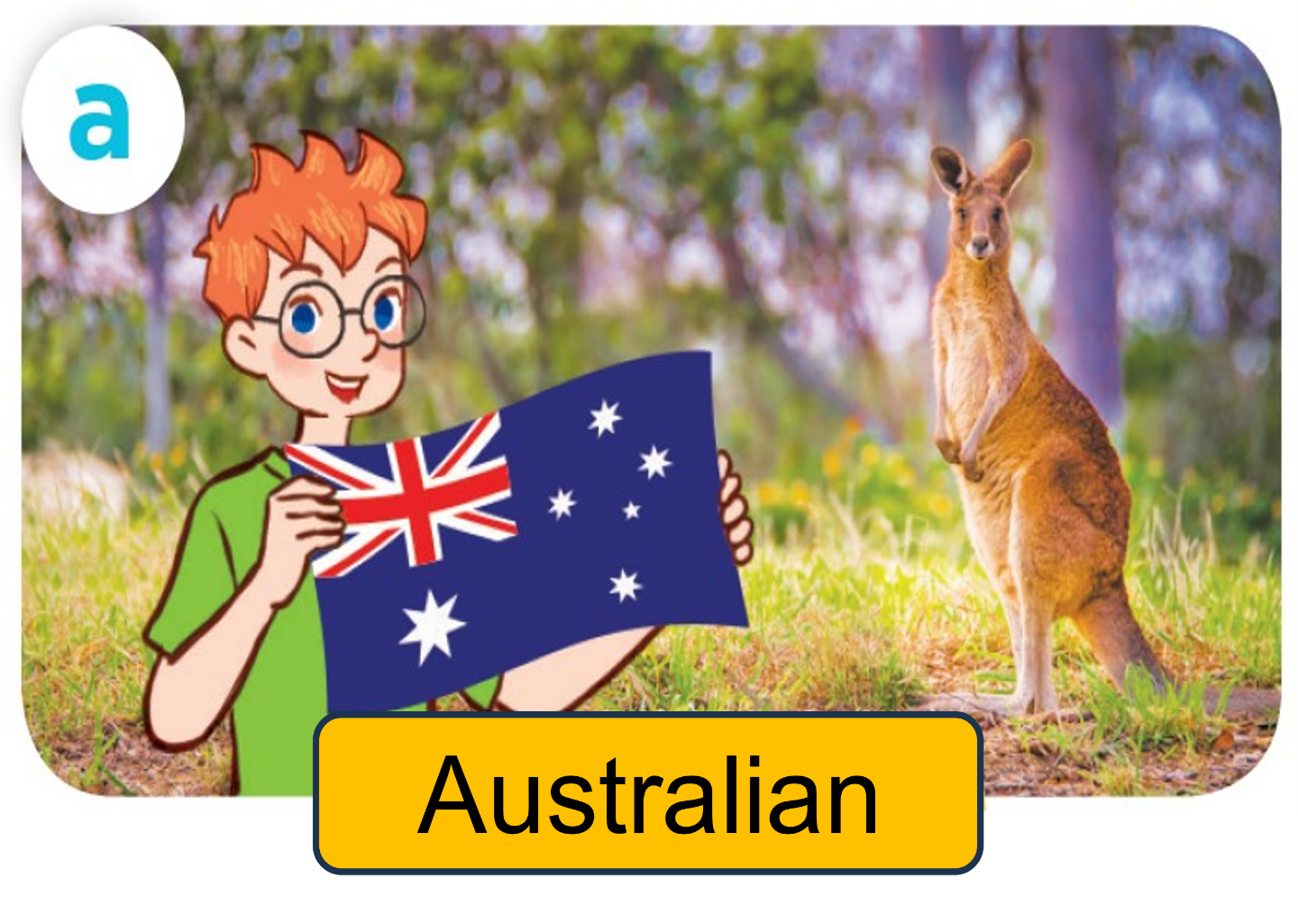 He’s Australian.
What nationality is he?
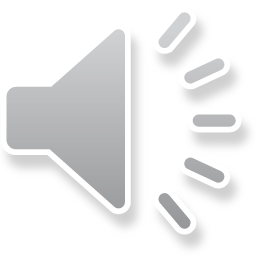 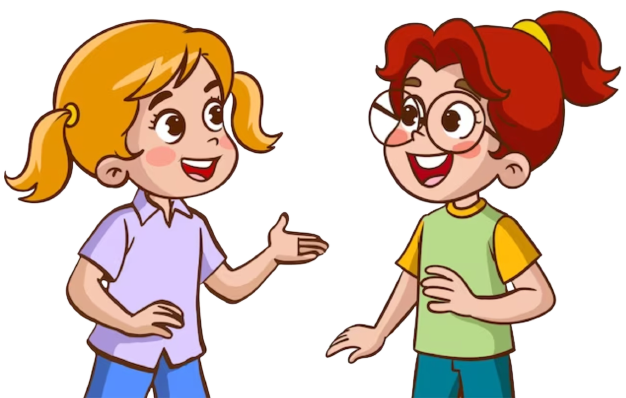 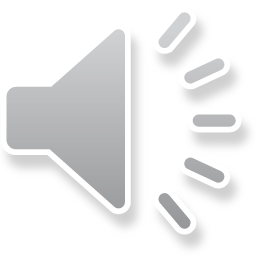 [Speaker Notes: Step 3: Have pupils point at Picture a. Draw pupils’ attention to the speech bubbles and elicit the missing words (What nationality is he? - He’s Australian.) Play the next part of the recording a few times for pupils to repeat the sentences in both bubbles.]
Listen, point and say.
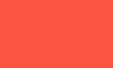 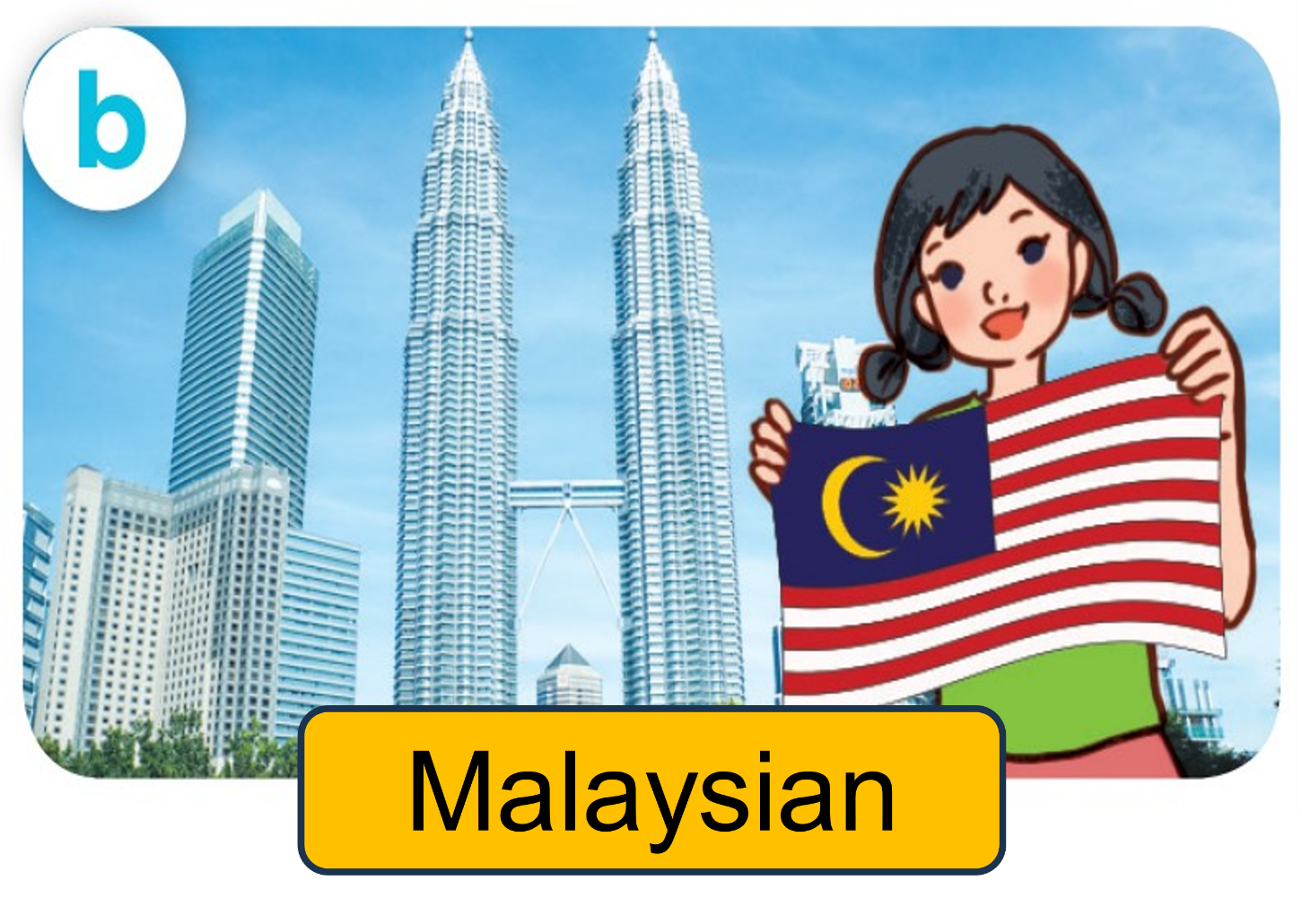 What nationality is she?
She’s Malaysian.
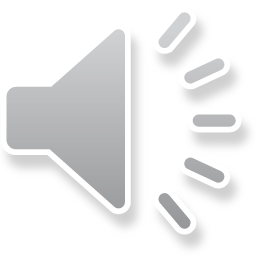 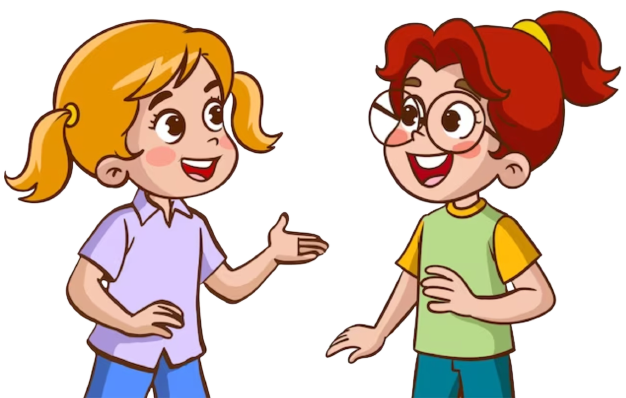 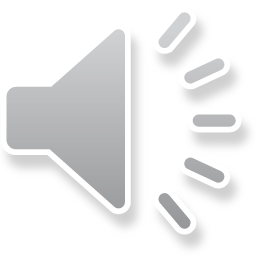 [Speaker Notes: Step 4: Repeat Step 3 with Pictures b, c, and d. Then let pupils practise asking and answering questions in pairs. Go around the classroom to offer help if necessary.]
Listen, point and say.
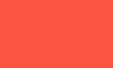 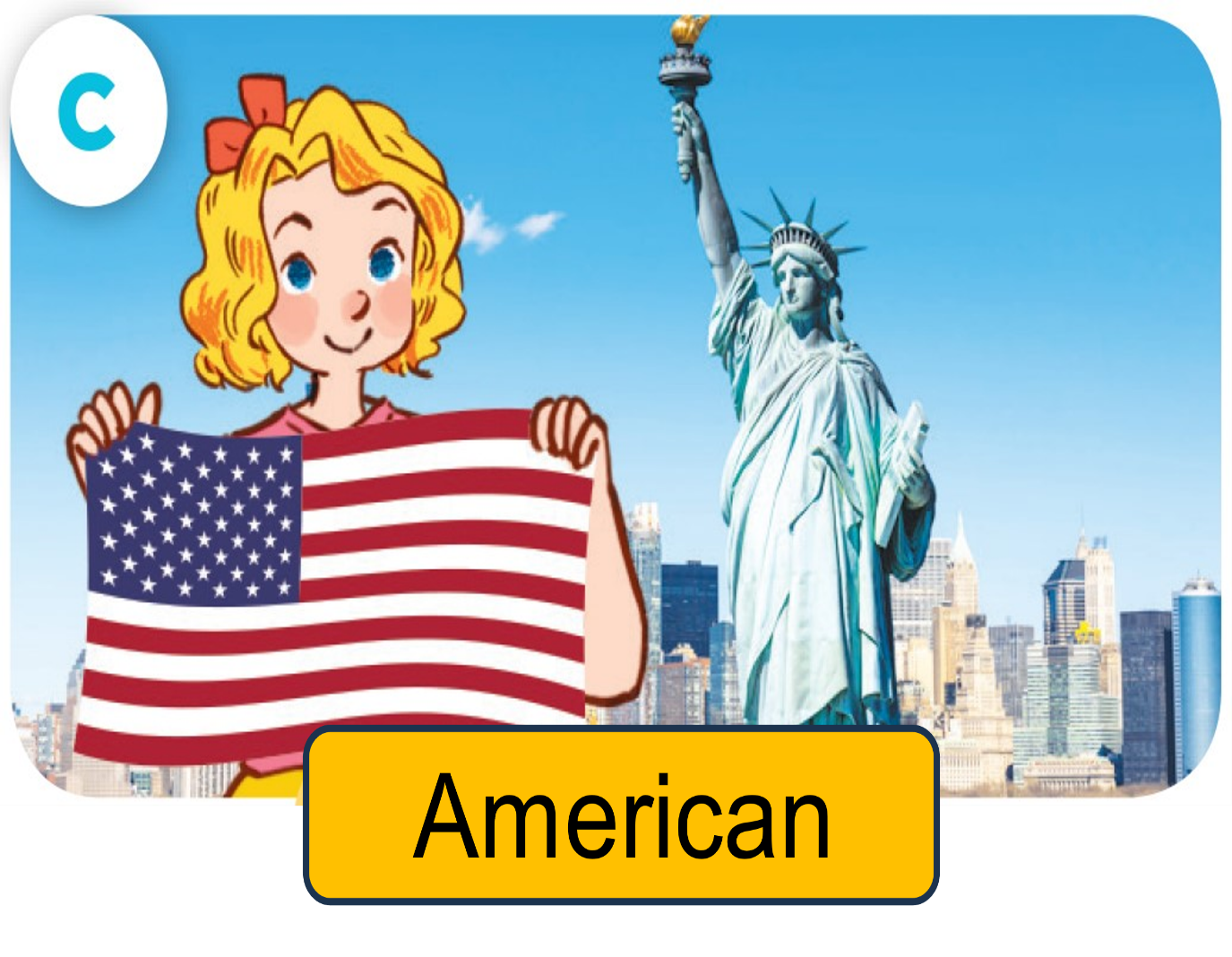 She’s American.
What nationality is she?
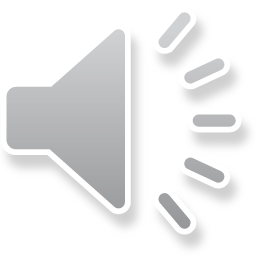 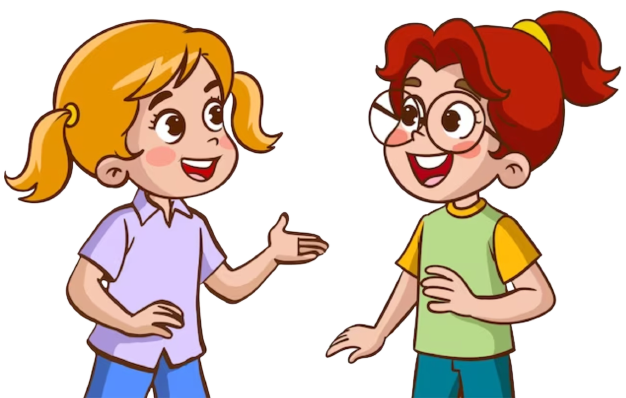 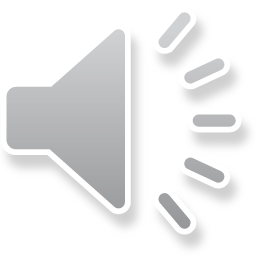 [Speaker Notes: Step 4: Repeat Step 3 with Pictures b, c, and d. Then let pupils practise asking and answering questions in pairs. Go around the classroom to offer help if necessary.]
Listen, point and say.
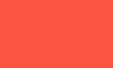 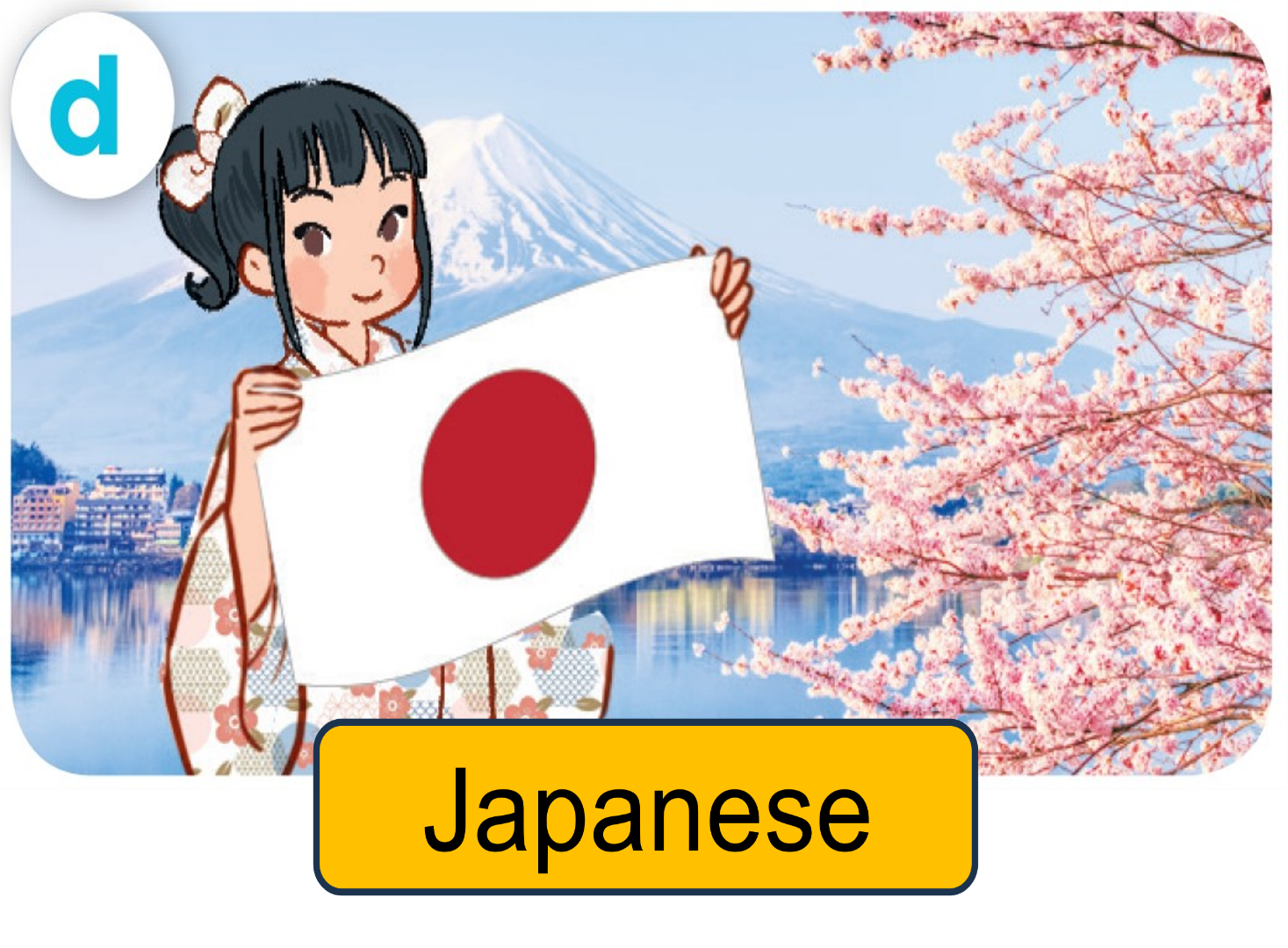 She’s Japanese.
What nationality is she?
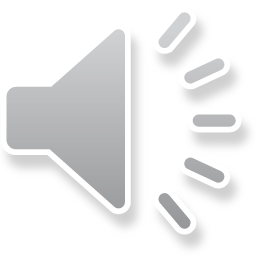 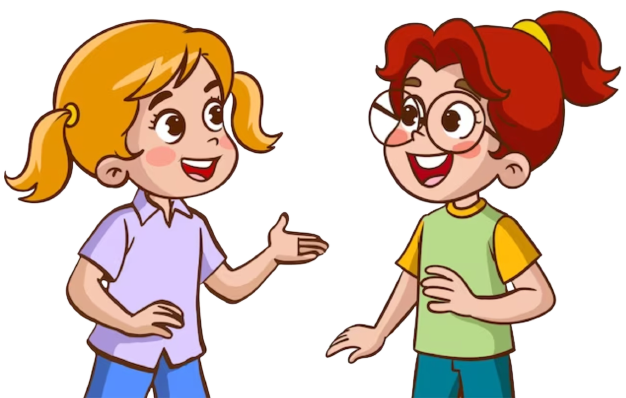 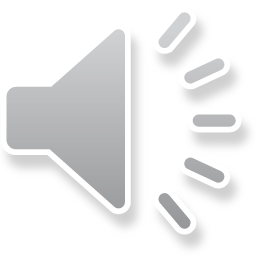 [Speaker Notes: Step 4: Repeat Step 3 with Pictures b, c, and d. Then let pupils practise asking and answering questions in pairs. Go around the classroom to offer help if necessary.]
ASK and ANSWER.
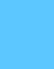 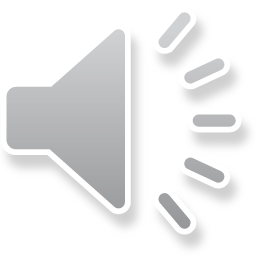 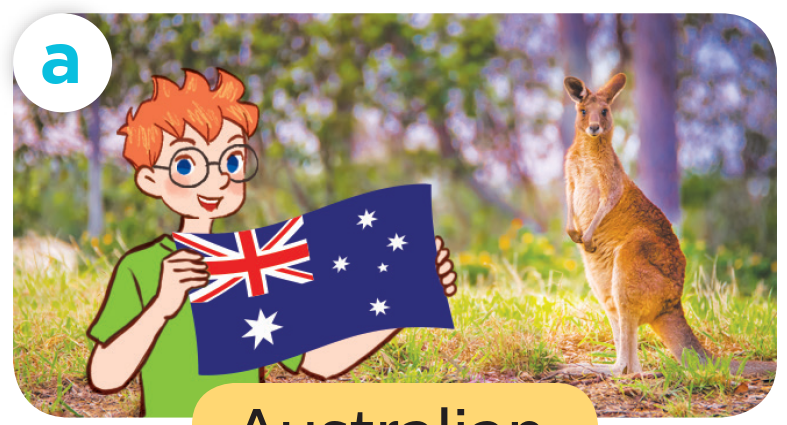 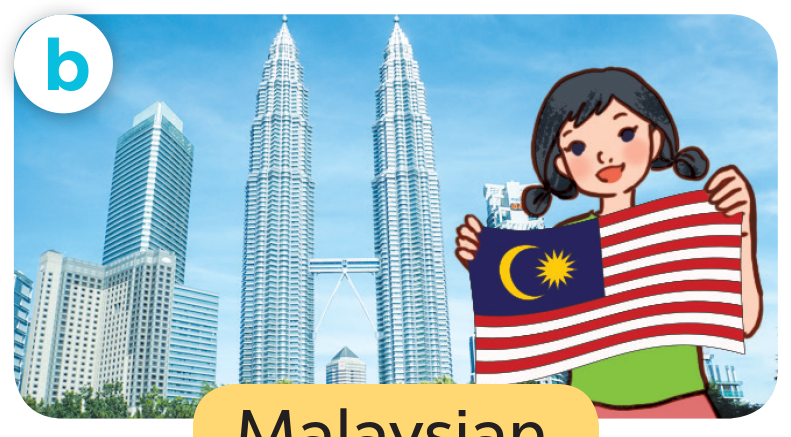 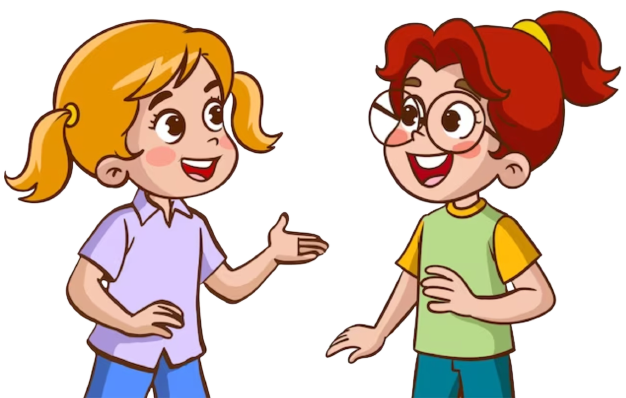 Malaysian
Australian
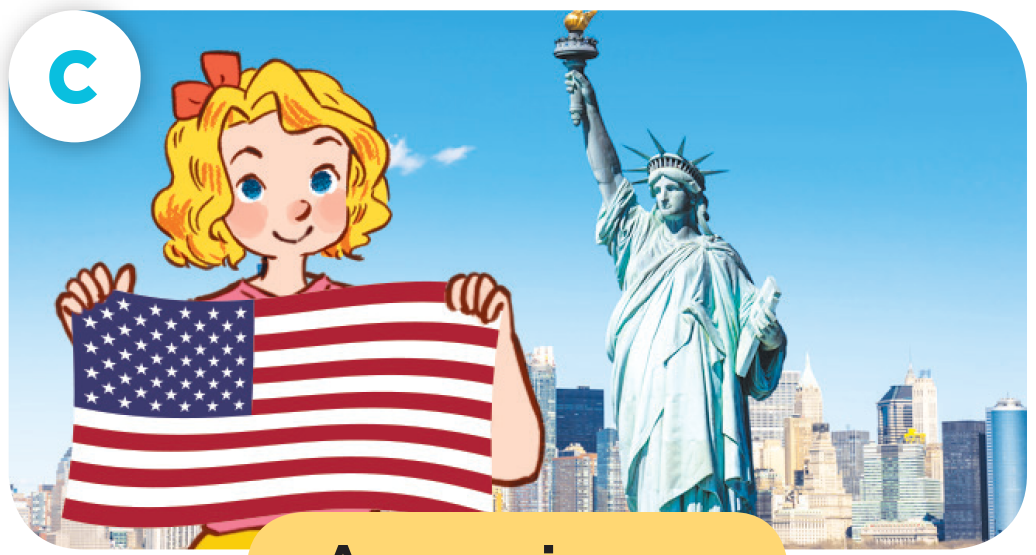 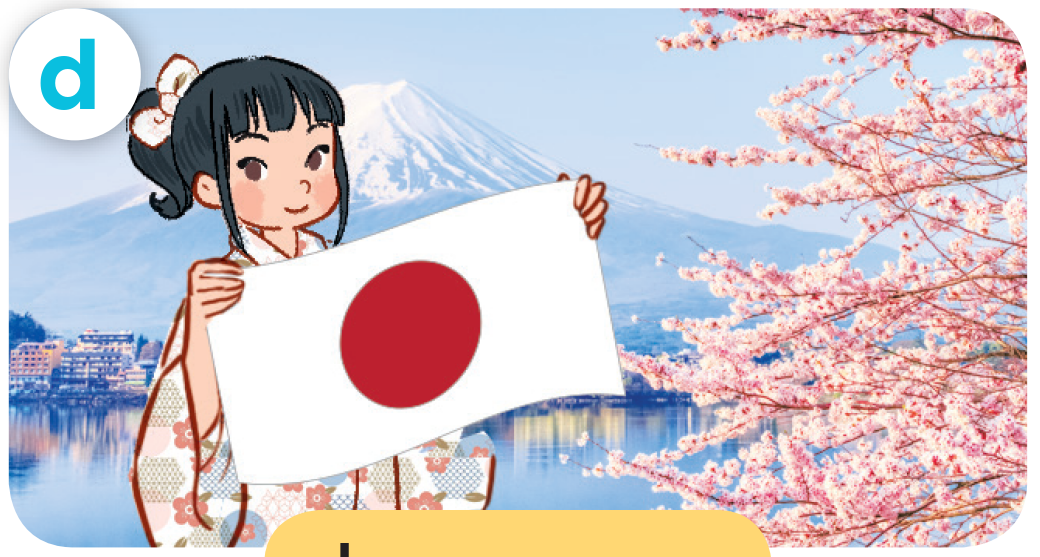 Japanese
American
[Speaker Notes: Step 5: Invite a few pairs to point at the pictures and ask and answer questions about someone’s nationality.]
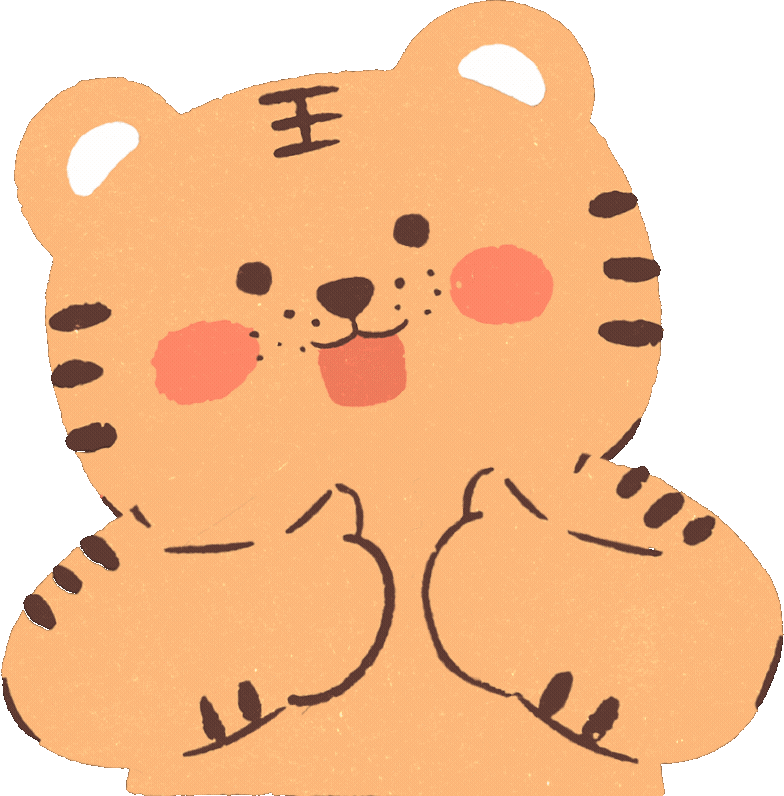 04
Let’s talk.
LOOK and SAY.
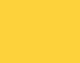 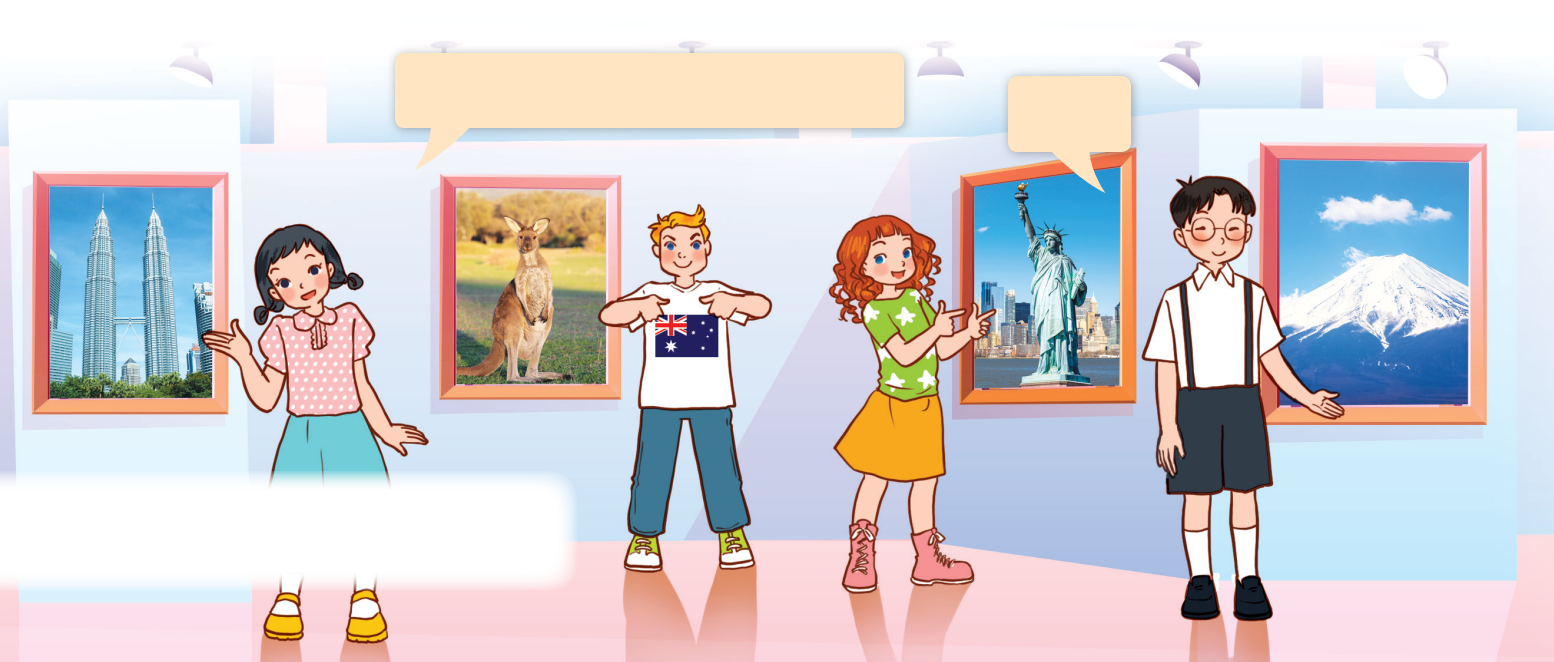 [Speaker Notes: Step 1: Draw pupils’ attention to the picture. Ask questions to help them identify the context (see Input). 
Step 2: Point at the first character and elicit the question in the first speech bubble (e.g. What nationality is she?) and the answer in the second speech bubble (She’s Malaysian.) as an example. Then write the sentences on the board. Get pupils to say the completed sentences. Repeat the same procedure with other pictures.]
LOOK and SAY.
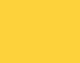 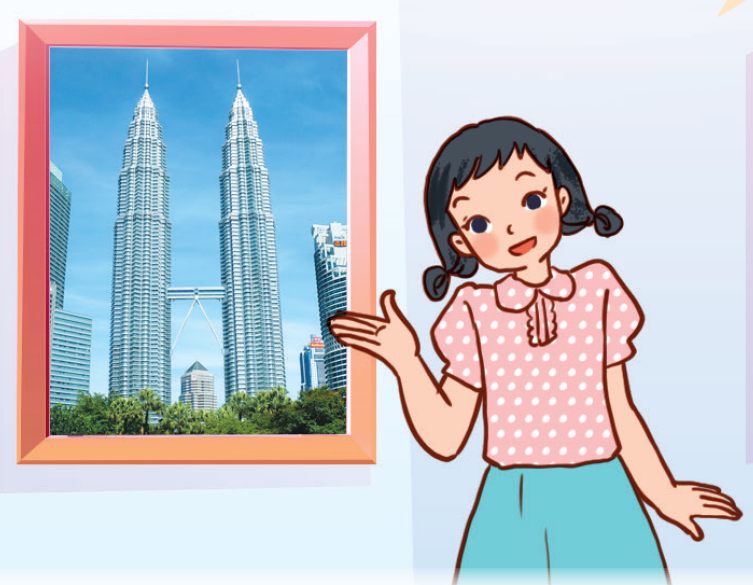 She’s Malaysian.
What nationality is she?
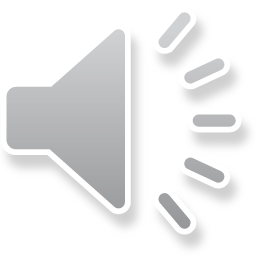 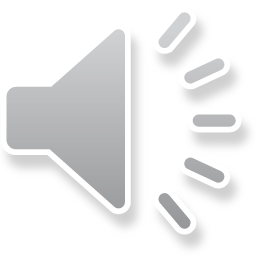 [Speaker Notes: Step 2: Point at the first character and elicit the question in the first speech bubble (e.g. What nationality is she?) and the answer in the second speech bubble (She’s Malaysian.) as an example. Then write the sentences on the board. Get pupils to say the completed sentences. Repeat the same procedure with other pictures.]
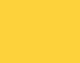 LOOK and SAY.
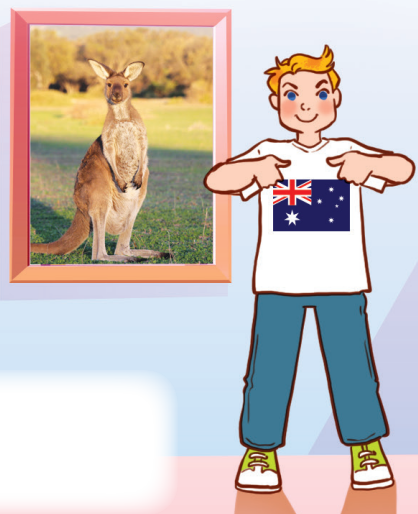 He’s Australian.
What nationality is he?
[Speaker Notes: Step 2: Point at the first character and elicit the question in the first speech bubble (e.g. What nationality is she?) and the answer in the second speech bubble (She’s Malaysian.) as an example. Then write the sentences on the board. Get pupils to say the completed sentences. Repeat the same procedure with other pictures.]
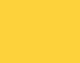 LOOK and SAY.
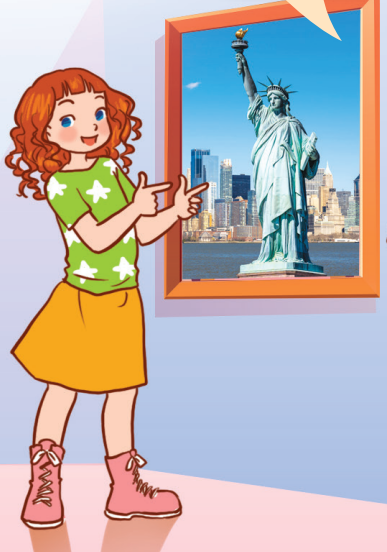 She’s American.
What nationality is she?
[Speaker Notes: Step 2: Point at the first character and elicit the question in the first speech bubble (e.g. What nationality is she?) and the answer in the second speech bubble (She’s Malaysian.) as an example. Then write the sentences on the board. Get pupils to say the completed sentences. Repeat the same procedure with other pictures.]
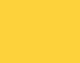 LOOK and SAY.
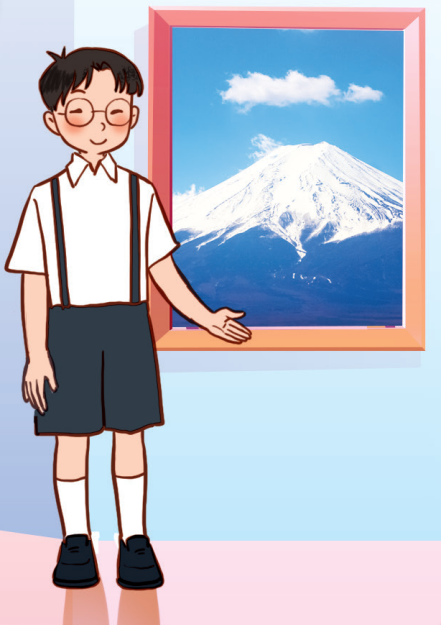 He’s Janpanese.
What nationality is he?
[Speaker Notes: Step 2: Point at the first character and elicit the question in the first speech bubble (e.g. What nationality is she?) and the answer in the second speech bubble (She’s Malaysian.) as an example. Then write the sentences on the board. Get pupils to say the completed sentences. Repeat the same procedure with other pictures.]
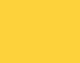 ASK and ANSWER.
________.
What nationality is she / he?
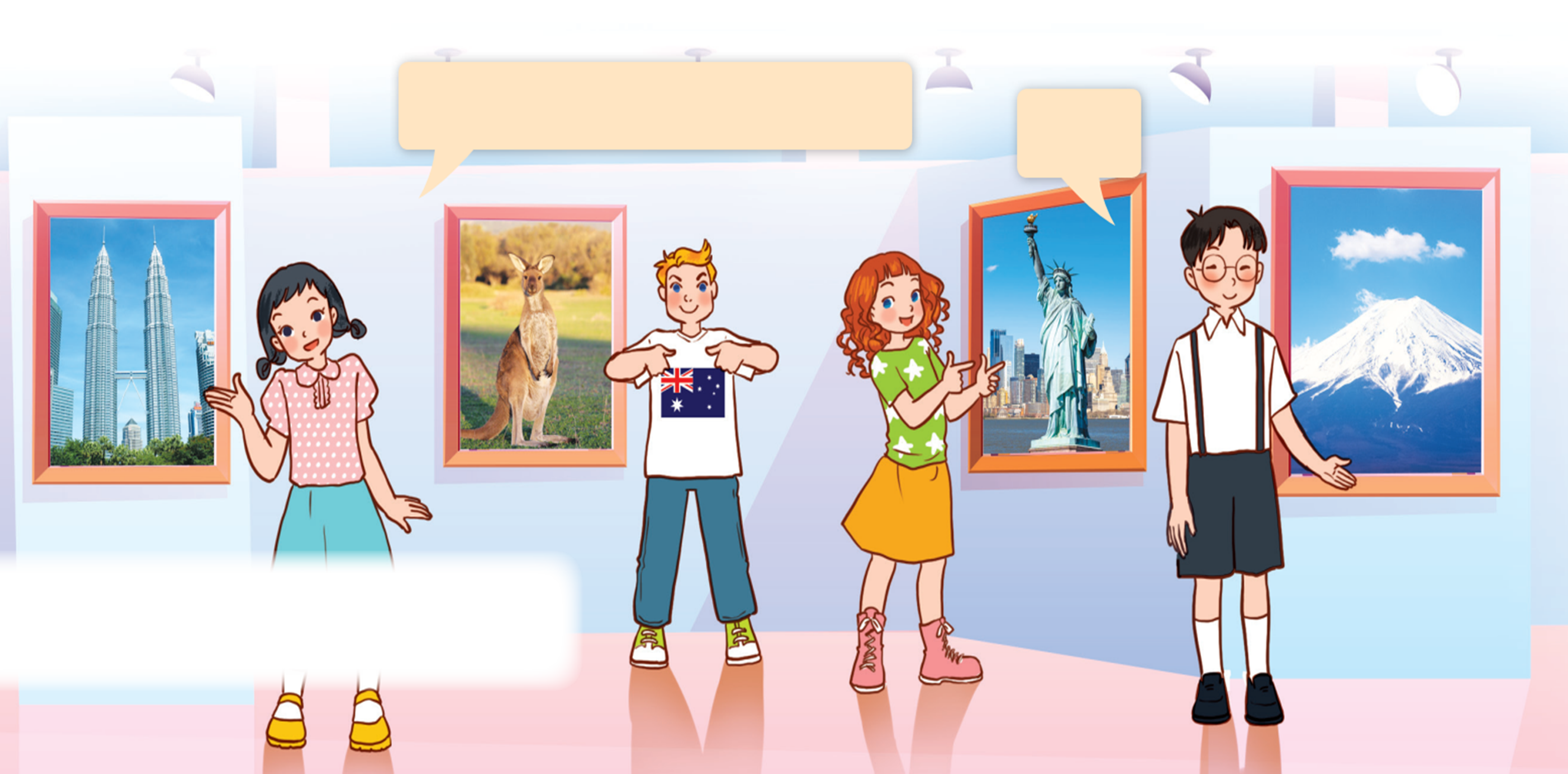 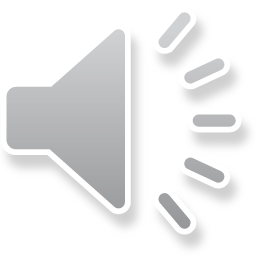 [Speaker Notes: Step 3: Put pupils into pairs to ask and answer questions about the nationality of each character in the picture. Go around and offer support where necessary.]
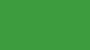 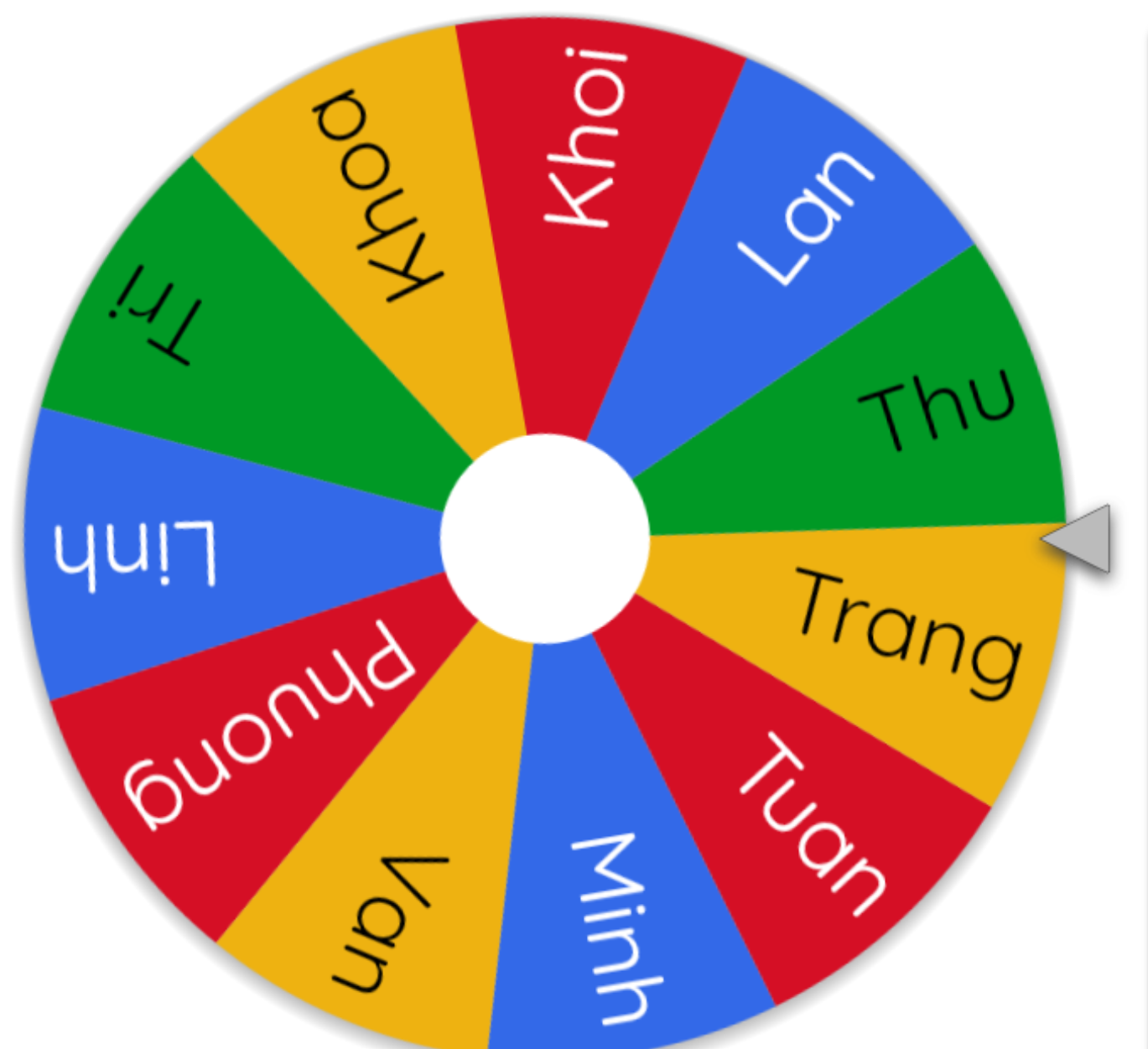 LET’S SPIN!
[Speaker Notes: Step 4: Invite a few pairs to the front of the classroom to ask and answer questions about someone’s nationality.
Use this link to choose pupils in random: https://wheelofnames.com/]
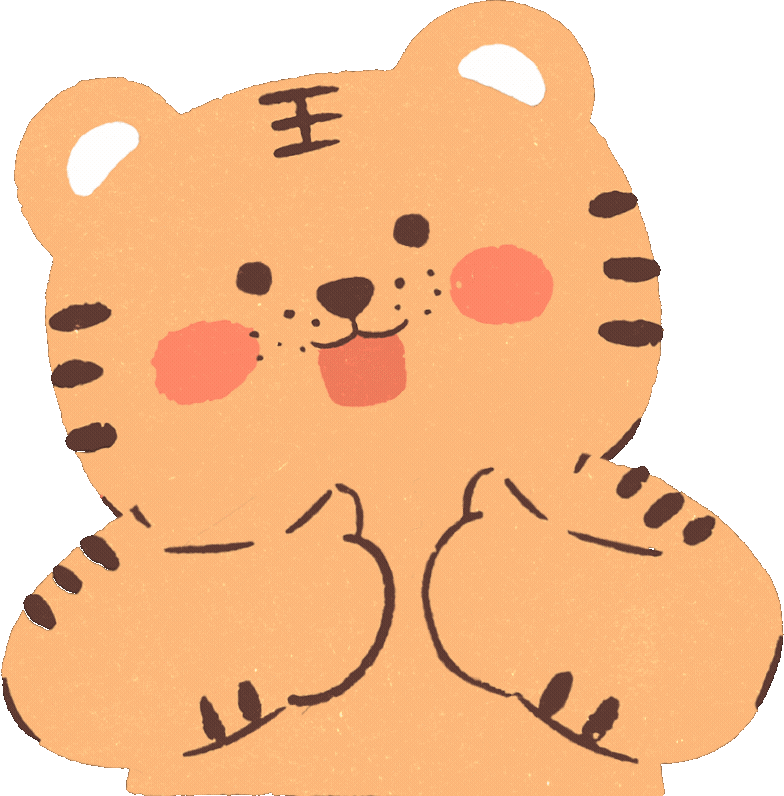 05
Fun corner
and wrap-up
Sentence puzzle
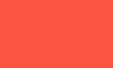 Game
What nationality is she?
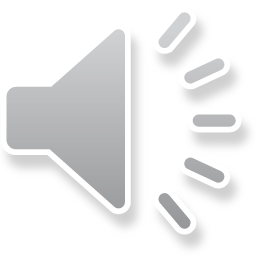 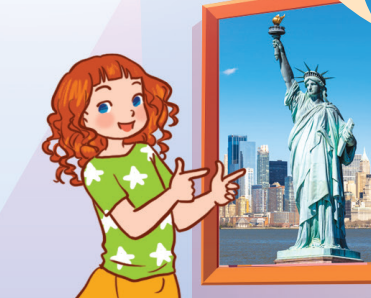 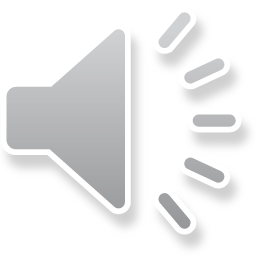 She’s American.
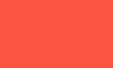 Game
What nationality is she?
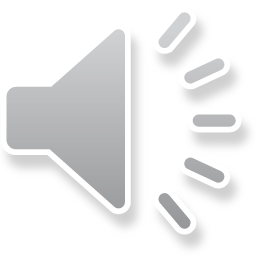 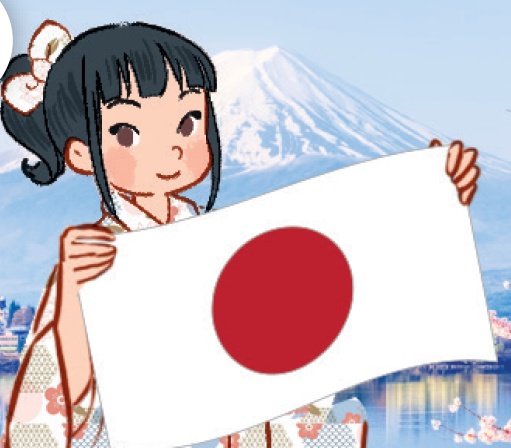 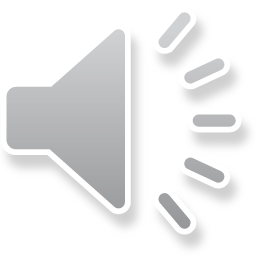 She’s Japanese.
[Speaker Notes: Game: “Sentence Puzzle”
- Divide the class into groups of four. 
- Show a sentence that is broken/cut into pieces. 
- Pupils work in groups to arrange these words to make a complete sentence, then read it aloud. 
- The group who makes it first will be the winner.]
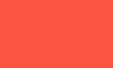 Game
What nationality is he?
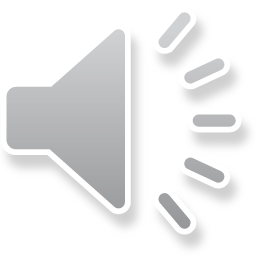 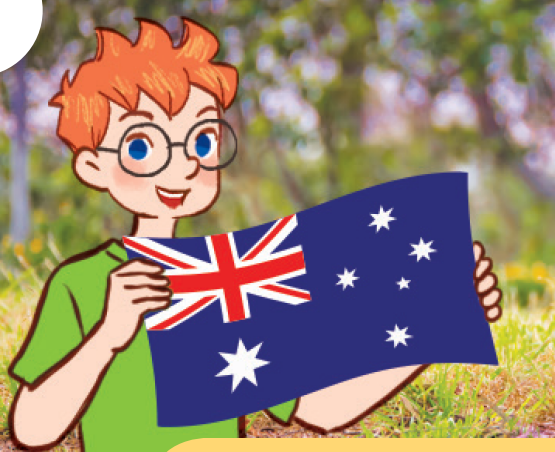 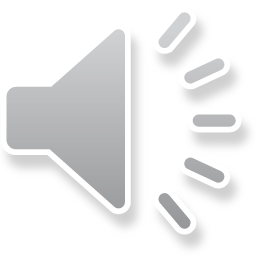 He’s Australian.
[Speaker Notes: Game: “Sentence Puzzle”
- Divide the class into groups of four. 
- Show a sentence that is broken/cut into pieces. 
- Pupils work in groups to arrange these words to make a complete sentence, then read it aloud. 
- The group who makes it first will be the winner.]
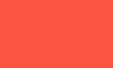 Game
What nationality is she?
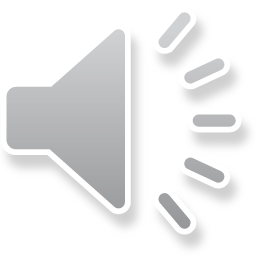 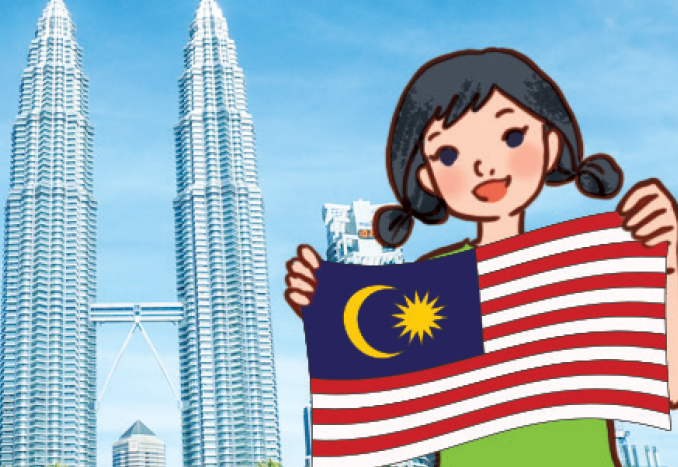 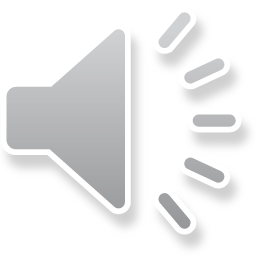 She’s Malaysian.
[Speaker Notes: Game: “Sentence Puzzle”
- Divide the class into groups of four. 
- Show a sentence that is broken/cut into pieces. 
- Pupils work in groups to arrange these words to make a complete sentence, then read it aloud. 
- The group who makes it first will be the winner.]
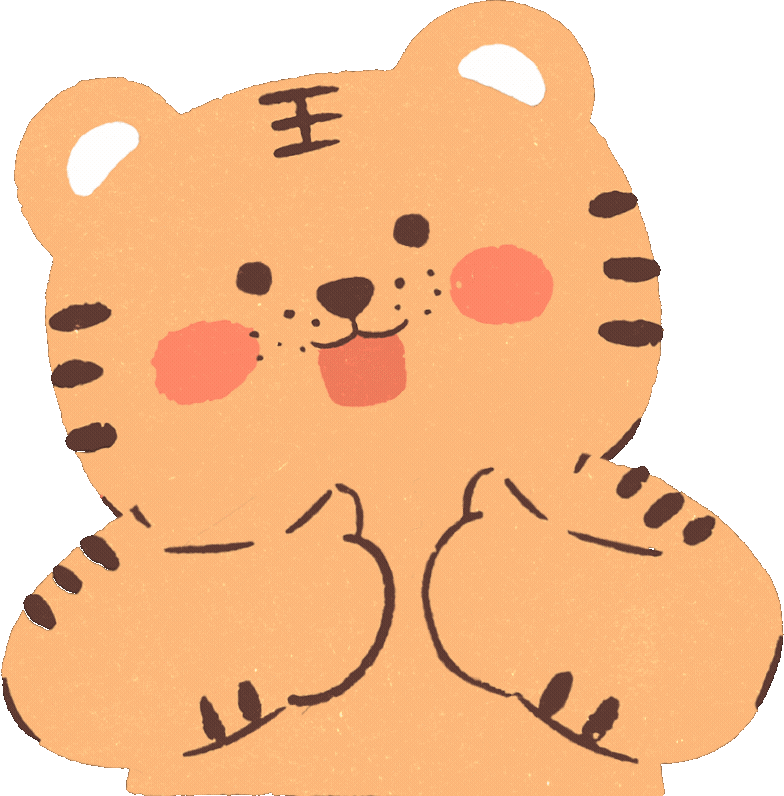 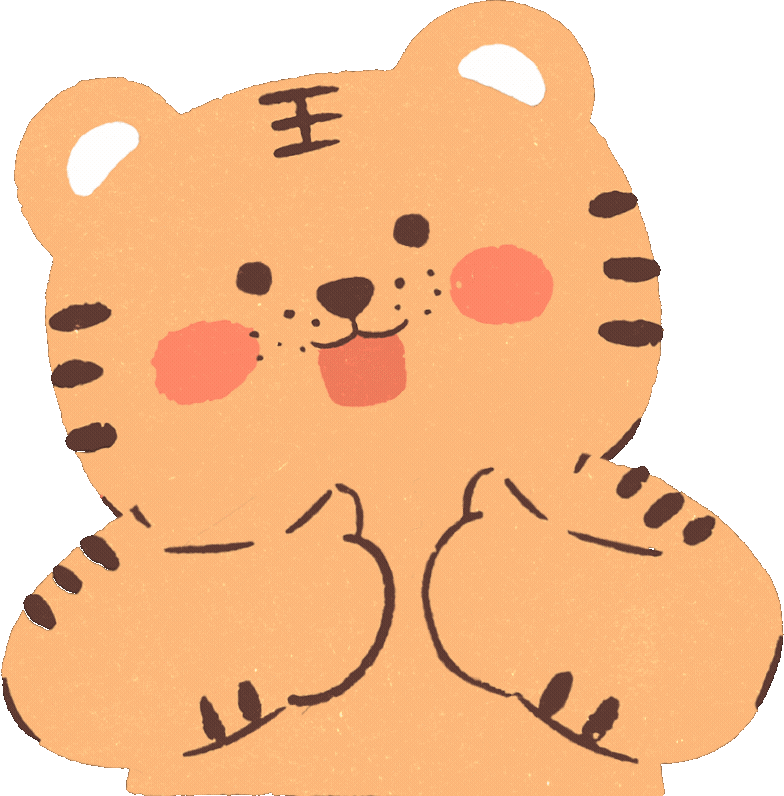 THANK YOU 
AND SEE YOU AGAIN